Caro Professor,



Este material de apoio é gratuito e para uso exclusivo em sala de aula. Não pode ser comercializado.

Ele não contém vírus ou qualquer instrumento de controle sobre seu uso.

Queremos ouvir sua opinião e suas sugestões sobre como aprimorar esta ferramenta e esperamos com ela contribuir para o sucesso de sua aula.

Por favor, escreva para apoio@blucher.com.br


Boa aula!
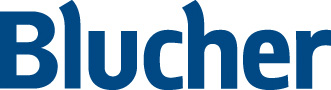 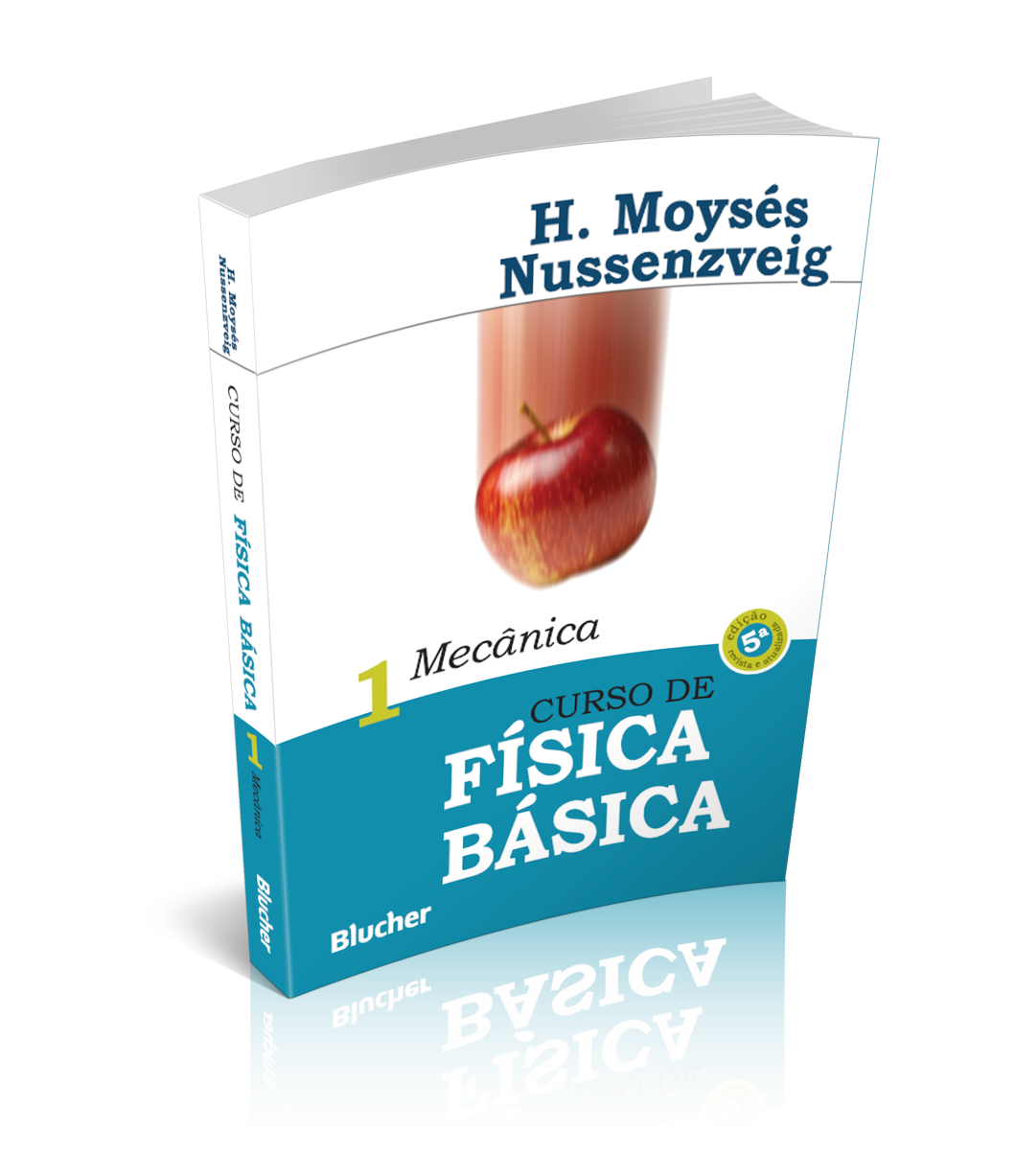 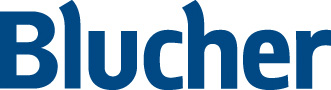 Curso de Física Básica – vol. 1 -  5ª ed. -  H. Moysés Nussenzveig
Curso de Física Básica
 
 Volume 1 – Mecânica

5ª Edição, Revista e Atualizada
Capítulo I
Introdução
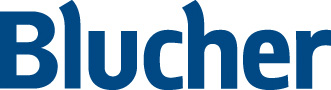 Curso de Física Básica – vol. 1 -  5ª ed. -  H. Moysés Nussenzveig
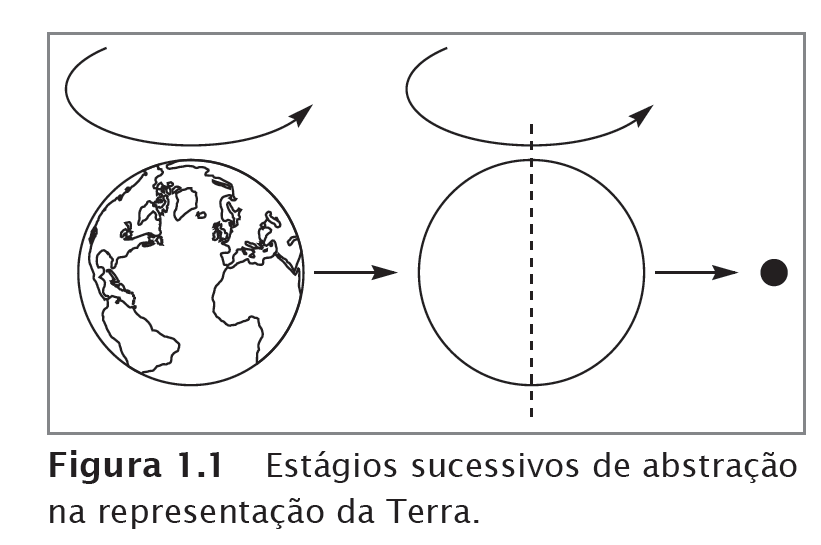 Adicione aqui o Texto
Curso de Física Básica – vol. 1 -  5ª ed. -  H. Moysés Nussenzveig
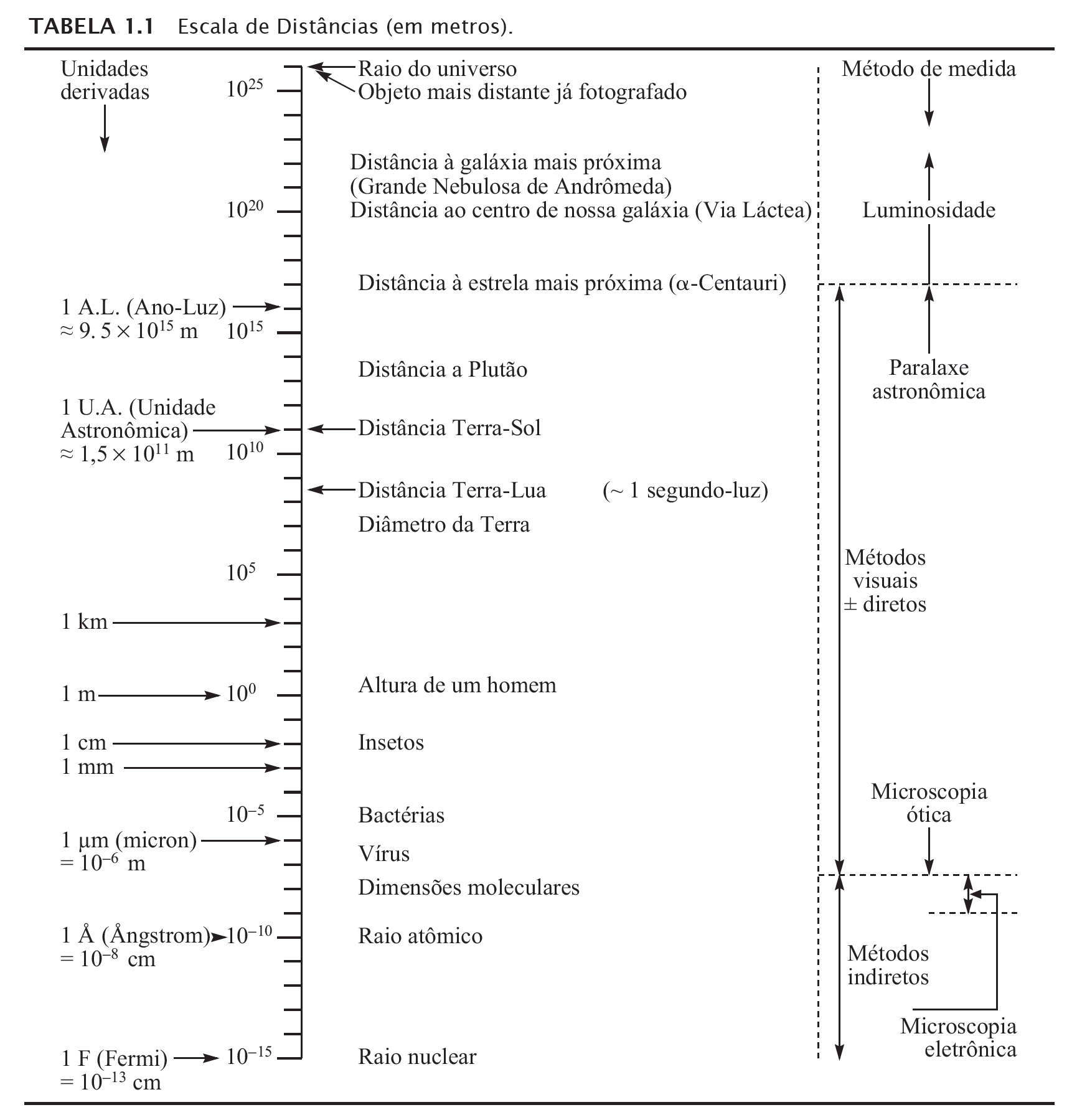 Adicione aqui o Texto
Curso de Física Básica – vol. 1 -  5ª ed. -  H. Moysés Nussenzveig
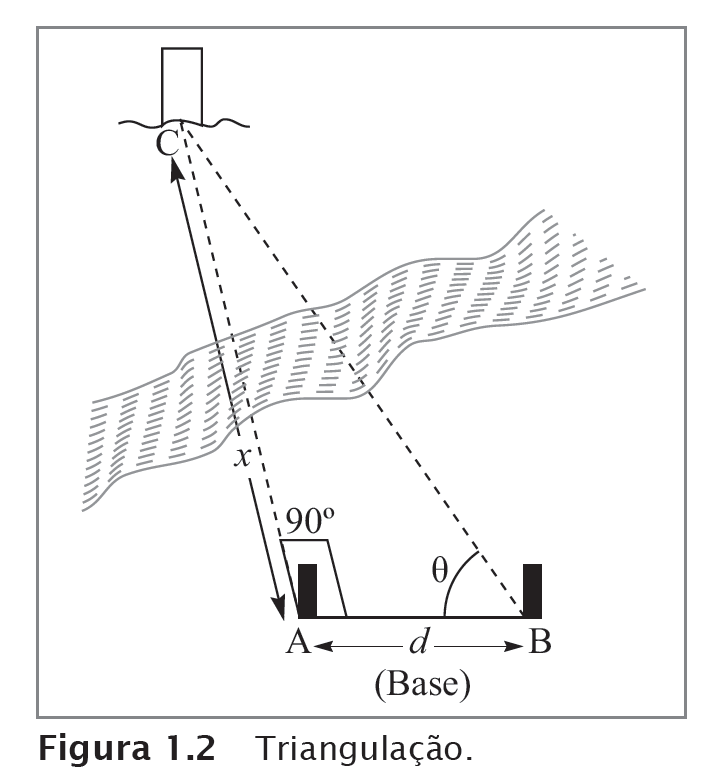 Adicione aqui o Texto
Curso de Física Básica – vol. 1 -  5ª ed. -  H. Moysés Nussenzveig
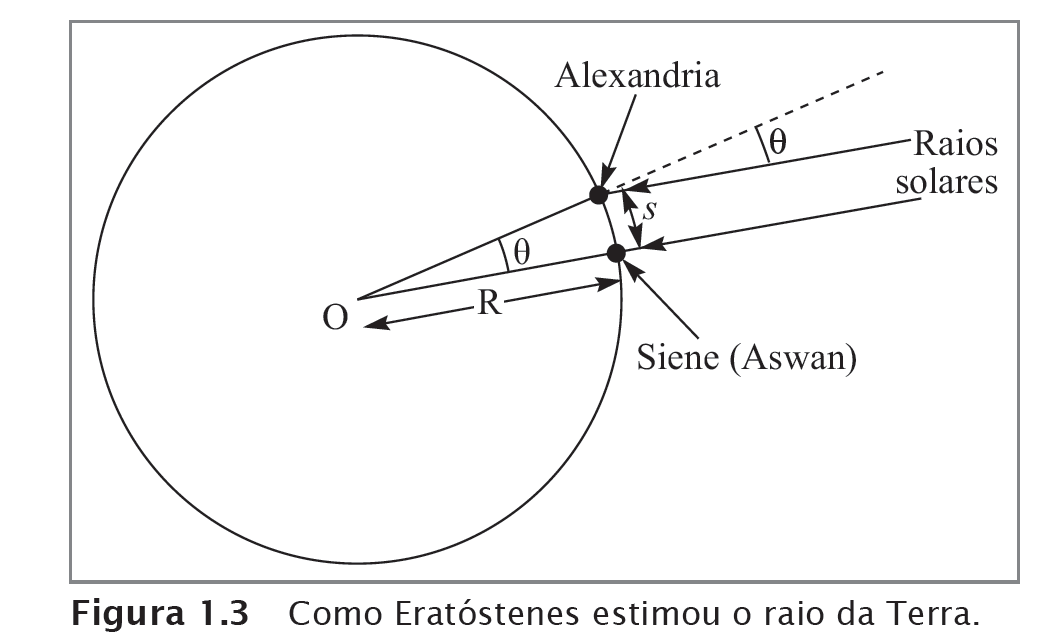 Adicione aqui o Texto
Curso de Física Básica – vol. 1 -  5ª ed. -  H. Moysés Nussenzveig
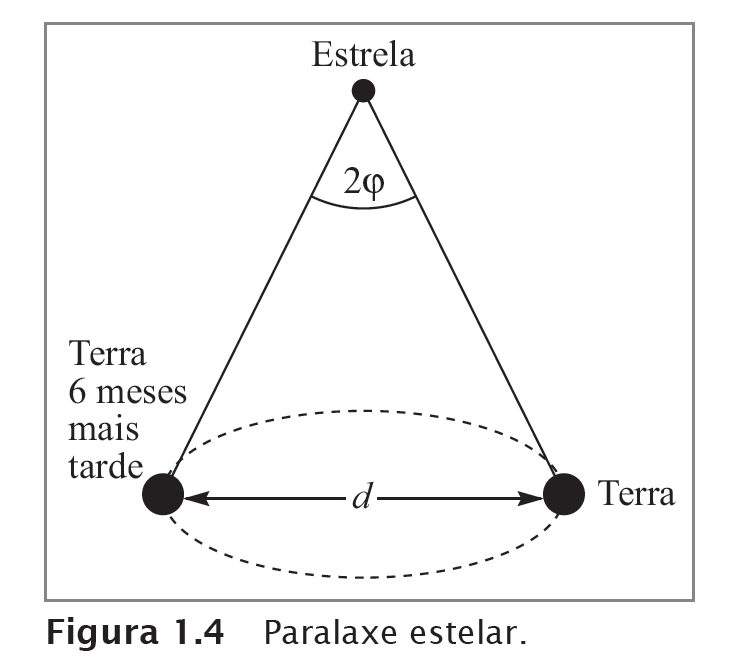 Adicione aqui o Texto
Curso de Física Básica – vol. 1 -  5ª ed. -  H. Moysés Nussenzveig
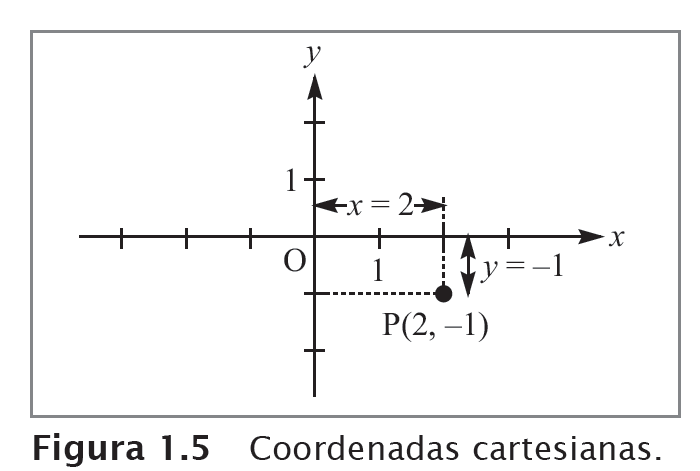 Adicione aqui o Texto
Curso de Física Básica – vol. 1 -  5ª ed. -  H. Moysés Nussenzveig
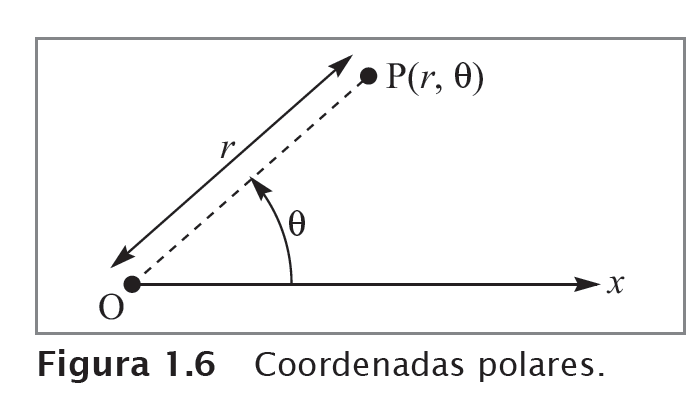 Adicione aqui o Texto
Curso de Física Básica – vol. 1 -  5ª ed. -  H. Moysés Nussenzveig
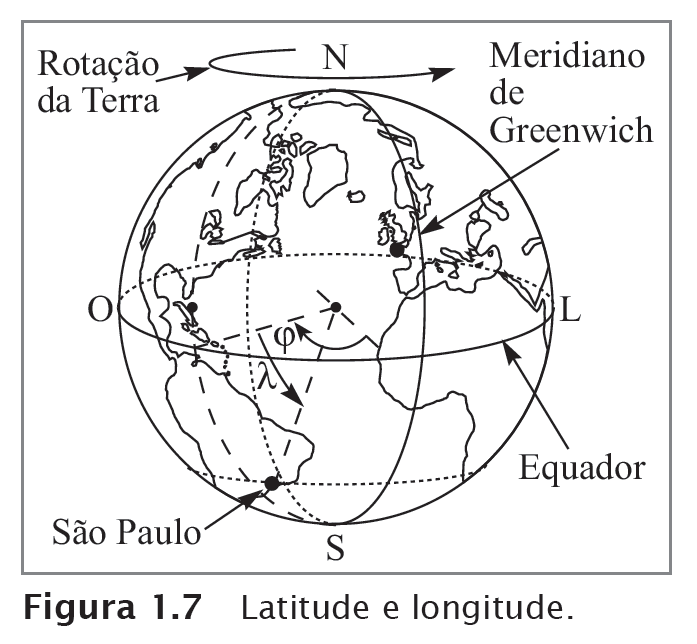 Adicione aqui o Texto
Curso de Física Básica – vol. 1 -  5ª ed. -  H. Moysés Nussenzveig
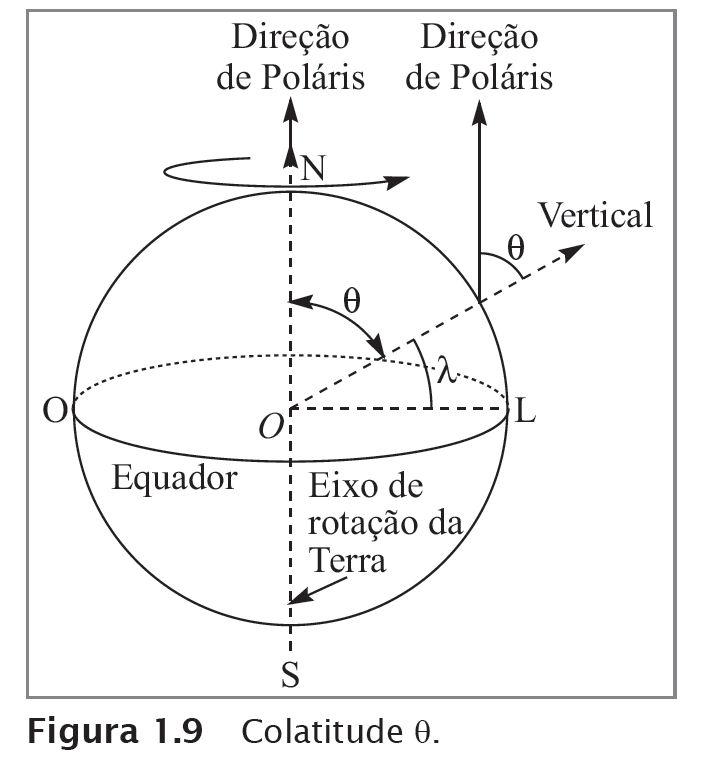 Adicione aqui o Texto
Curso de Física Básica – vol. 1 -  5ª ed. -  H. Moysés Nussenzveig
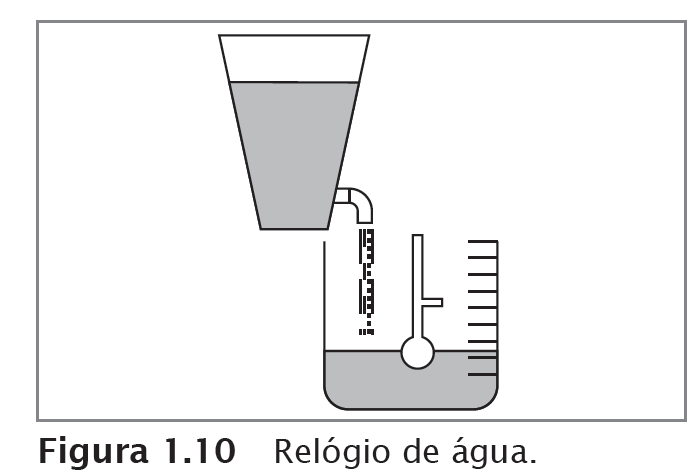 Adicione aqui o Texto
Curso de Física Básica – vol. 1 -  5ª ed. -  H. Moysés Nussenzveig
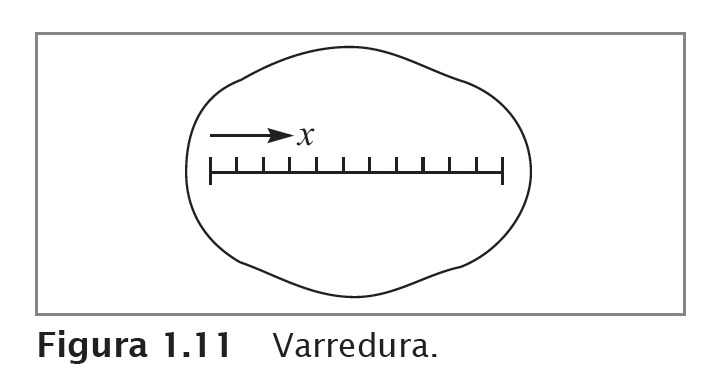 Adicione aqui o Texto
Curso de Física Básica – vol. 1 -  5ª ed. -  H. Moysés Nussenzveig
Adicione aqui o Texto
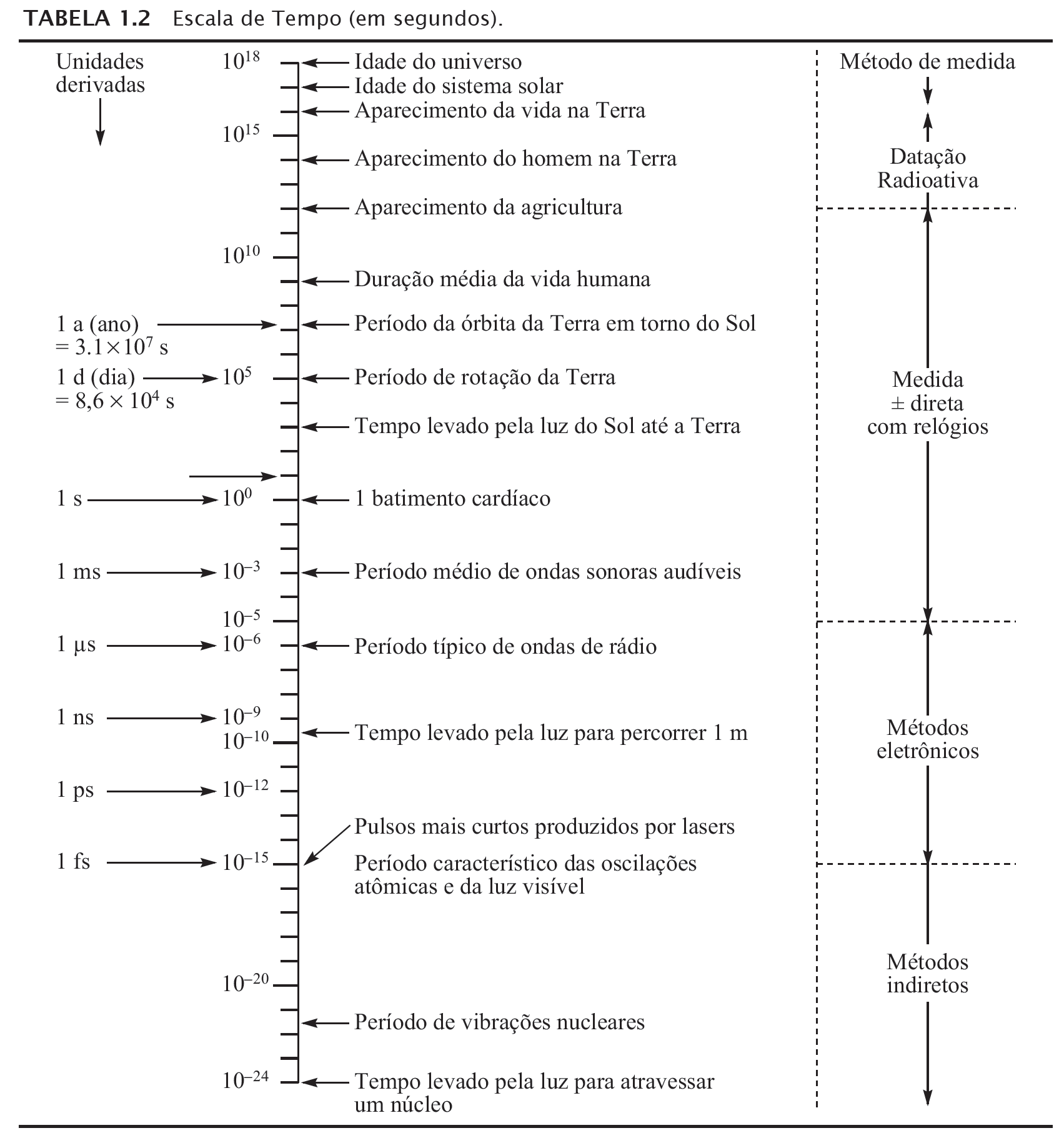 Curso de Física Básica – vol. 1 -  5ª ed. -  H. Moysés Nussenzveig
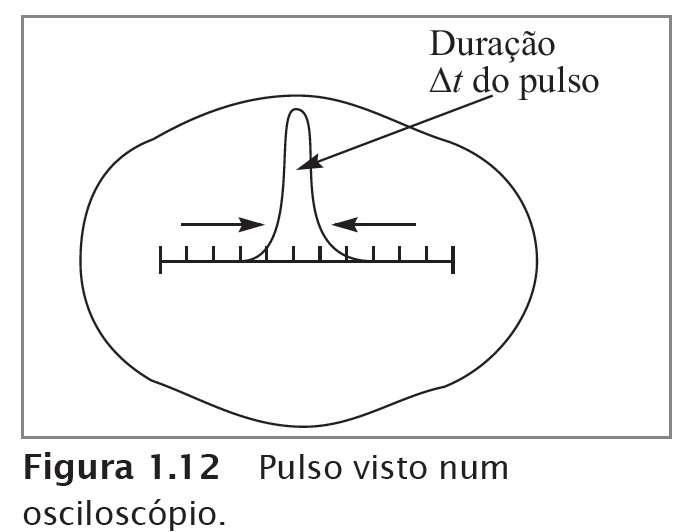 Adicione aqui o Texto
Curso de Física Básica – vol. 1 -  5ª ed. -  H. Moysés Nussenzveig
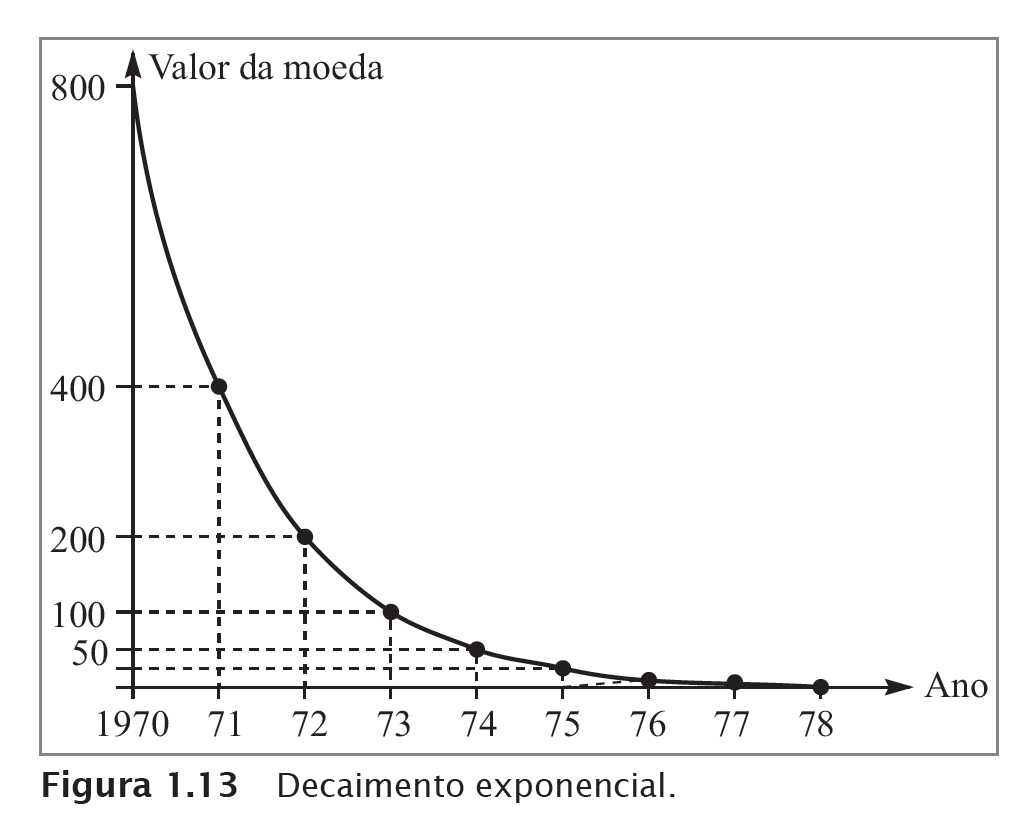 Adicione aqui o Texto
Curso de Física Básica – vol. 1 -  5ª ed. -  H. Moysés Nussenzveig
Curso de Física Básica
 
 Volume 1 – Mecânica

5ª Edição, Revista e Atualizada
Capítulo 2
Movimento unidimensional
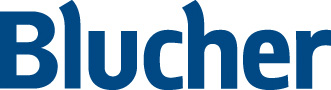 Curso de Física Básica – vol. 1 -  5ª ed. -  H. Moysés Nussenzveig
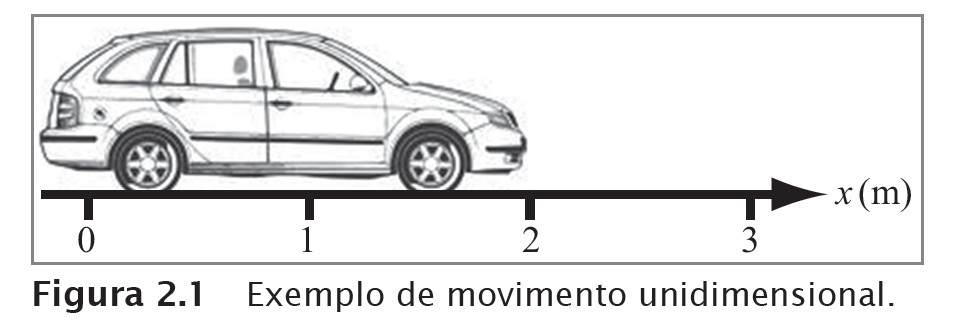 Adicione aqui o Texto
Curso de Física Básica – vol. 1 -  5ª ed. -  H. Moysés Nussenzveig
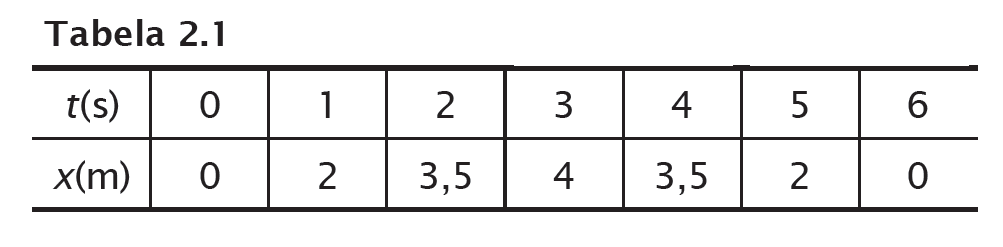 Adicione aqui o Texto
Curso de Física Básica – vol. 1 -  5ª ed. -  H. Moysés Nussenzveig
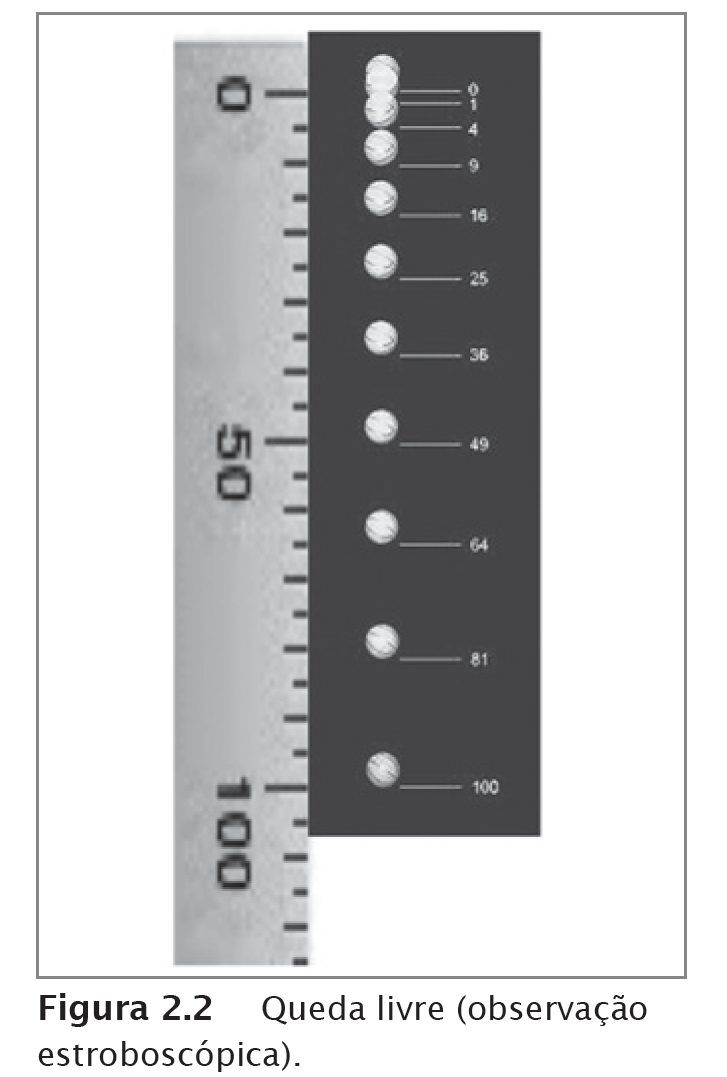 Adicione aqui o Texto
Curso de Física Básica – vol. 1 -  5ª ed. -  H. Moysés Nussenzveig
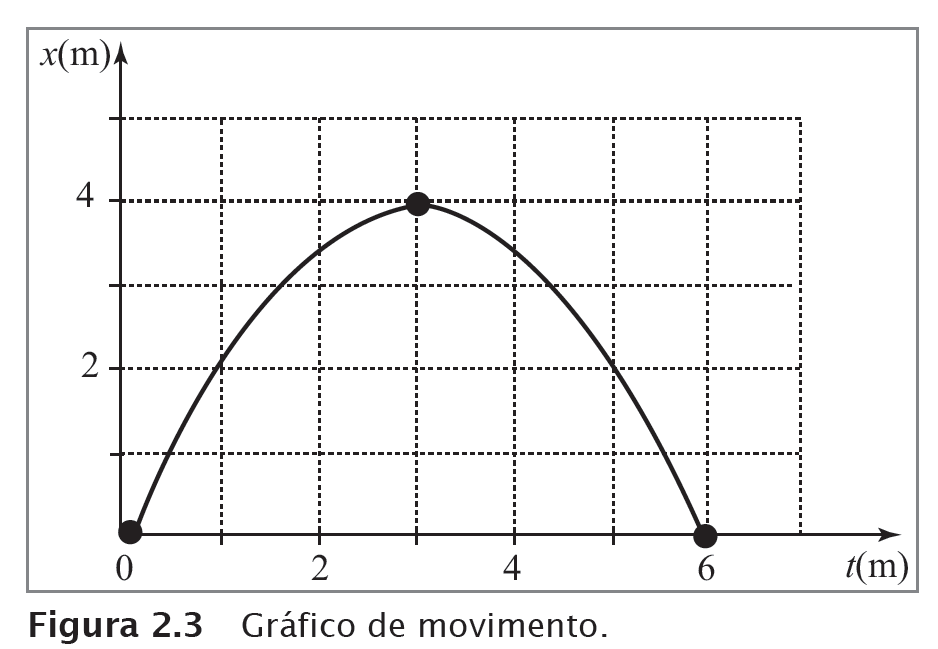 Adicione aqui o Texto
Curso de Física Básica – vol. 1 -  5ª ed. -  H. Moysés Nussenzveig
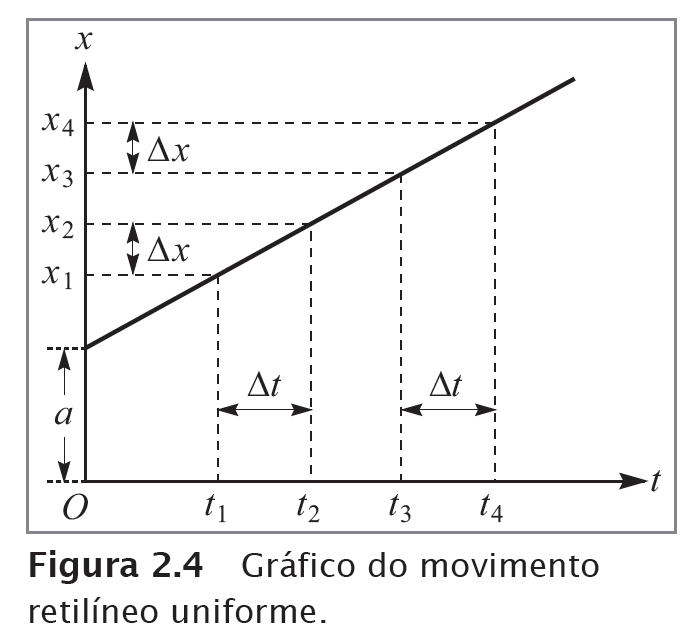 Adicione aqui o Texto
Curso de Física Básica – vol. 1 -  5ª ed. -  H. Moysés Nussenzveig
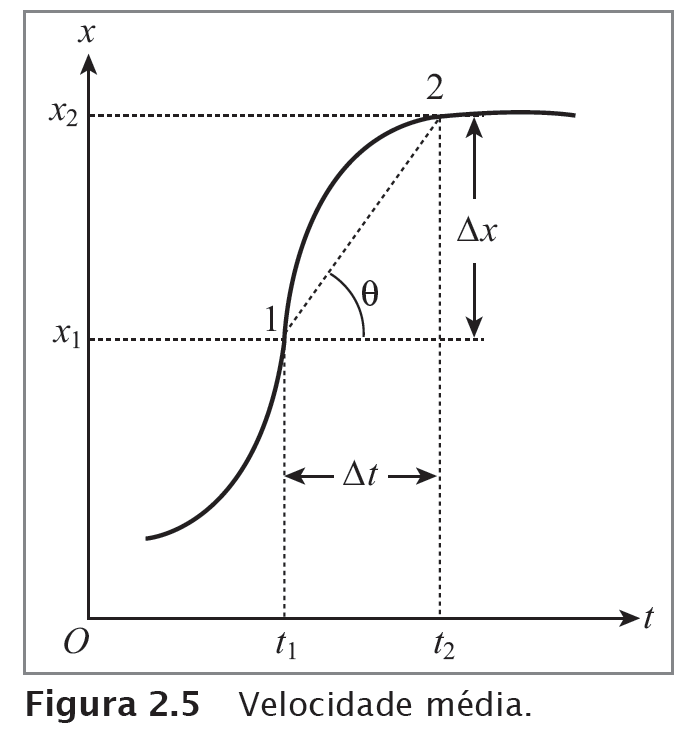 Adicione aqui o Texto
Curso de Física Básica – vol. 1 -  5ª ed. -  H. Moysés Nussenzveig
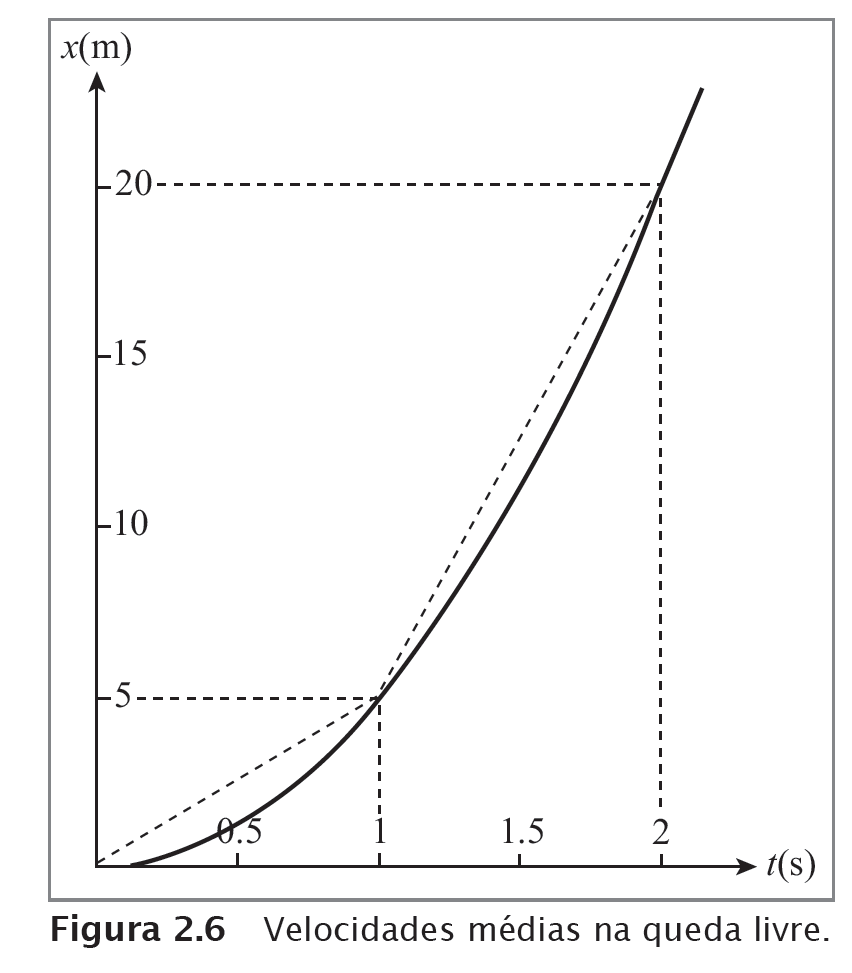 Adicione aqui o Texto
Curso de Física Básica – vol. 1 -  5ª ed. -  H. Moysés Nussenzveig
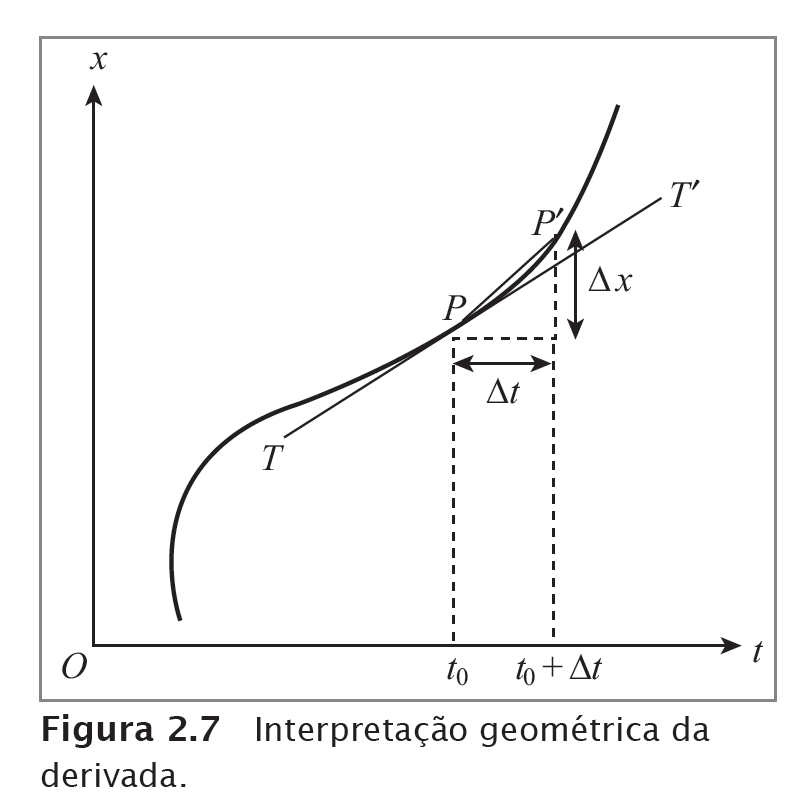 Adicione aqui o Texto
Curso de Física Básica – vol. 1 -  5ª ed. -  H. Moysés Nussenzveig
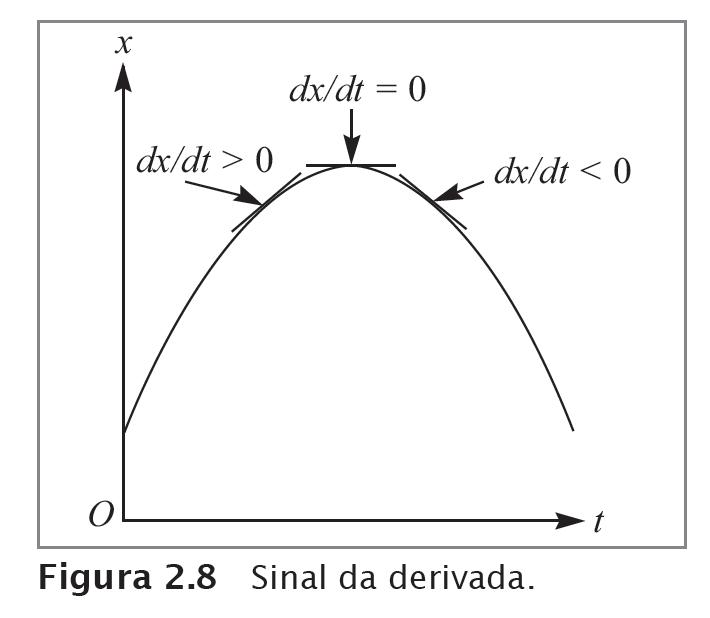 Adicione aqui o Texto
Curso de Física Básica – vol. 1 -  5ª ed. -  H. Moysés Nussenzveig
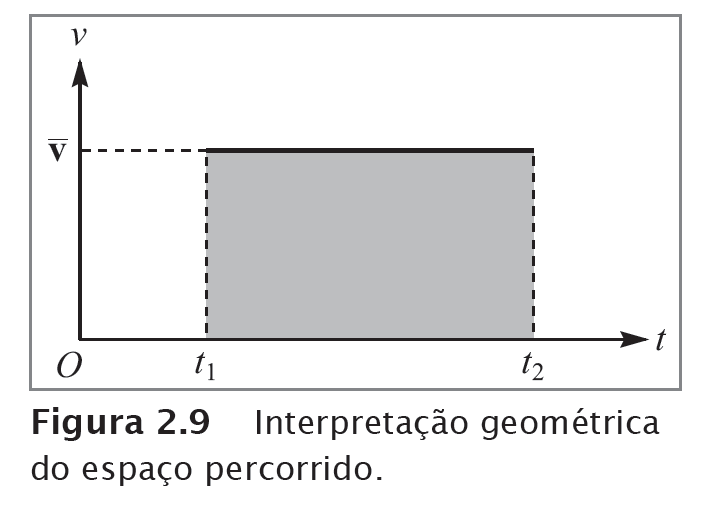 Adicione aqui o Texto
Curso de Física Básica – vol. 1 -  5ª ed. -  H. Moysés Nussenzveig
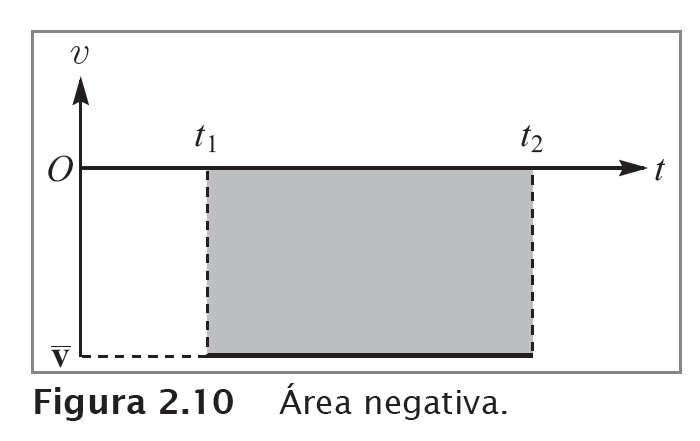 Adicione aqui o Texto
Curso de Física Básica – vol. 1 -  5ª ed. -  H. Moysés Nussenzveig
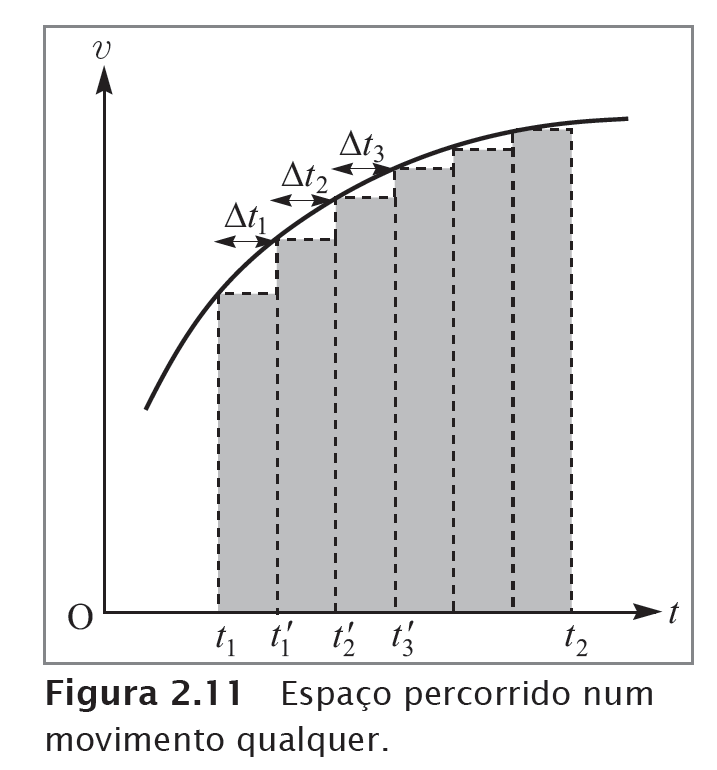 Adicione aqui o Texto
Curso de Física Básica – vol. 1 -  5ª ed. -  H. Moysés Nussenzveig
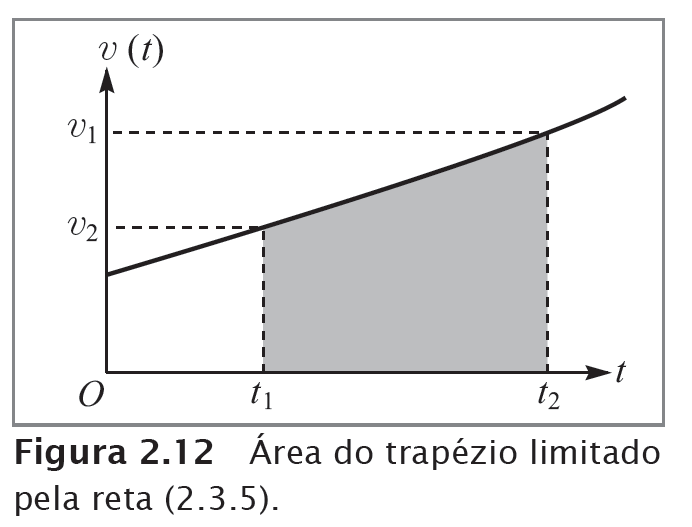 Adicione aqui o Texto
Curso de Física Básica – vol. 1 -  5ª ed. -  H. Moysés Nussenzveig
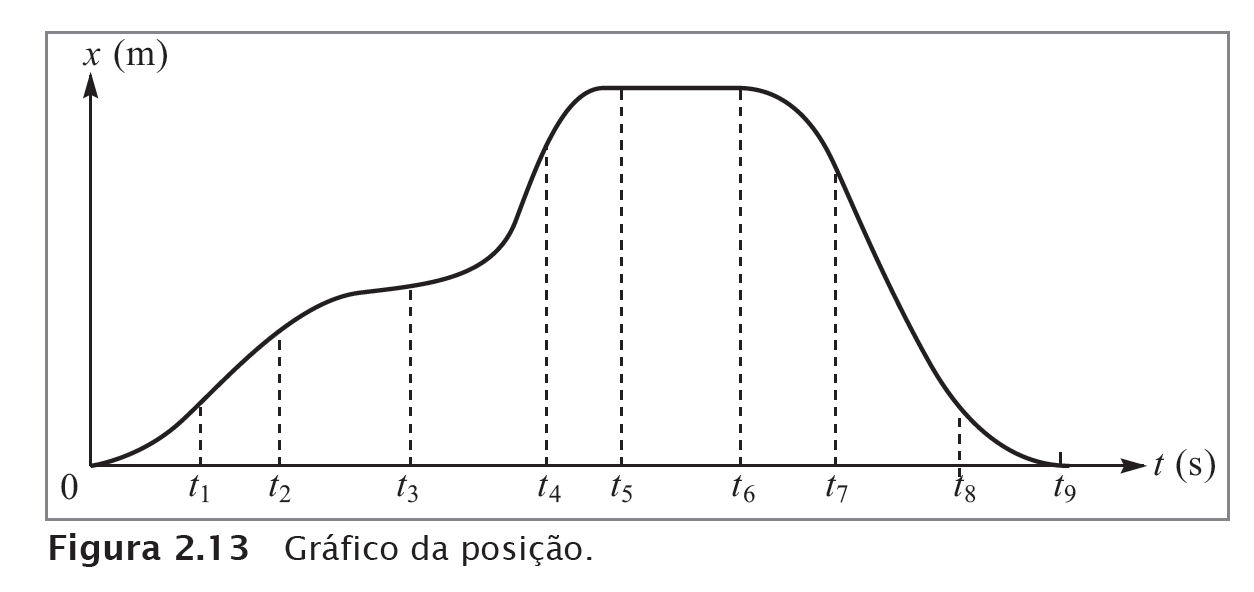 Adicione aqui o Texto
Curso de Física Básica – vol. 1 -  5ª ed. -  H. Moysés Nussenzveig
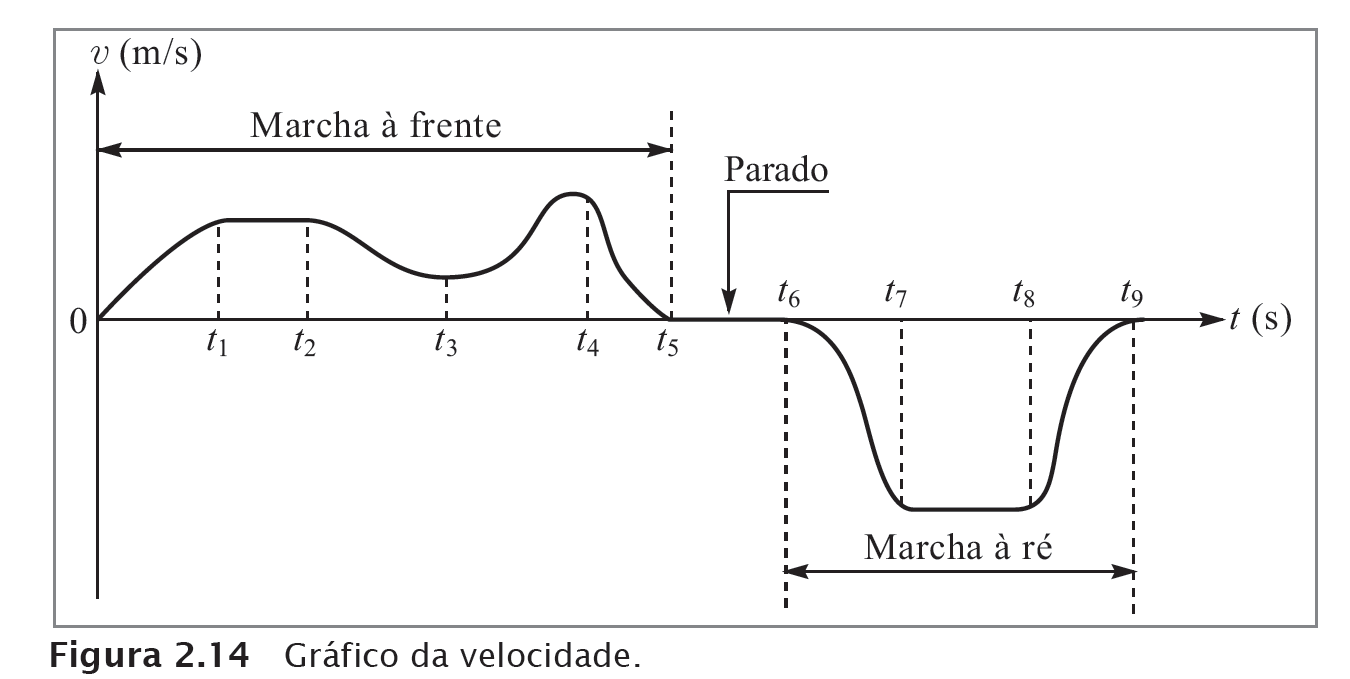 Adicione aqui o Texto
Curso de Física Básica – vol. 1 -  5ª ed. -  H. Moysés Nussenzveig
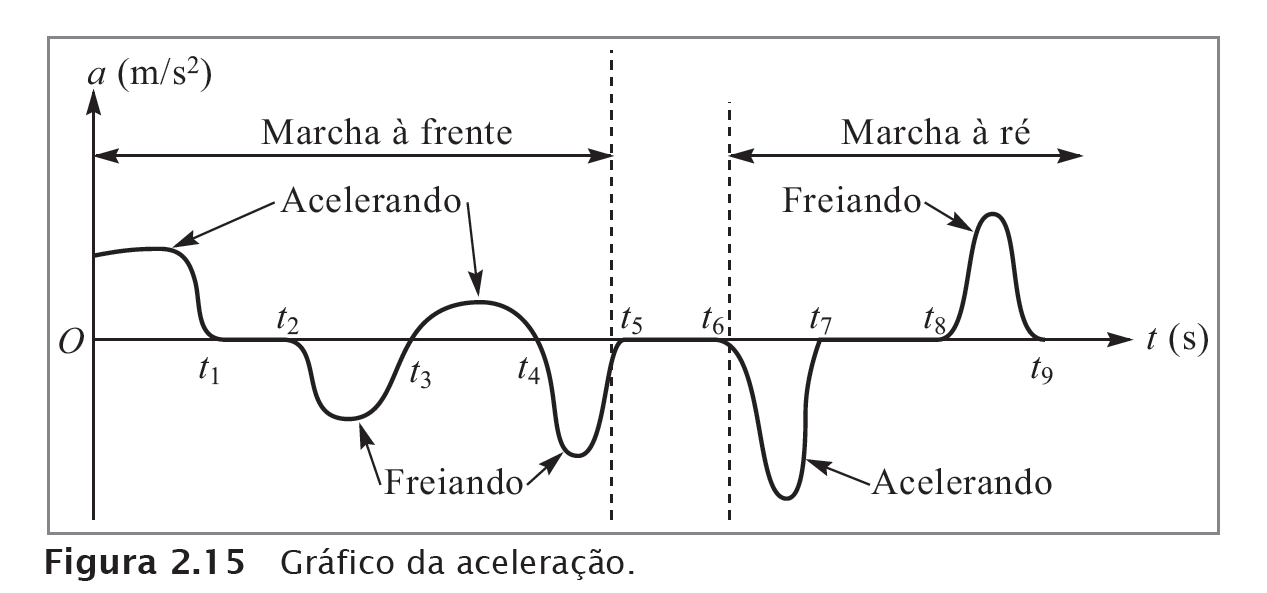 Adicione aqui o Texto
Curso de Física Básica – vol. 1 -  5ª ed. -  H. Moysés Nussenzveig
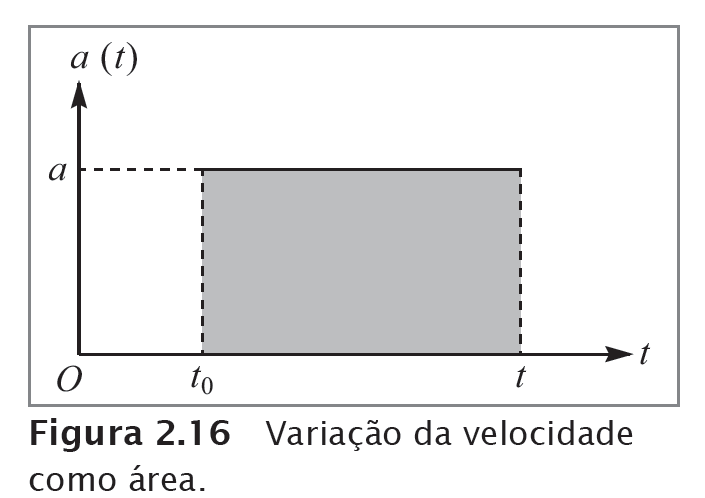 Adicione aqui o Texto
Curso de Física Básica – vol. 1 -  5ª ed. -  H. Moysés Nussenzveig
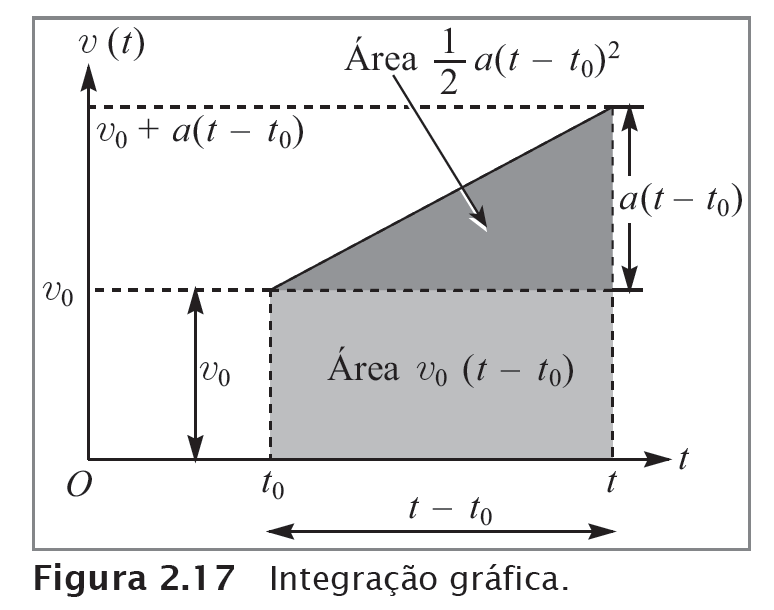 Adicione aqui o Texto
Curso de Física Básica – vol. 1 -  5ª ed. -  H. Moysés Nussenzveig
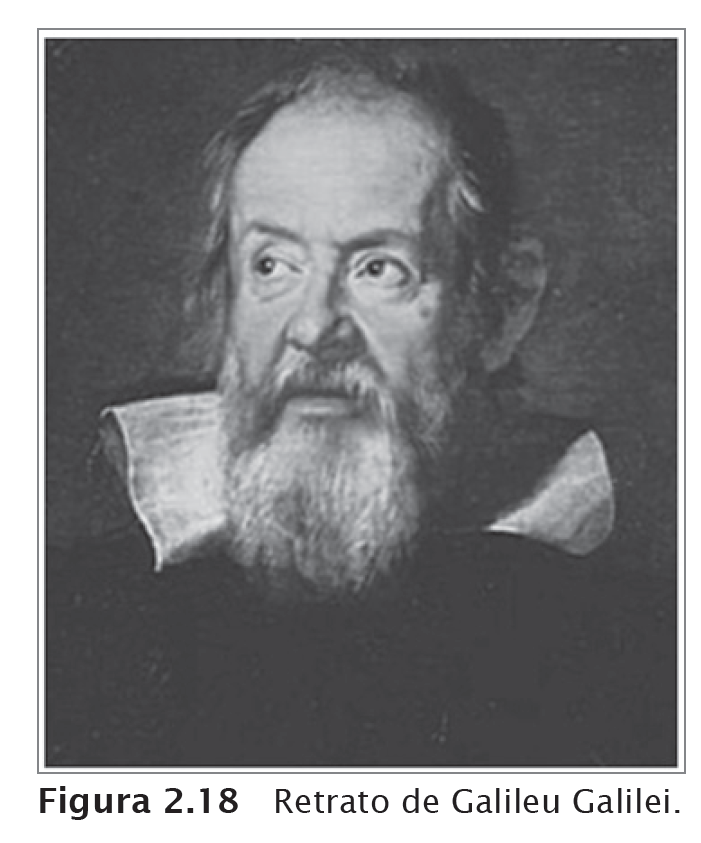 Adicione aqui o Texto
Curso de Física Básica – vol. 1 -  5ª ed. -  H. Moysés Nussenzveig
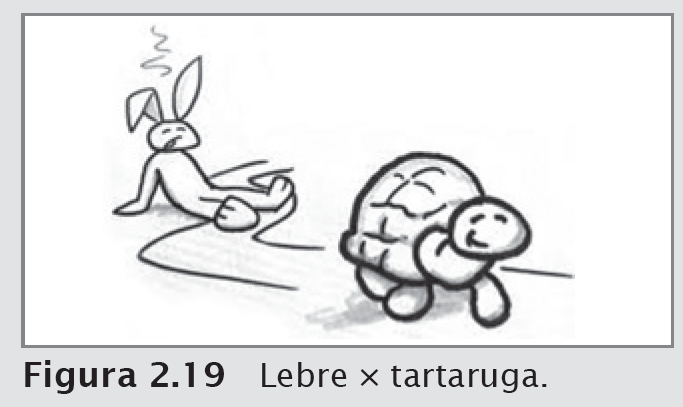 Adicione aqui o Texto
Curso de Física Básica – vol. 1 -  5ª ed. -  H. Moysés Nussenzveig
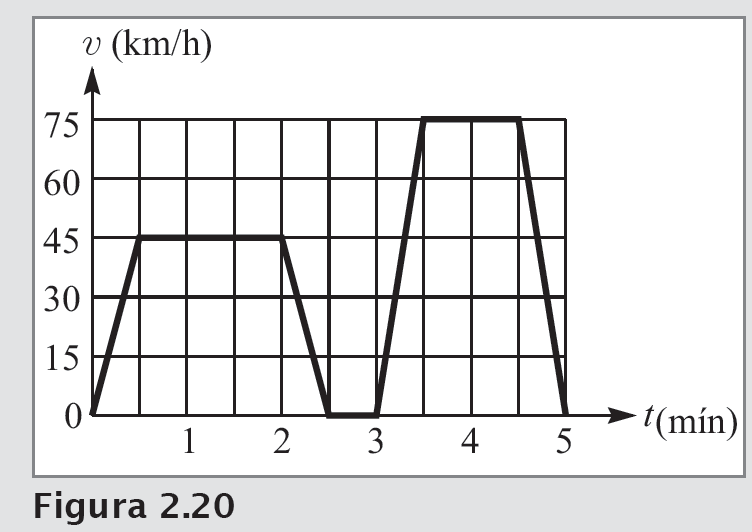 Adicione aqui o Texto
Curso de Física Básica – vol. 1 -  5ª ed. -  H. Moysés Nussenzveig
Curso de Física Básica
 
 Volume 1 – Mecânica

5ª Edição, Revista e Atualizada
Capítulo 3
Movimento bidimensional
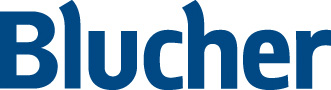 Curso de Física Básica – vol. 1 -  5ª ed. -  H. Moysés Nussenzveig
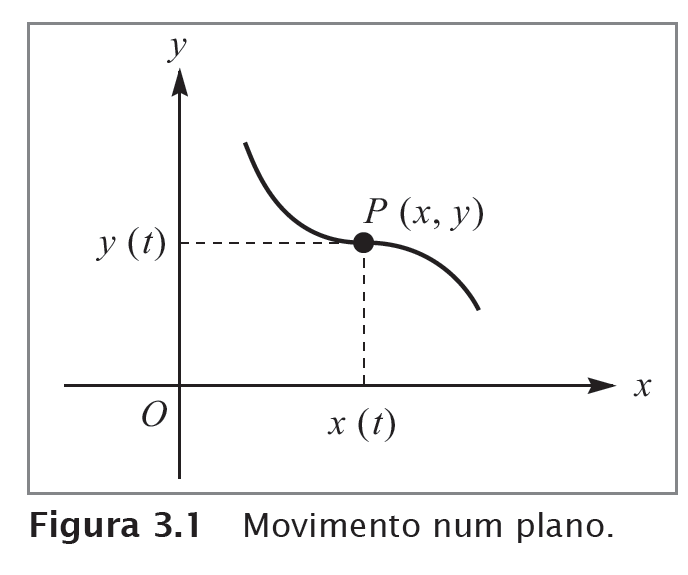 Adicione aqui o Texto
Curso de Física Básica – vol. 1 -  5ª ed. -  H. Moysés Nussenzveig
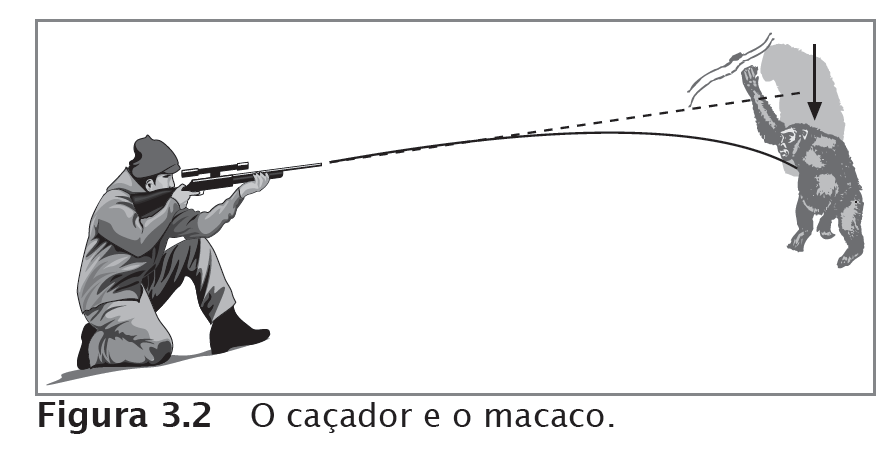 Adicione aqui o Texto
Curso de Física Básica – vol. 1 -  5ª ed. -  H. Moysés Nussenzveig
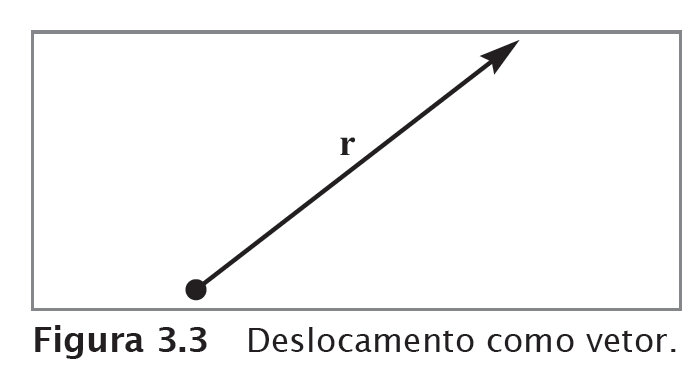 Adicione aqui o Texto
Curso de Física Básica – vol. 1 -  5ª ed. -  H. Moysés Nussenzveig
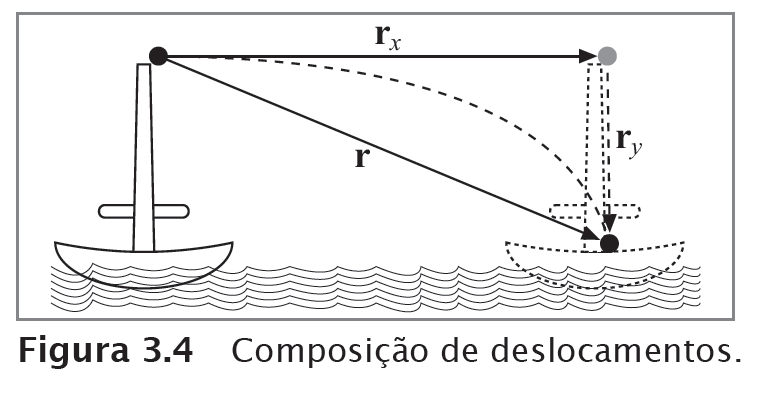 Adicione aqui o Texto
Curso de Física Básica – vol. 1 -  5ª ed. -  H. Moysés Nussenzveig
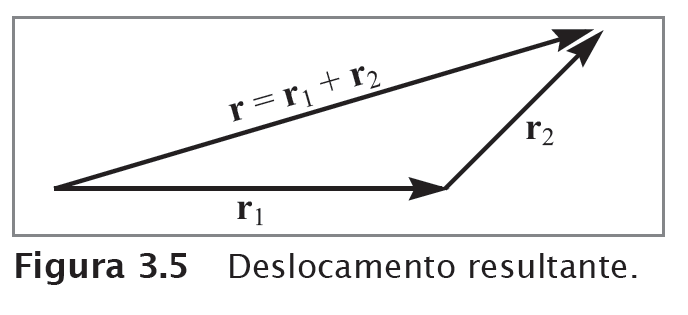 Adicione aqui o Texto
Curso de Física Básica – vol. 1 -  5ª ed. -  H. Moysés Nussenzveig
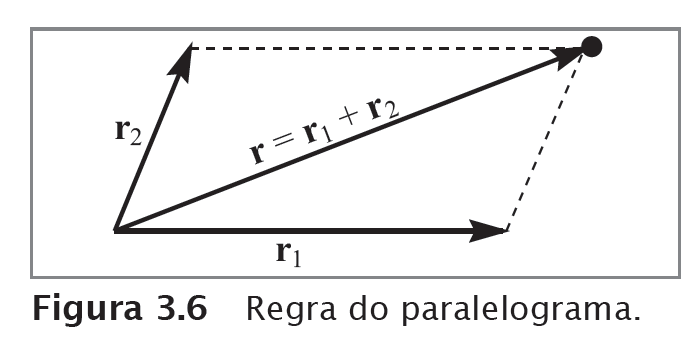 Adicione aqui o Texto
Curso de Física Básica – vol. 1 -  5ª ed. -  H. Moysés Nussenzveig
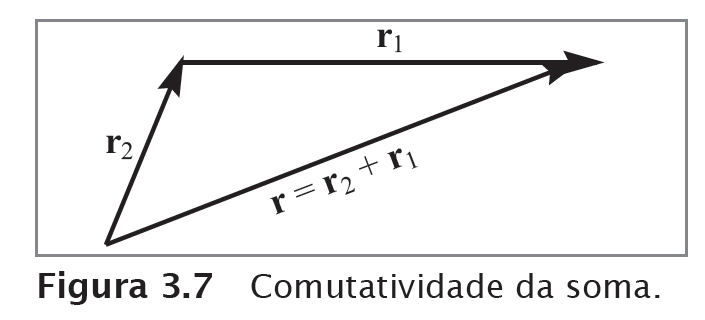 Adicione aqui o Texto
Curso de Física Básica – vol. 1 -  5ª ed. -  H. Moysés Nussenzveig
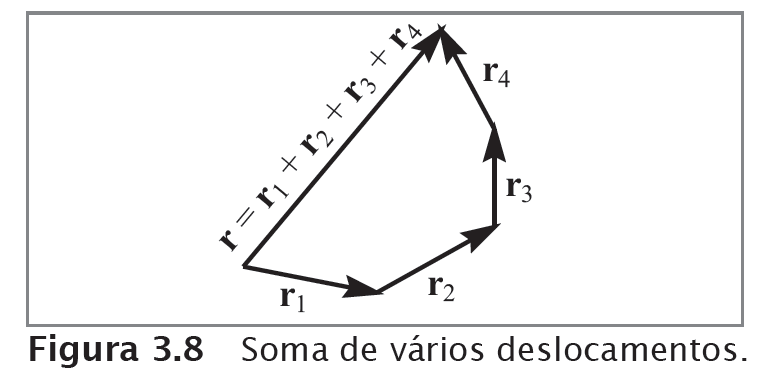 Adicione aqui o Texto
Curso de Física Básica – vol. 1 -  5ª ed. -  H. Moysés Nussenzveig
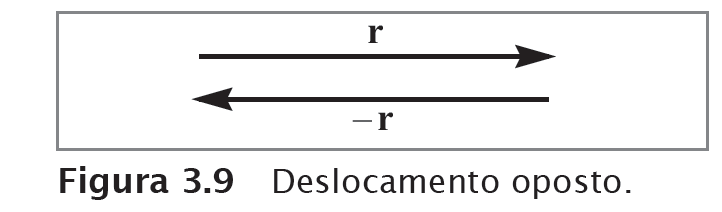 Adicione aqui o Texto
Curso de Física Básica – vol. 1 -  5ª ed. -  H. Moysés Nussenzveig
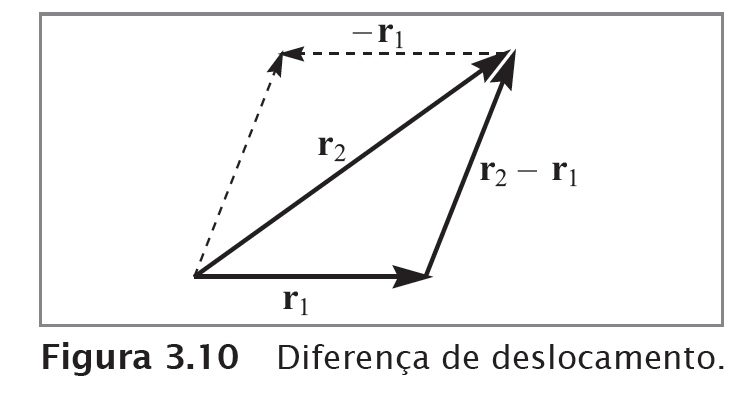 Adicione aqui o Texto
Curso de Física Básica – vol. 1 -  5ª ed. -  H. Moysés Nussenzveig
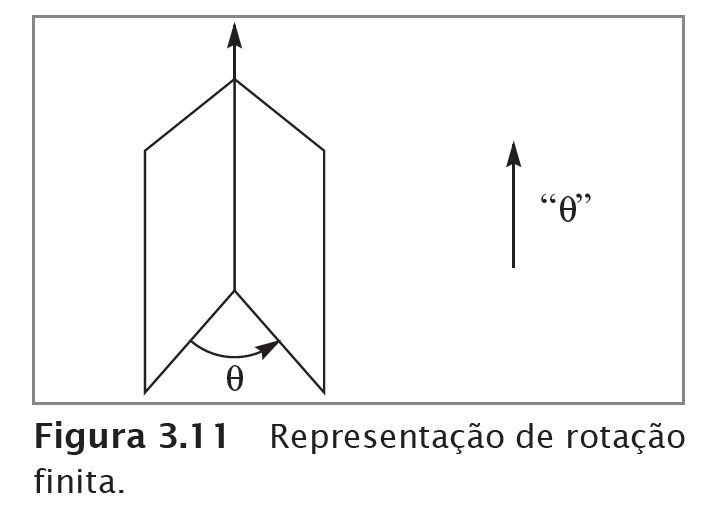 Adicione aqui o Texto
Curso de Física Básica – vol. 1 -  5ª ed. -  H. Moysés Nussenzveig
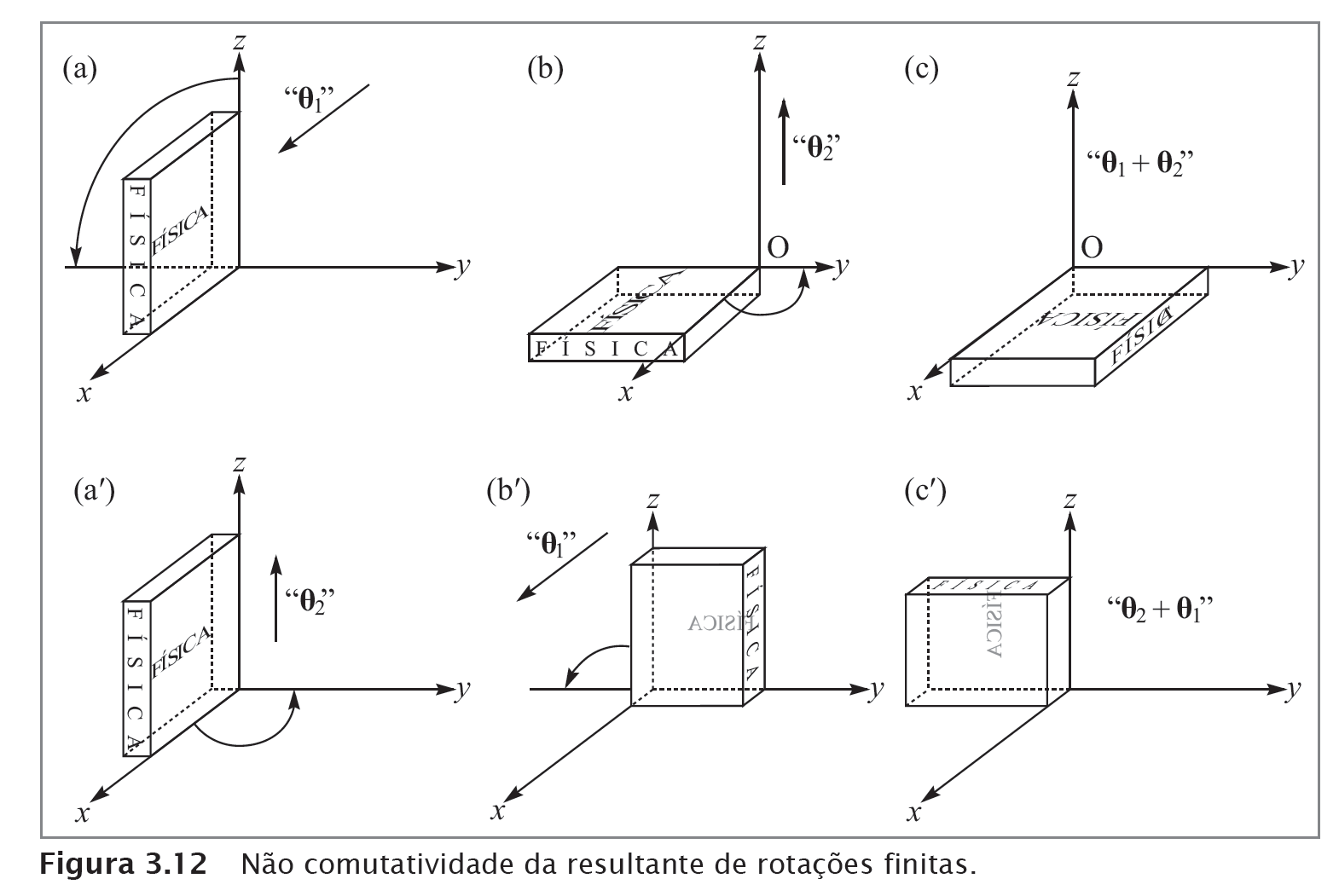 Adicione aqui o Texto
Curso de Física Básica – vol. 1 -  5ª ed. -  H. Moysés Nussenzveig
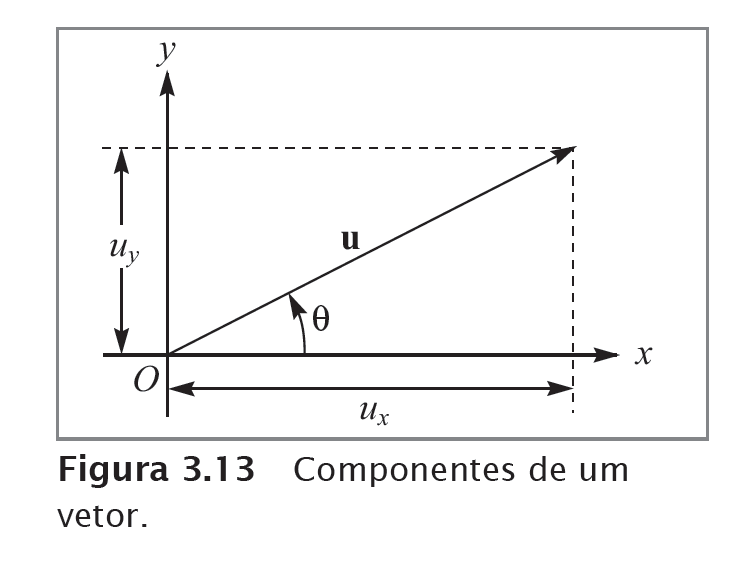 Adicione aqui o Texto
Curso de Física Básica – vol. 1 -  5ª ed. -  H. Moysés Nussenzveig
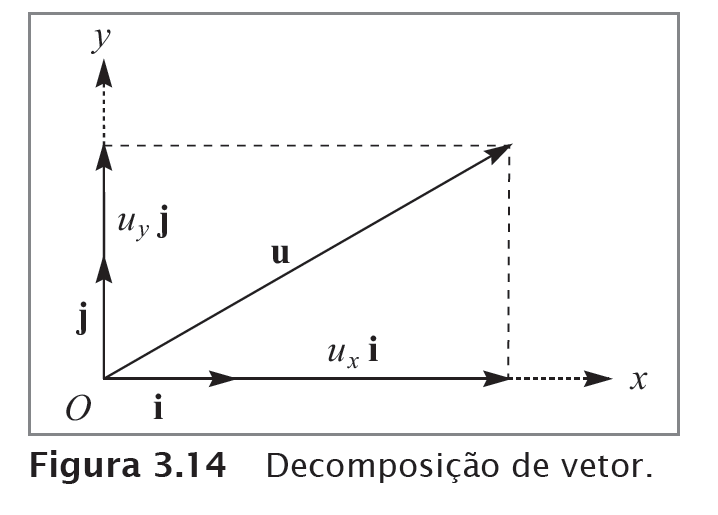 Adicione aqui o Texto
Curso de Física Básica – vol. 1 -  5ª ed. -  H. Moysés Nussenzveig
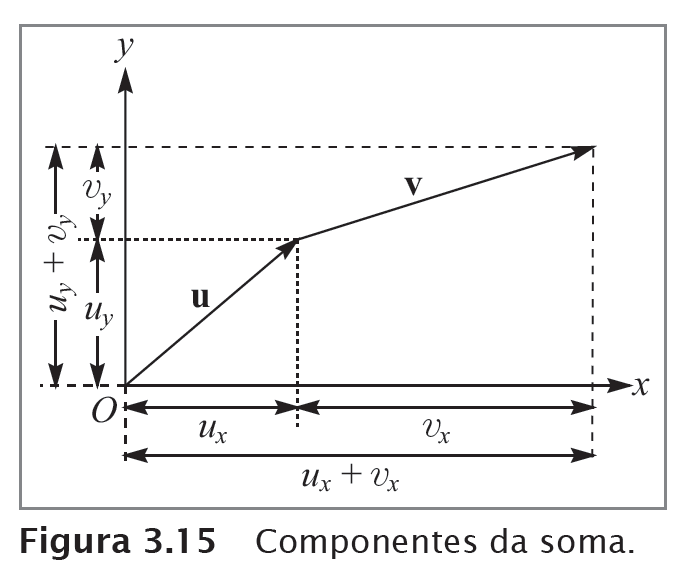 Adicione aqui o Texto
Curso de Física Básica – vol. 1 -  5ª ed. -  H. Moysés Nussenzveig
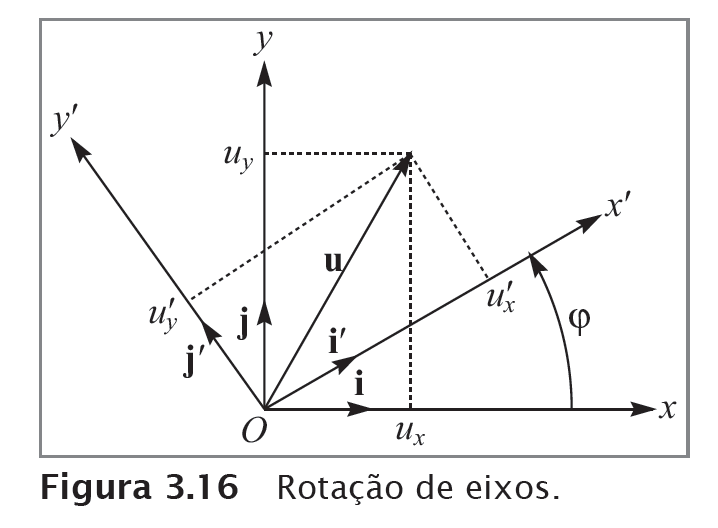 Adicione aqui o Texto
Curso de Física Básica – vol. 1 -  5ª ed. -  H. Moysés Nussenzveig
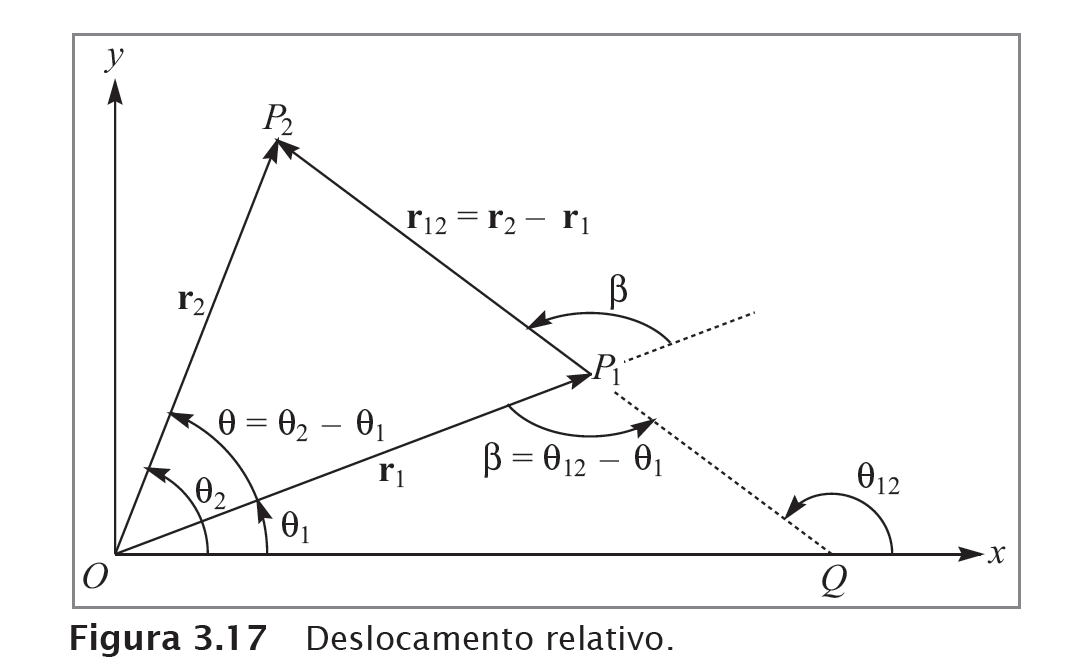 Adicione aqui o Texto
Curso de Física Básica – vol. 1 -  5ª ed. -  H. Moysés Nussenzveig
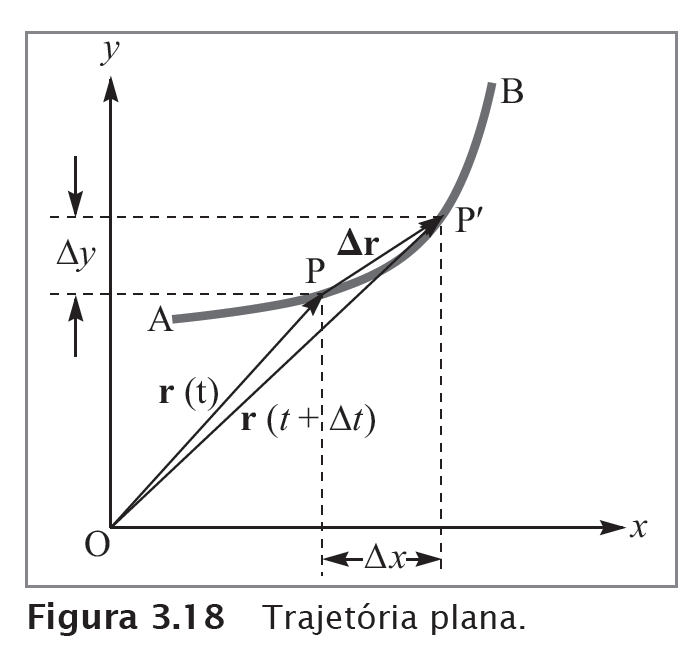 Adicione aqui o Texto
Curso de Física Básica – vol. 1 -  5ª ed. -  H. Moysés Nussenzveig
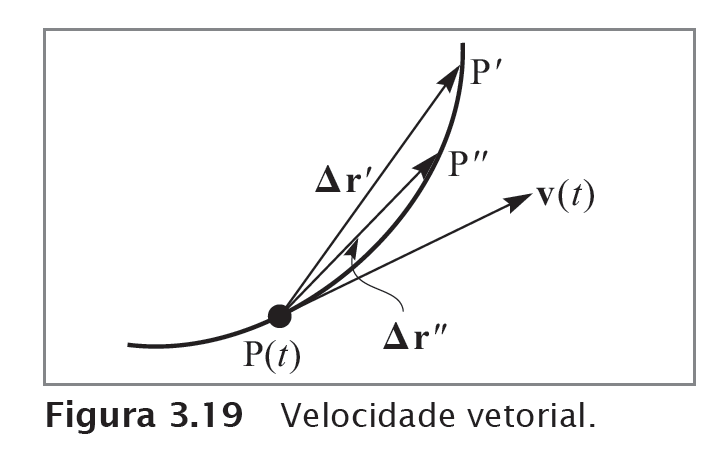 Adicione aqui o Texto
Curso de Física Básica – vol. 1 -  5ª ed. -  H. Moysés Nussenzveig
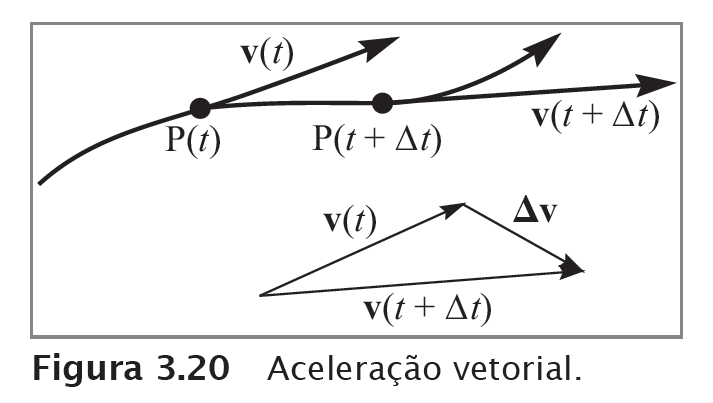 Adicione aqui o Texto
Curso de Física Básica – vol. 1 -  5ª ed. -  H. Moysés Nussenzveig
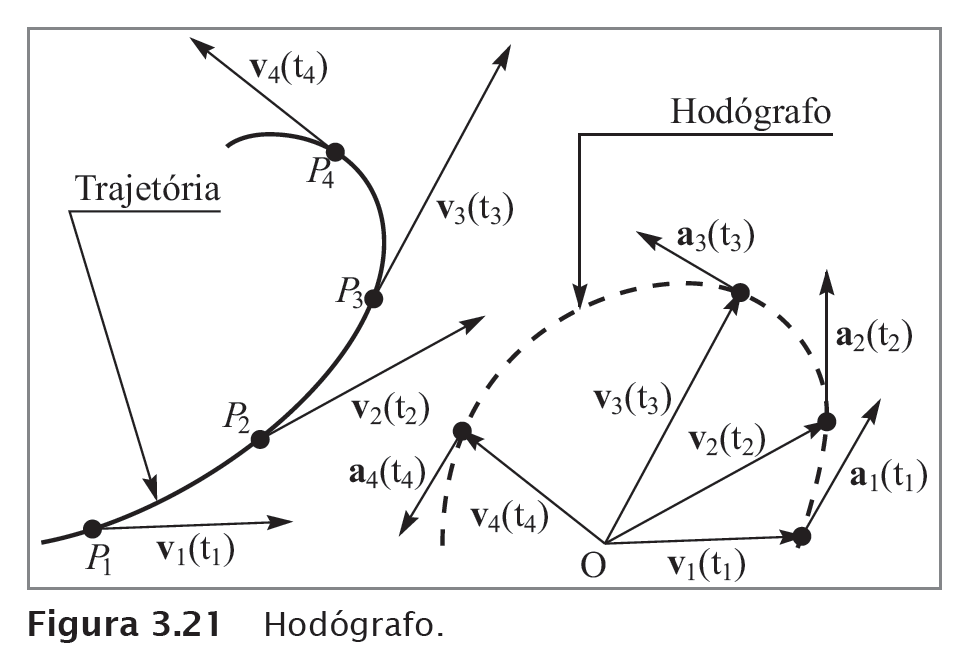 Adicione aqui o Texto
Curso de Física Básica – vol. 1 -  5ª ed. -  H. Moysés Nussenzveig
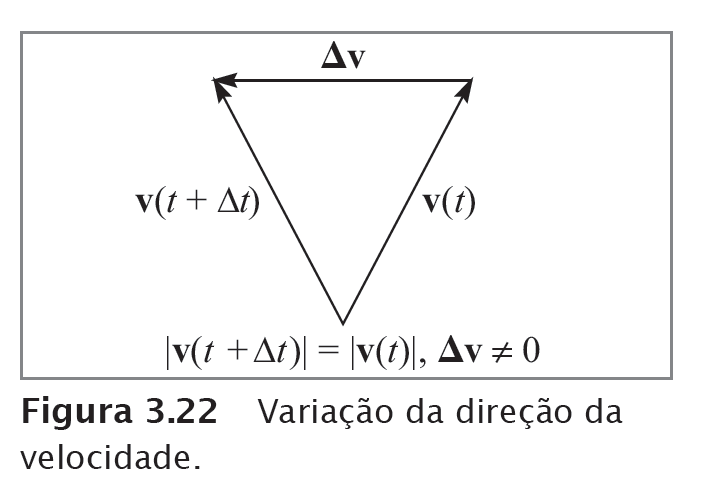 Adicione aqui o Texto
Curso de Física Básica – vol. 1 -  5ª ed. -  H. Moysés Nussenzveig
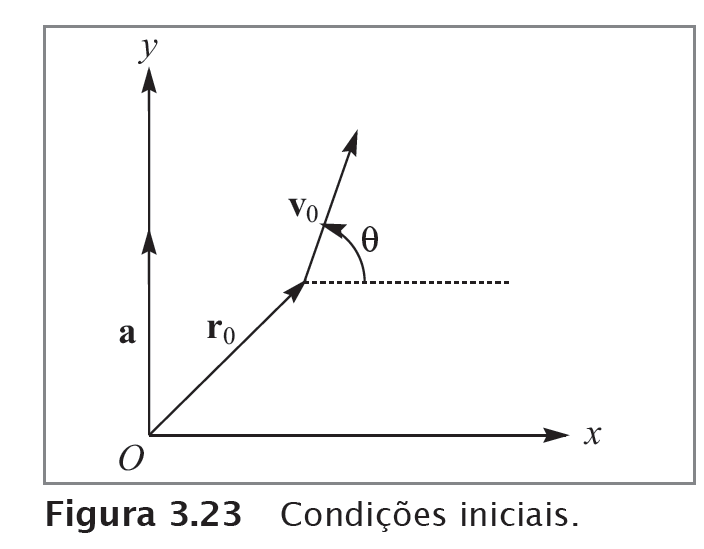 Adicione aqui o Texto
Curso de Física Básica – vol. 1 -  5ª ed. -  H. Moysés Nussenzveig
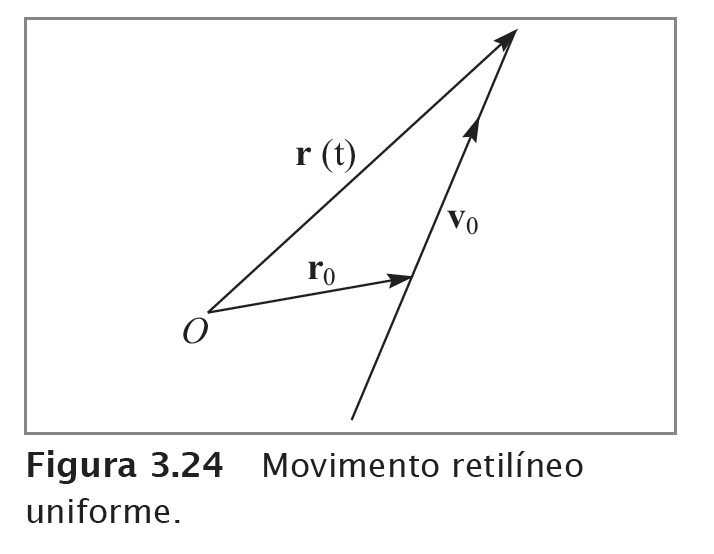 Adicione aqui o Texto
Curso de Física Básica – vol. 1 -  5ª ed. -  H. Moysés Nussenzveig
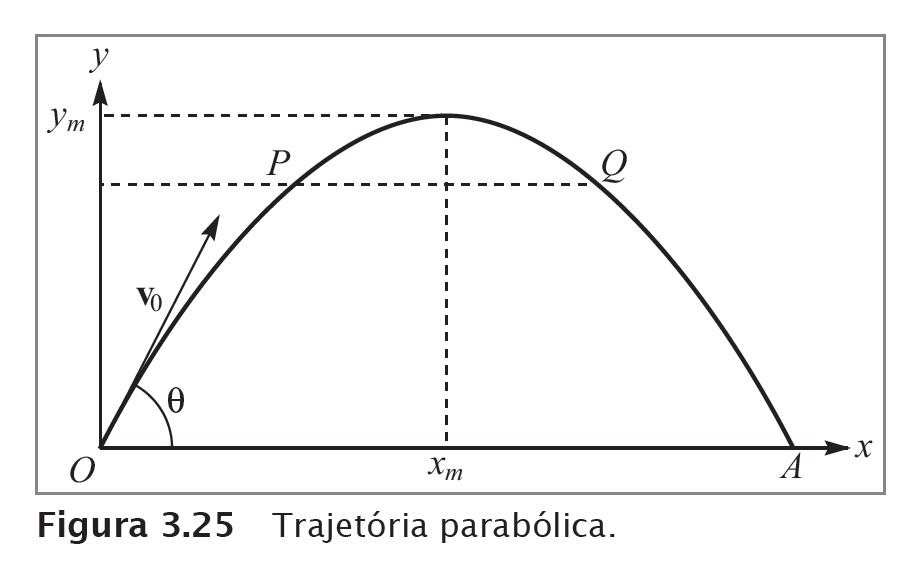 Adicione aqui o Texto
Curso de Física Básica – vol. 1 -  5ª ed. -  H. Moysés Nussenzveig
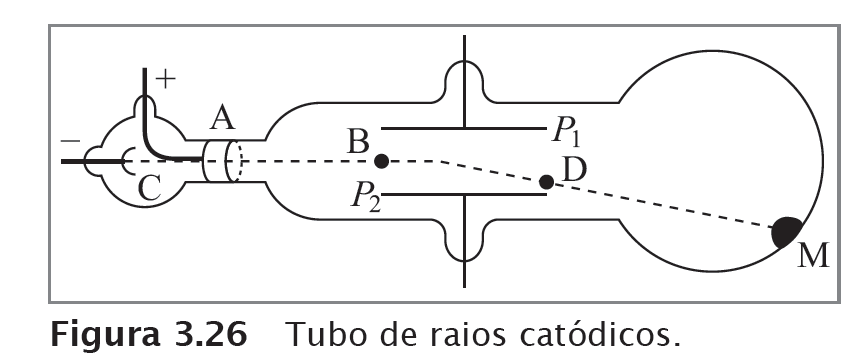 Adicione aqui o Texto
Curso de Física Básica – vol. 1 -  5ª ed. -  H. Moysés Nussenzveig
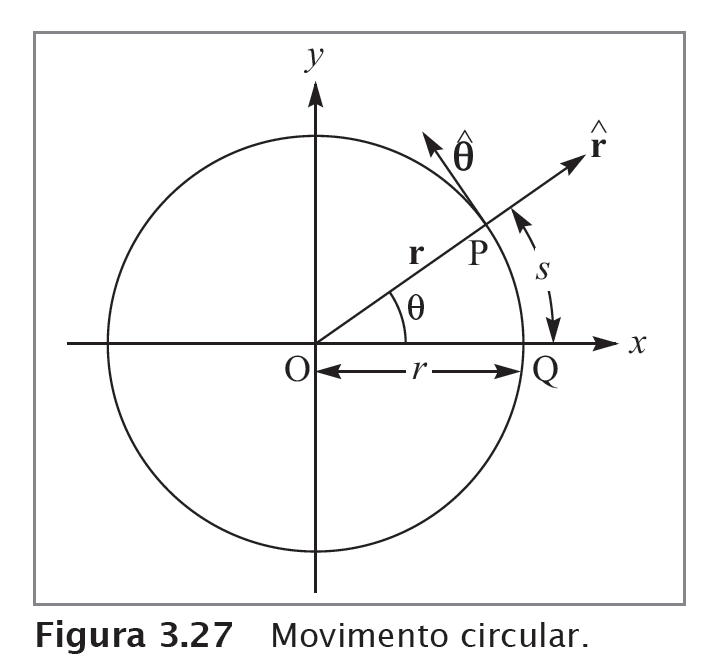 Adicione aqui o Texto
Curso de Física Básica – vol. 1 -  5ª ed. -  H. Moysés Nussenzveig
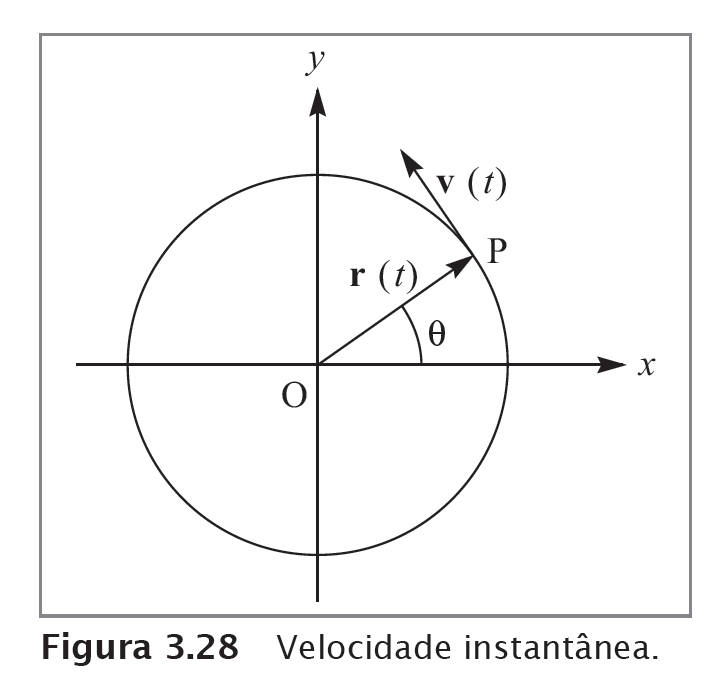 Adicione aqui o Texto
Curso de Física Básica – vol. 1 -  5ª ed. -  H. Moysés Nussenzveig
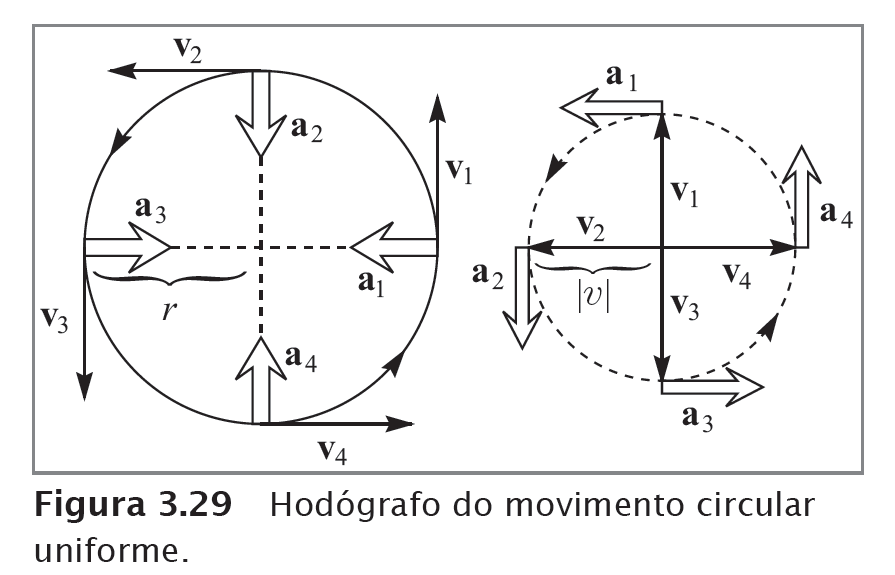 Adicione aqui o Texto
Curso de Física Básica – vol. 1 -  5ª ed. -  H. Moysés Nussenzveig
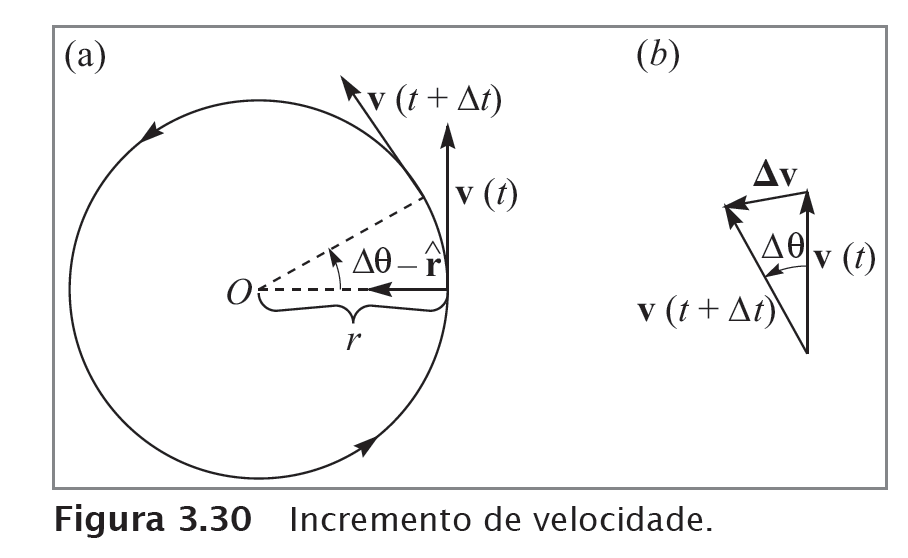 Adicione aqui o Texto
Curso de Física Básica – vol. 1 -  5ª ed. -  H. Moysés Nussenzveig
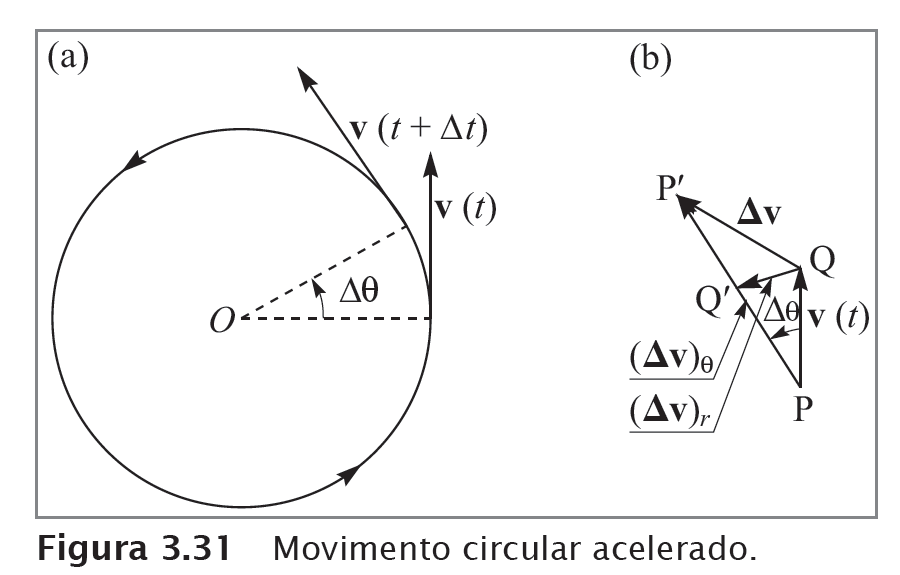 Adicione aqui o Texto
Curso de Física Básica – vol. 1 -  5ª ed. -  H. Moysés Nussenzveig
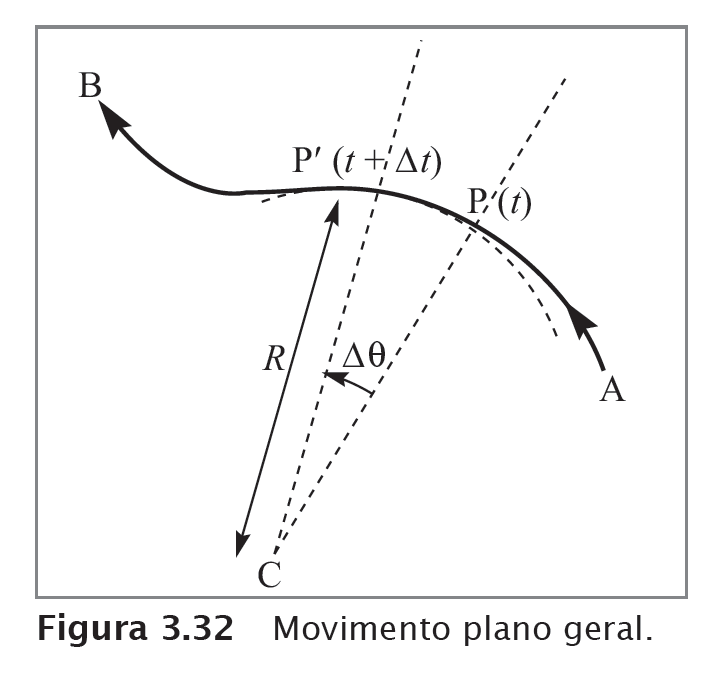 Adicione aqui o Texto
Curso de Física Básica – vol. 1 -  5ª ed. -  H. Moysés Nussenzveig
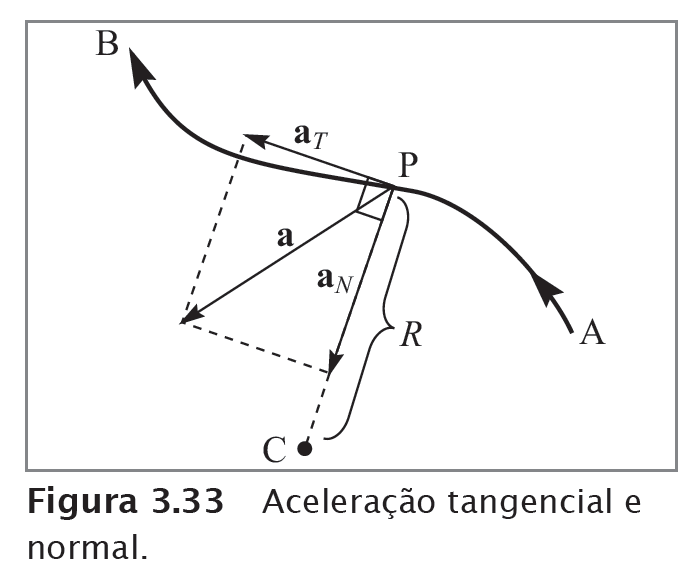 Adicione aqui o Texto
Curso de Física Básica – vol. 1 -  5ª ed. -  H. Moysés Nussenzveig
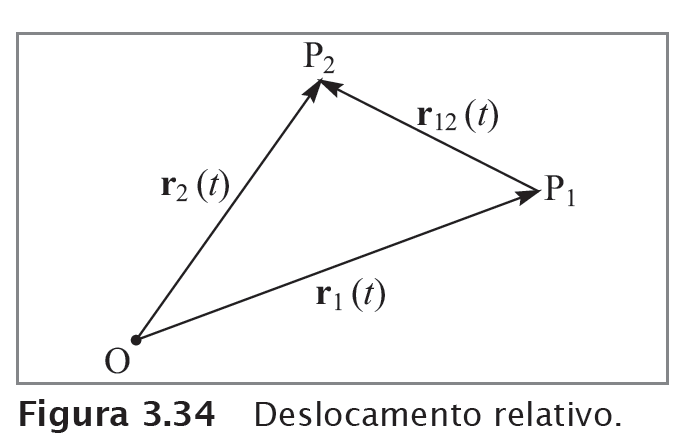 Adicione aqui o Texto
Curso de Física Básica – vol. 1 -  5ª ed. -  H. Moysés Nussenzveig
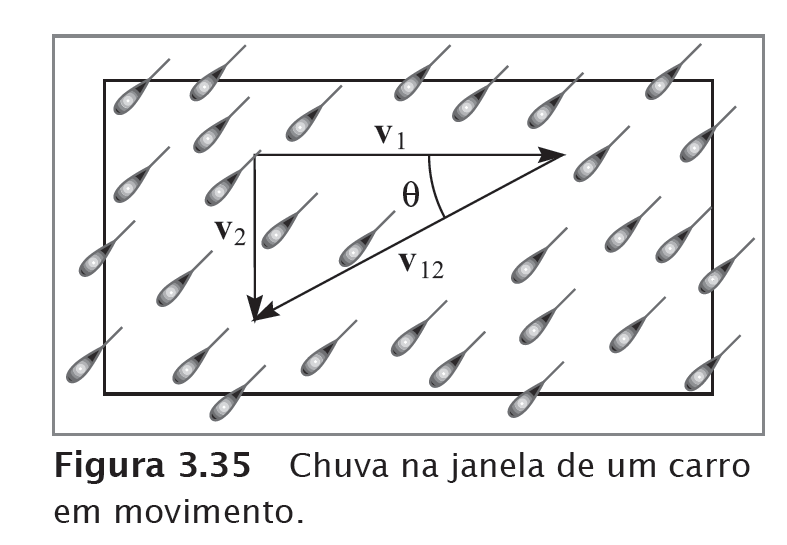 Adicione aqui o Texto
Curso de Física Básica – vol. 1 -  5ª ed. -  H. Moysés Nussenzveig
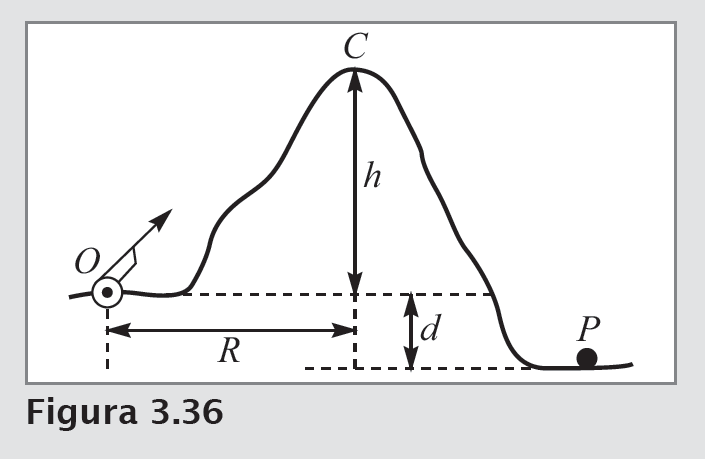 Adicione aqui o Texto
Curso de Física Básica – vol. 1 -  5ª ed. -  H. Moysés Nussenzveig
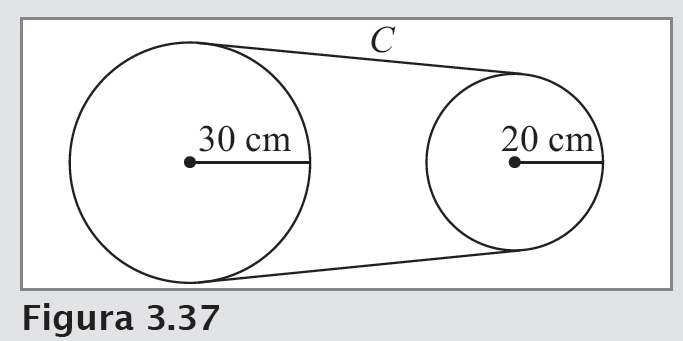 Adicione aqui o Texto
Curso de Física Básica – vol. 1 -  5ª ed. -  H. Moysés Nussenzveig
Curso de Física Básica
 
 Volume 1 – Mecânica

5ª Edição, Revista e Atualizada
Capítulo 4
Os princípios da dinâmica
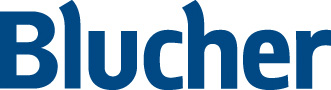 Curso de Física Básica – vol. 1 -  5ª ed. -  H. Moysés Nussenzveig
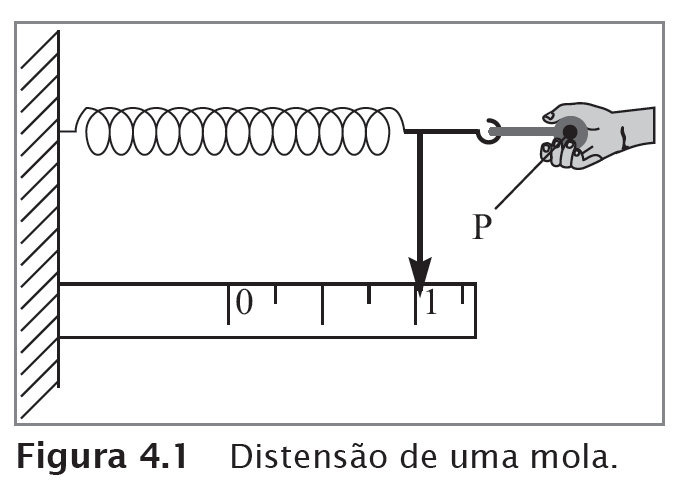 Adicione aqui o Texto
Curso de Física Básica – vol. 1 -  5ª ed. -  H. Moysés Nussenzveig
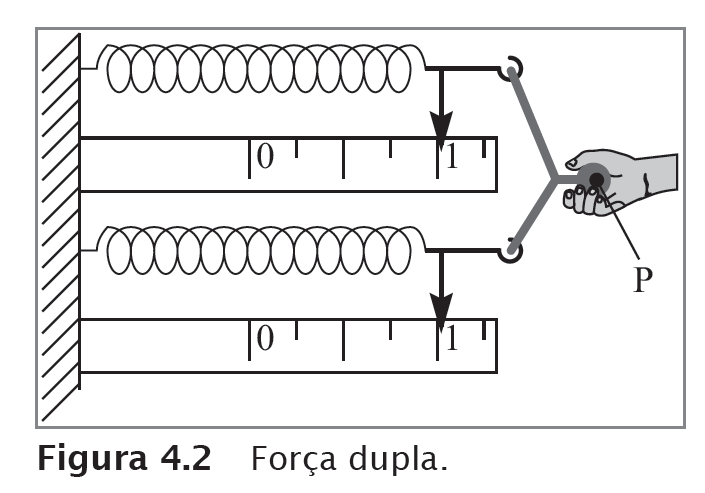 Adicione aqui o Texto
Curso de Física Básica – vol. 1 -  5ª ed. -  H. Moysés Nussenzveig
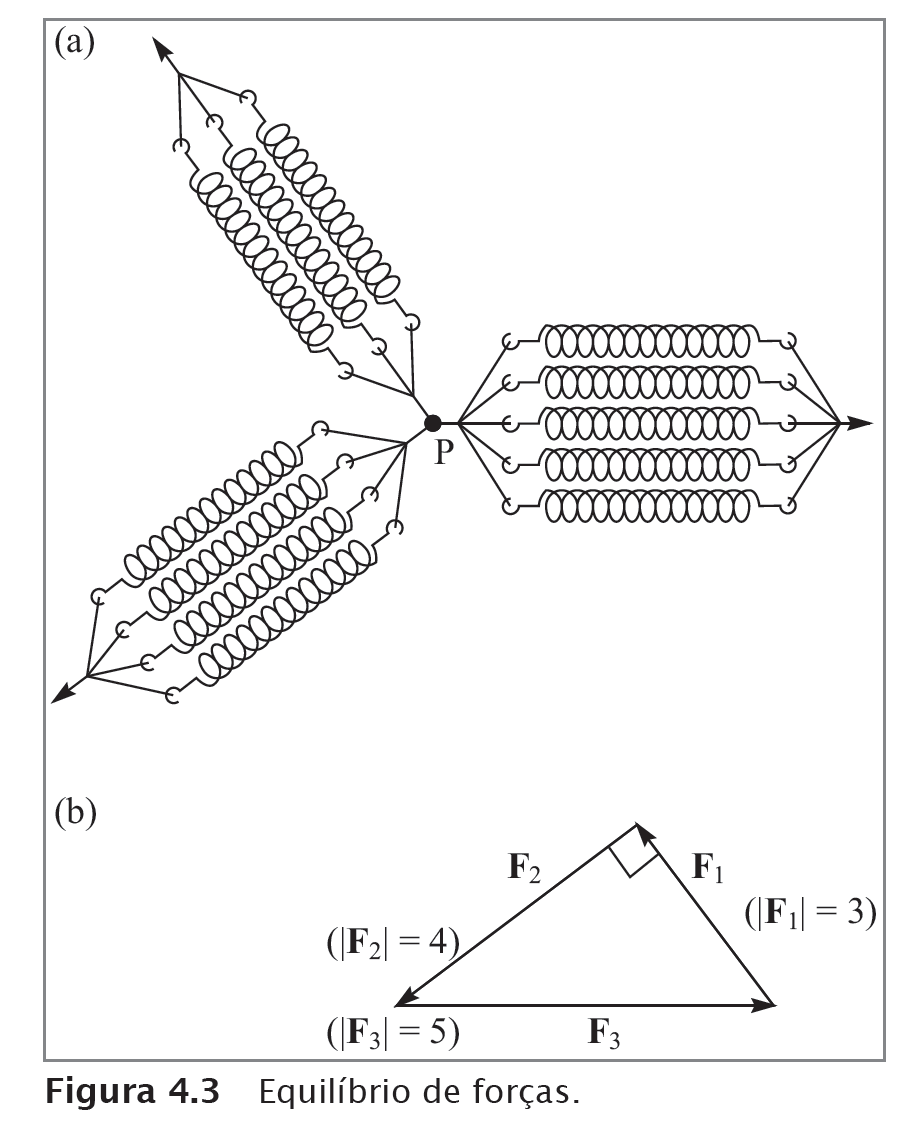 Adicione aqui o Texto
Curso de Física Básica – vol. 1 -  5ª ed. -  H. Moysés Nussenzveig
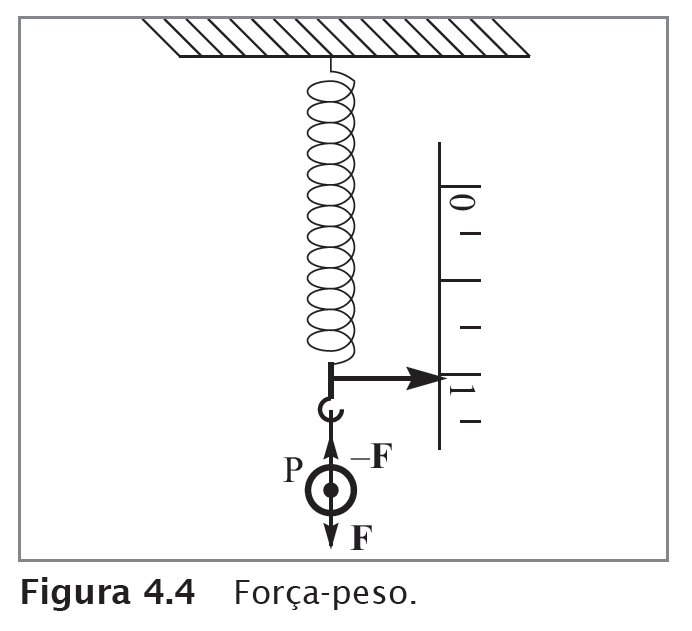 Adicione aqui o Texto
Curso de Física Básica – vol. 1 -  5ª ed. -  H. Moysés Nussenzveig
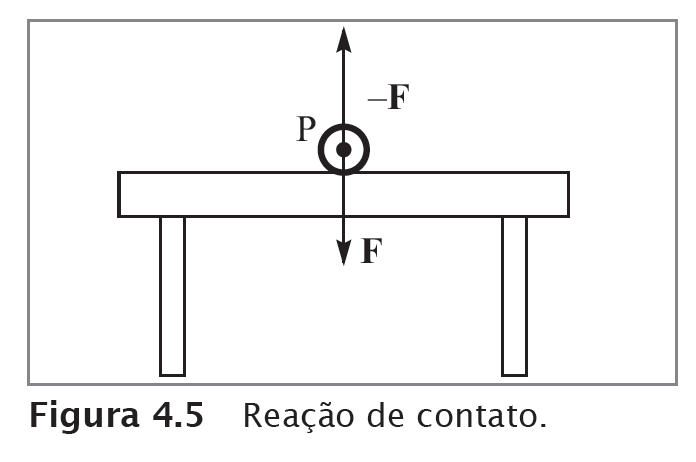 Adicione aqui o Texto
Curso de Física Básica – vol. 1 -  5ª ed. -  H. Moysés Nussenzveig
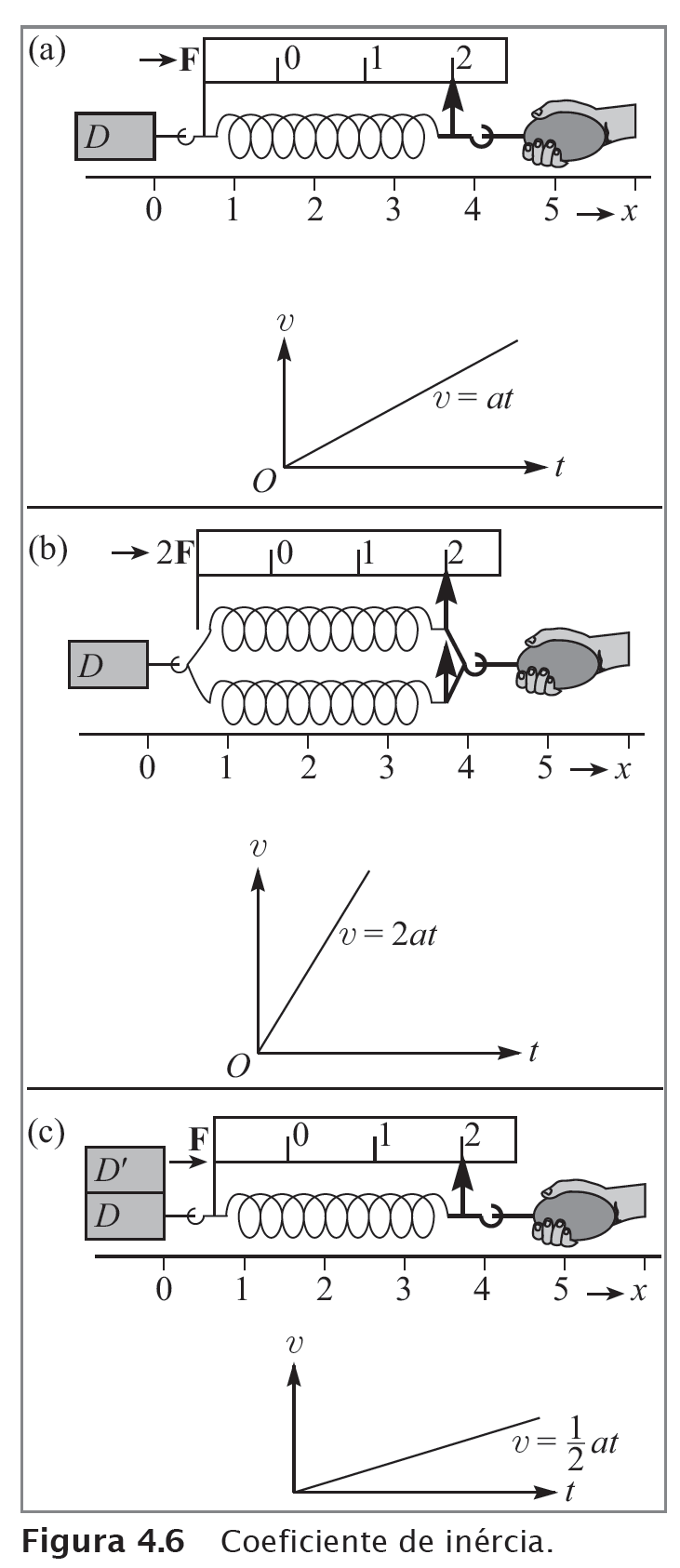 Adicione aqui o Texto
Curso de Física Básica – vol. 1 -  5ª ed. -  H. Moysés Nussenzveig
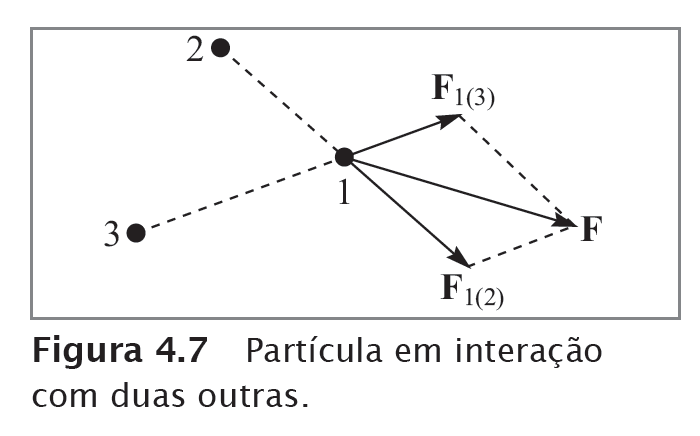 Adicione aqui o Texto
Curso de Física Básica – vol. 1 -  5ª ed. -  H. Moysés Nussenzveig
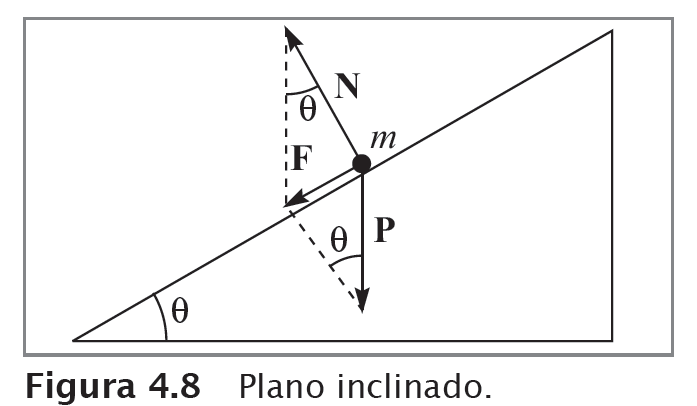 Adicione aqui o Texto
Curso de Física Básica – vol. 1 -  5ª ed. -  H. Moysés Nussenzveig
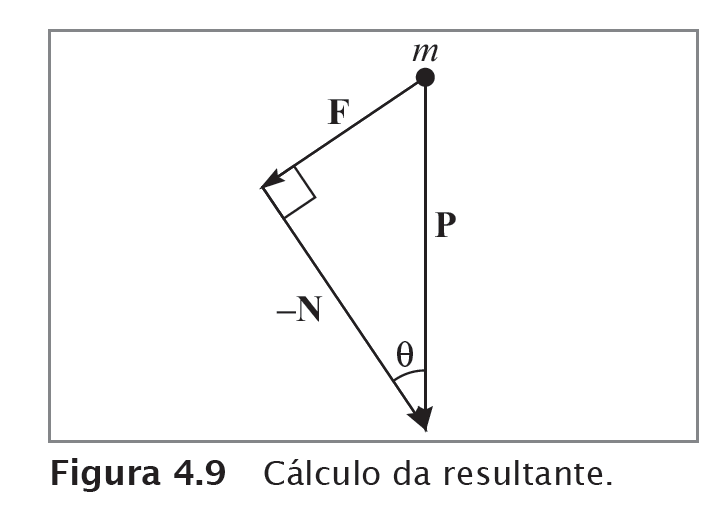 Adicione aqui o Texto
Curso de Física Básica – vol. 1 -  5ª ed. -  H. Moysés Nussenzveig
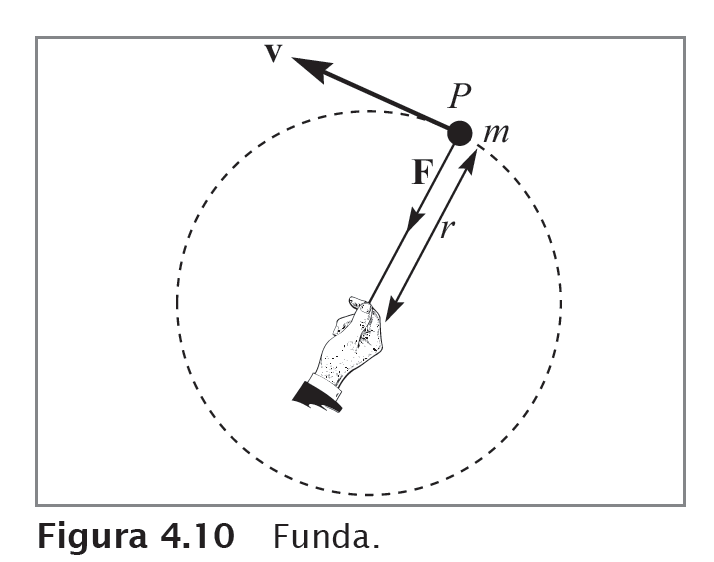 Adicione aqui o Texto
Curso de Física Básica – vol. 1 -  5ª ed. -  H. Moysés Nussenzveig
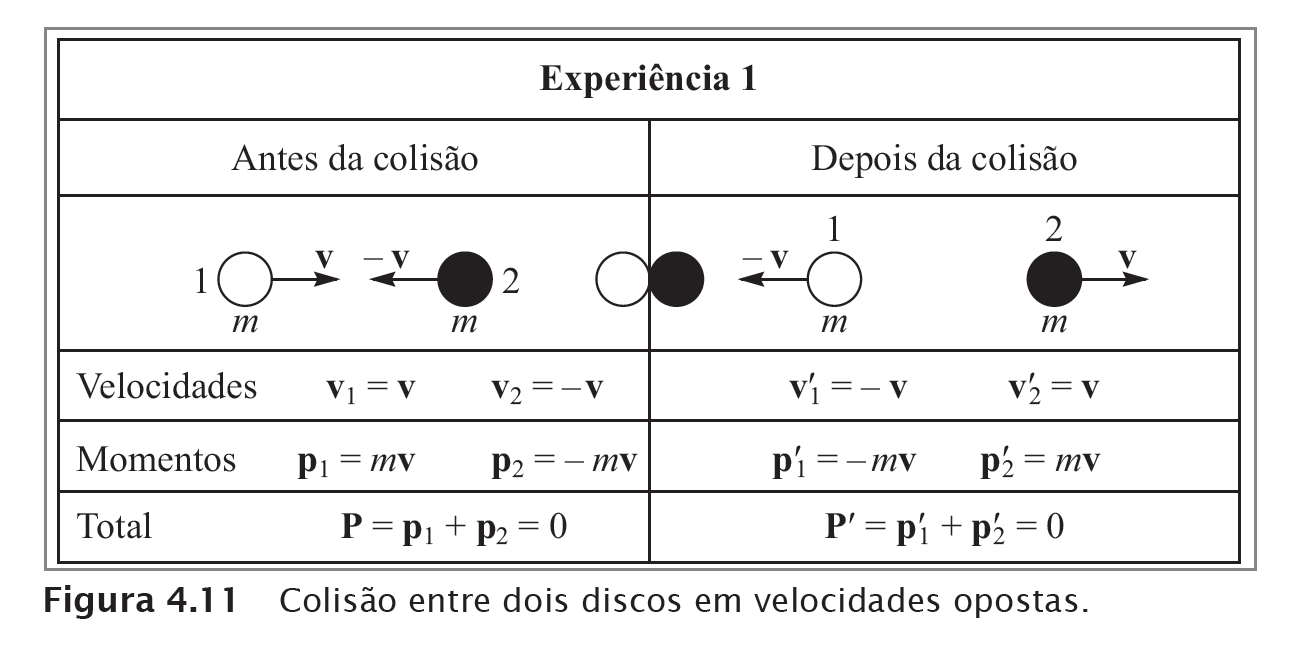 Adicione aqui o Texto
Curso de Física Básica – vol. 1 -  5ª ed. -  H. Moysés Nussenzveig
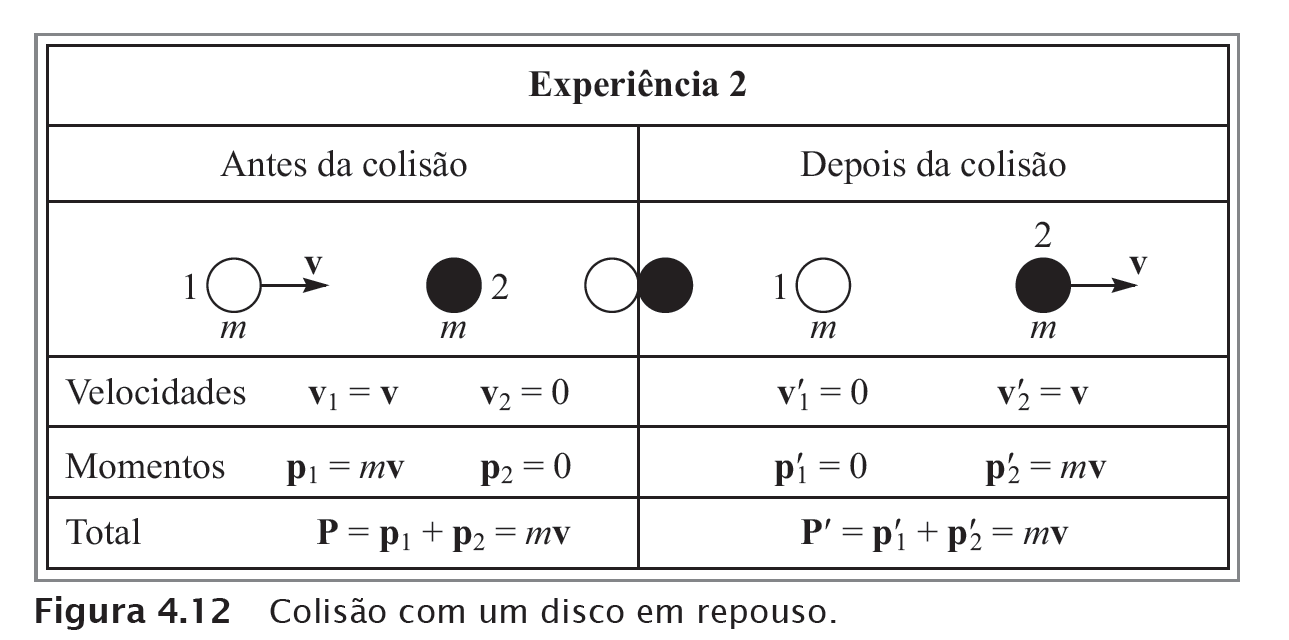 Adicione aqui o Texto
Curso de Física Básica – vol. 1 -  5ª ed. -  H. Moysés Nussenzveig
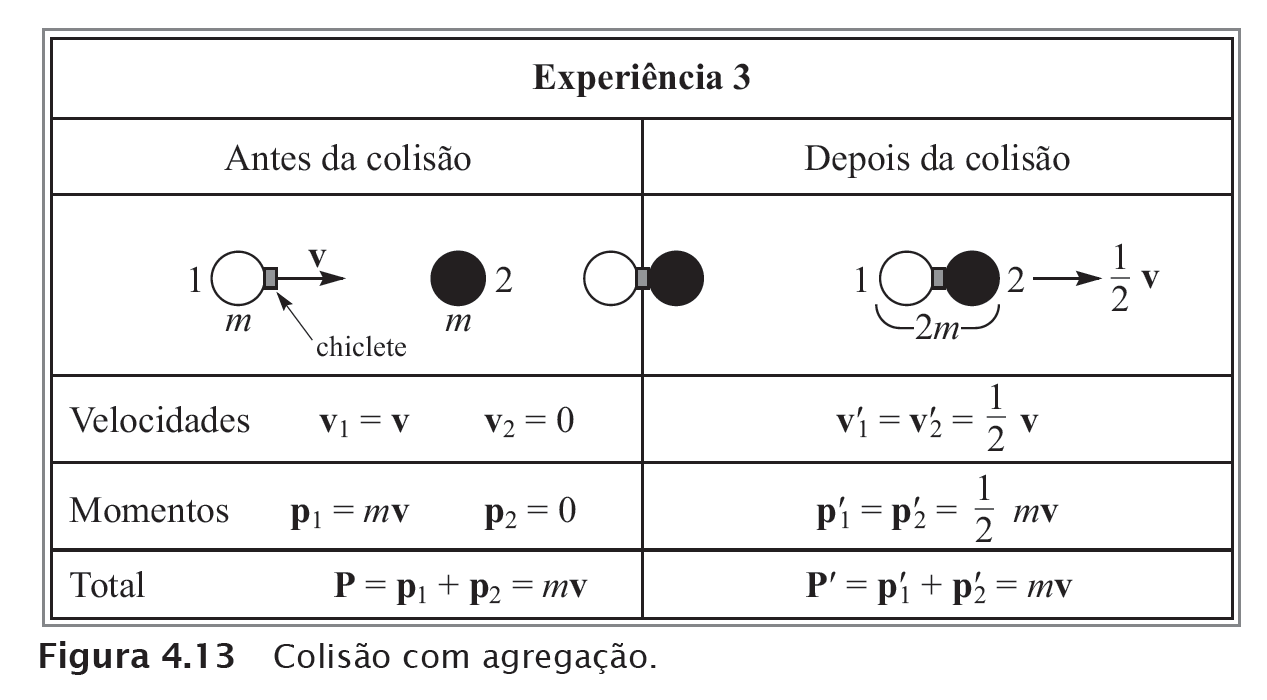 Adicione aqui o Texto
Curso de Física Básica – vol. 1 -  5ª ed. -  H. Moysés Nussenzveig
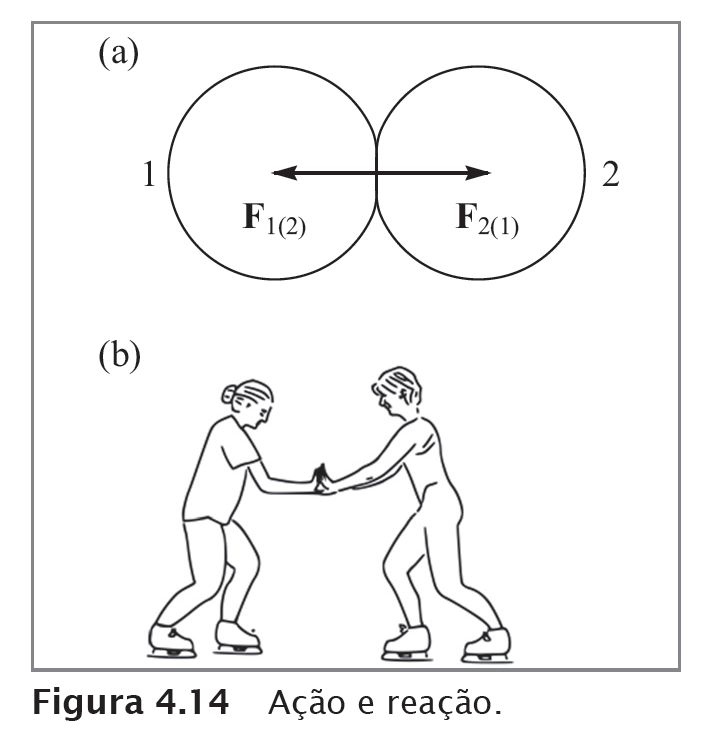 Adicione aqui o Texto
Curso de Física Básica – vol. 1 -  5ª ed. -  H. Moysés Nussenzveig
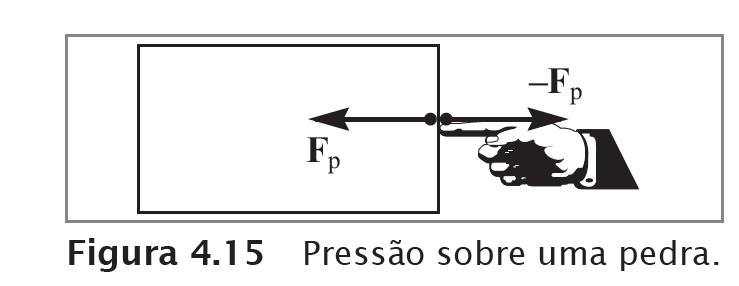 Adicione aqui o Texto
Curso de Física Básica – vol. 1 -  5ª ed. -  H. Moysés Nussenzveig
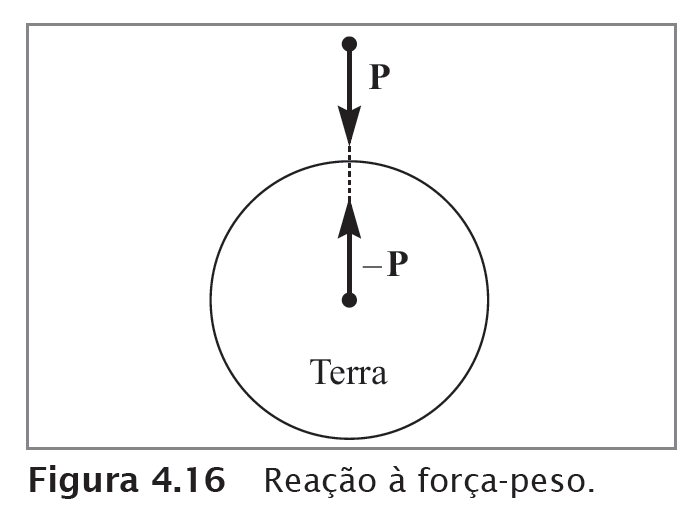 Adicione aqui o Texto
Curso de Física Básica – vol. 1 -  5ª ed. -  H. Moysés Nussenzveig
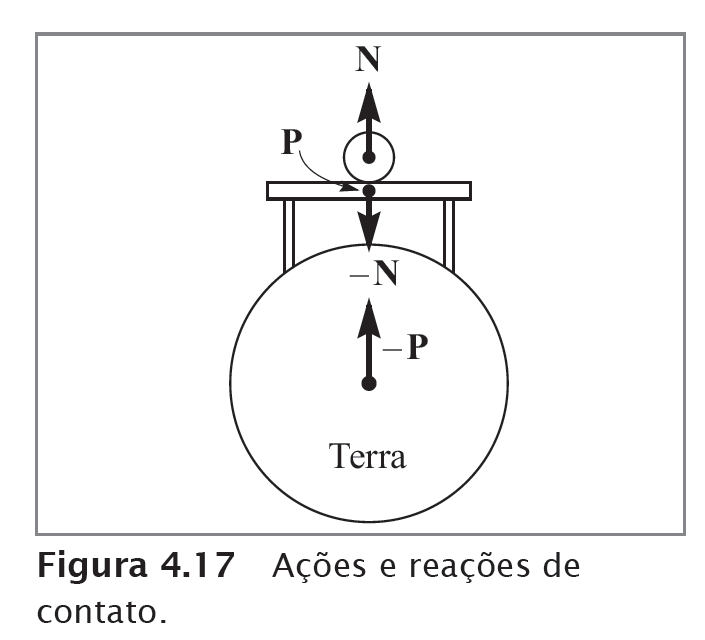 Adicione aqui o Texto
Curso de Física Básica – vol. 1 -  5ª ed. -  H. Moysés Nussenzveig
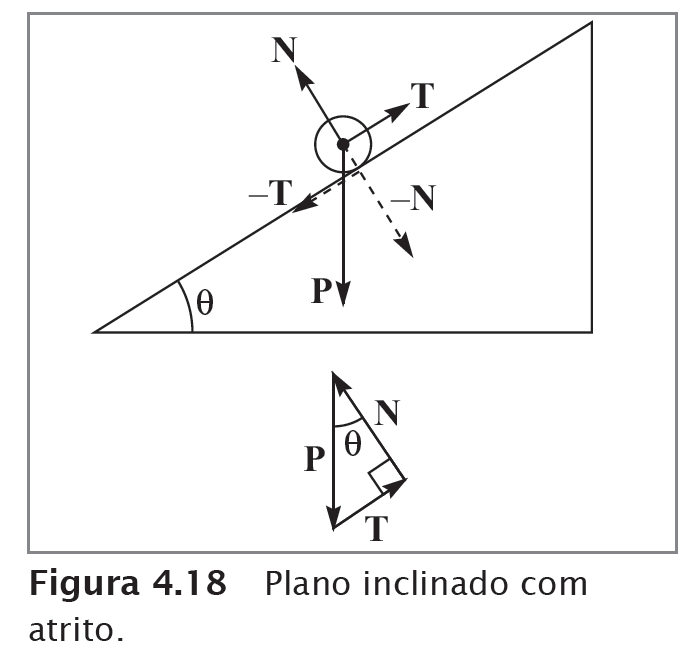 Adicione aqui o Texto
Curso de Física Básica – vol. 1 -  5ª ed. -  H. Moysés Nussenzveig
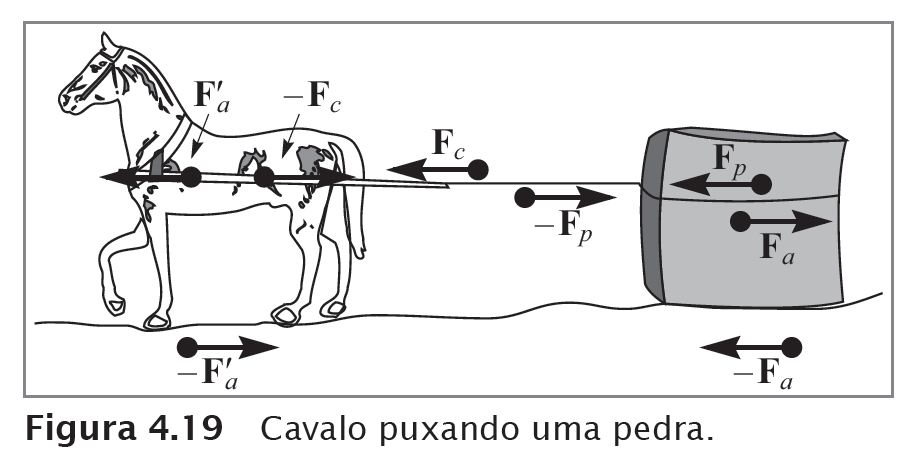 Adicione aqui o Texto
Curso de Física Básica – vol. 1 -  5ª ed. -  H. Moysés Nussenzveig
Curso de Física Básica
 
 Volume 1 – Mecânica

5ª Edição, Revista e Atualizada
Capítulo 5
Aplicações das Leis de Newton
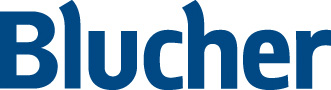 Curso de Física Básica – vol. 1 -  5ª ed. -  H. Moysés Nussenzveig
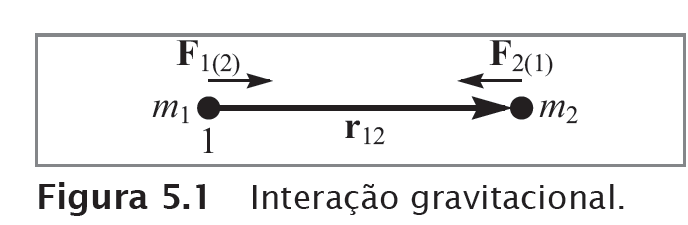 Adicione aqui o Texto
Curso de Física Básica – vol. 1 -  5ª ed. -  H. Moysés Nussenzveig
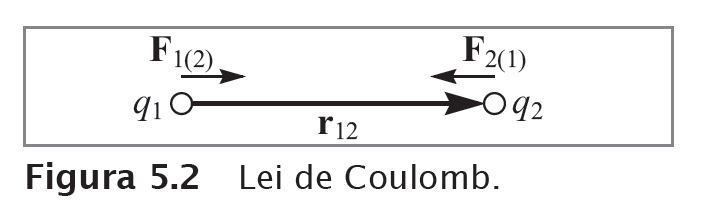 Adicione aqui o Texto
Curso de Física Básica – vol. 1 -  5ª ed. -  H. Moysés Nussenzveig
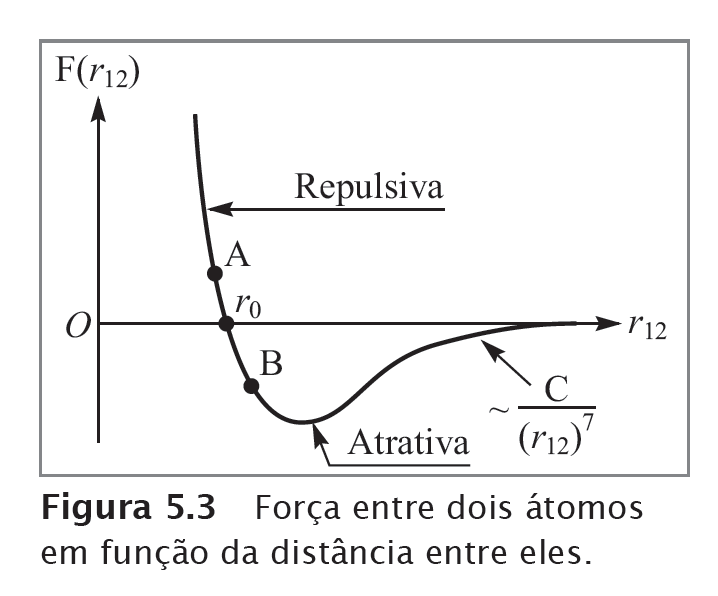 Adicione aqui o Texto
Curso de Física Básica – vol. 1 -  5ª ed. -  H. Moysés Nussenzveig
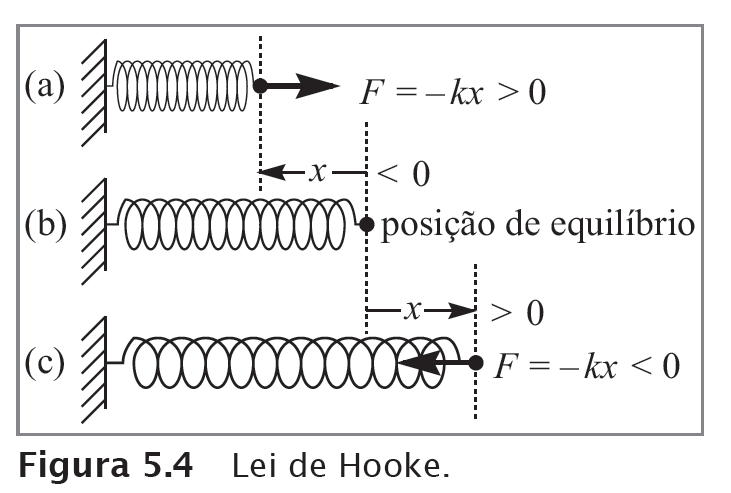 Adicione aqui o Texto
Curso de Física Básica – vol. 1 -  5ª ed. -  H. Moysés Nussenzveig
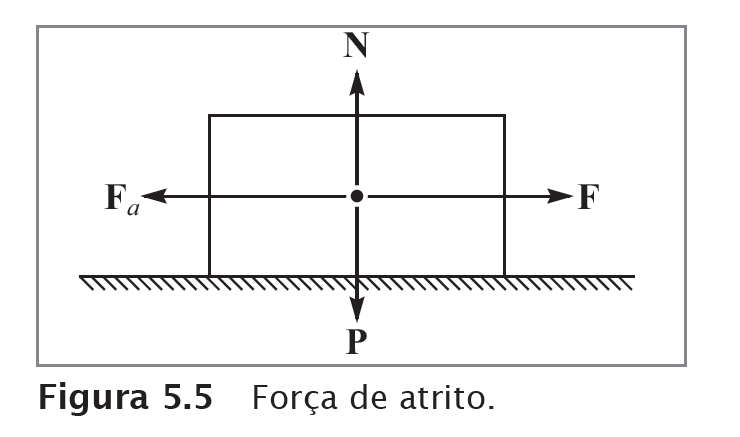 Adicione aqui o Texto
Curso de Física Básica – vol. 1 -  5ª ed. -  H. Moysés Nussenzveig
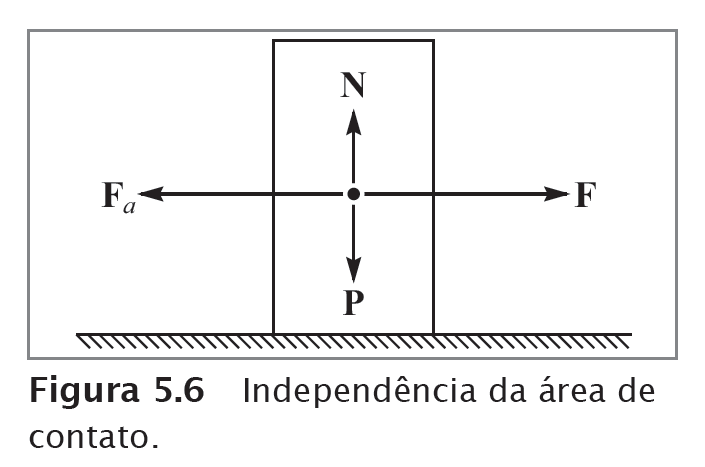 Adicione aqui o Texto
Curso de Física Básica – vol. 1 -  5ª ed. -  H. Moysés Nussenzveig
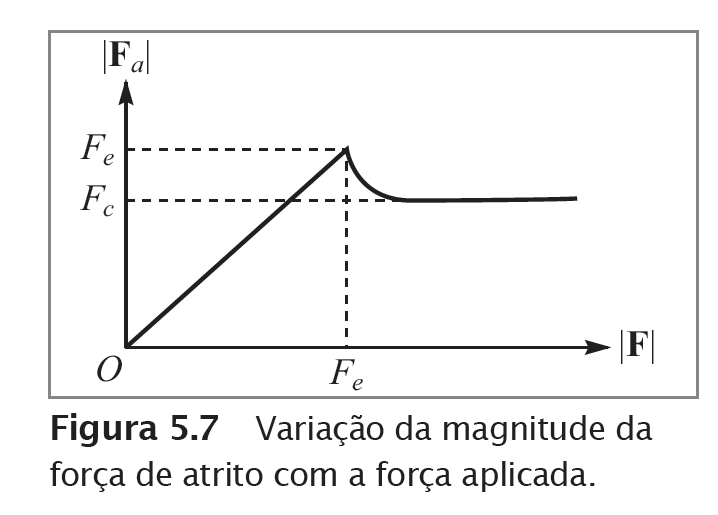 Adicione aqui o Texto
Curso de Física Básica – vol. 1 -  5ª ed. -  H. Moysés Nussenzveig
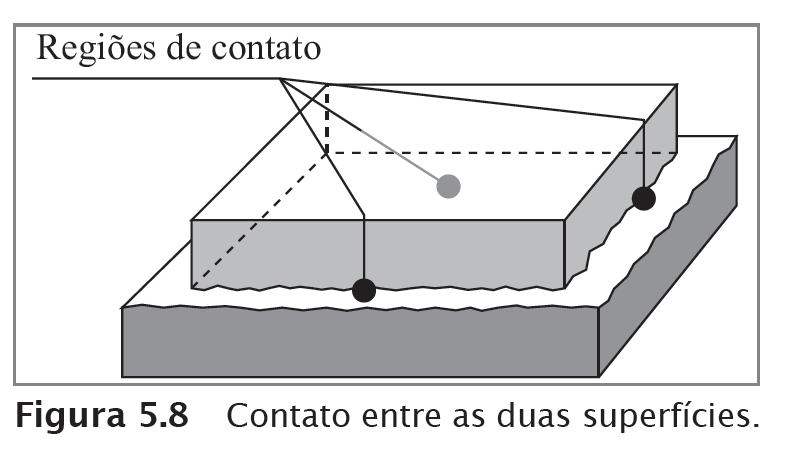 Adicione aqui o Texto
Curso de Física Básica – vol. 1 -  5ª ed. -  H. Moysés Nussenzveig
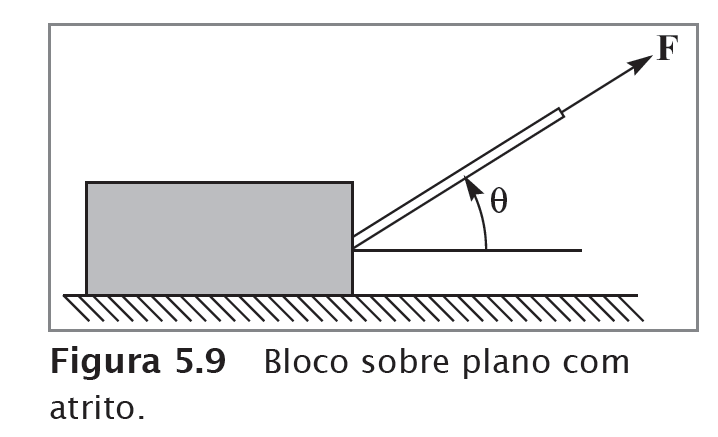 Adicione aqui o Texto
Curso de Física Básica – vol. 1 -  5ª ed. -  H. Moysés Nussenzveig
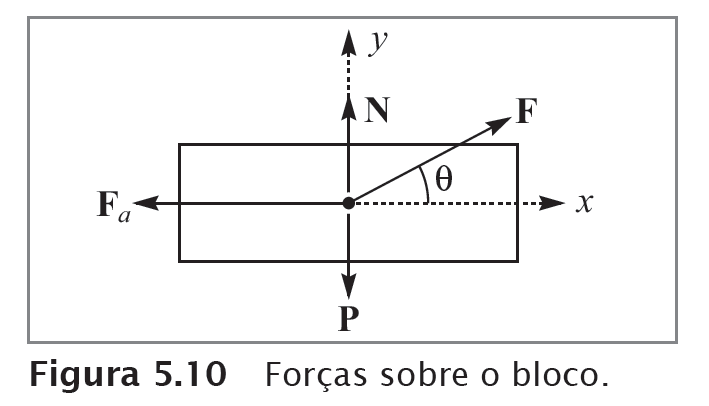 Adicione aqui o Texto
Curso de Física Básica – vol. 1 -  5ª ed. -  H. Moysés Nussenzveig
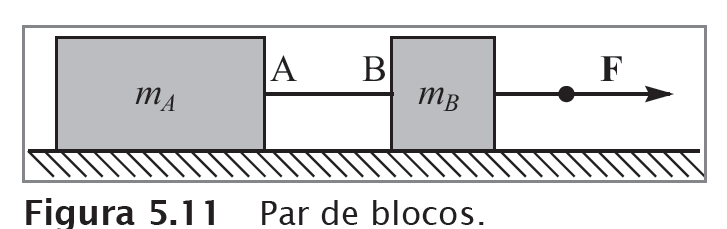 Adicione aqui o Texto
Curso de Física Básica – vol. 1 -  5ª ed. -  H. Moysés Nussenzveig
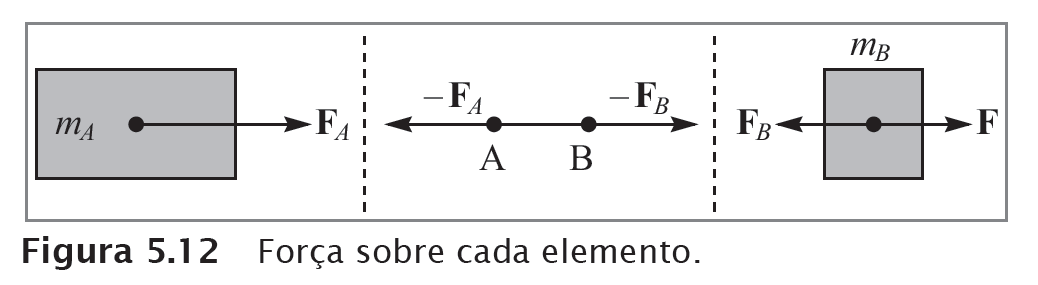 Adicione aqui o Texto
Curso de Física Básica – vol. 1 -  5ª ed. -  H. Moysés Nussenzveig
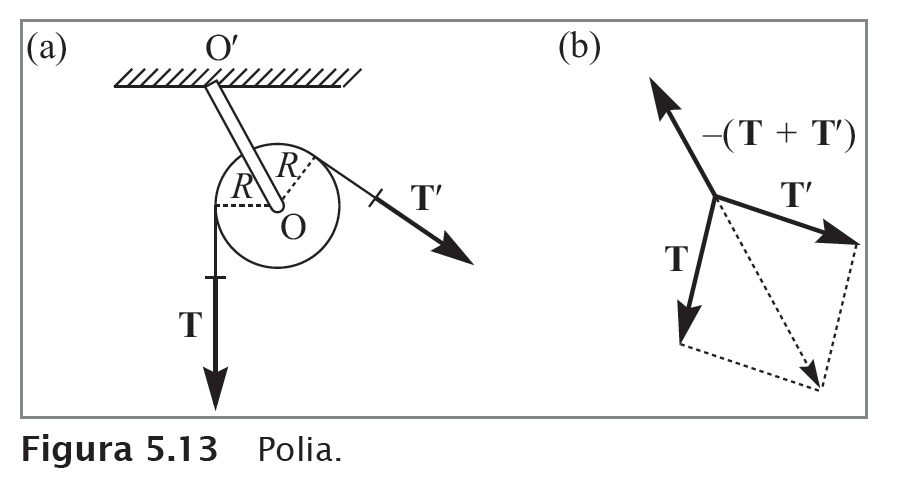 Adicione aqui o Texto
Curso de Física Básica – vol. 1 -  5ª ed. -  H. Moysés Nussenzveig
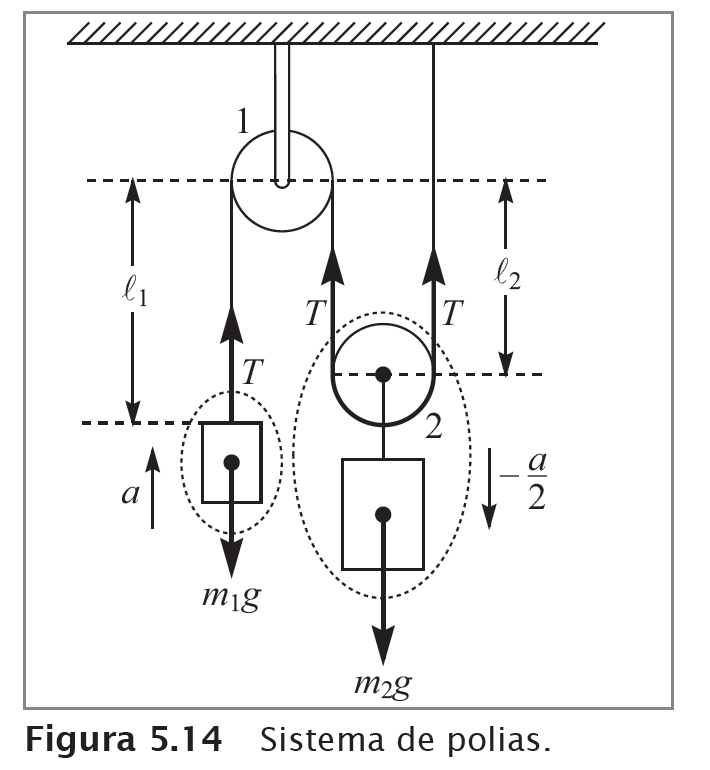 Adicione aqui o Texto
Curso de Física Básica – vol. 1 -  5ª ed. -  H. Moysés Nussenzveig
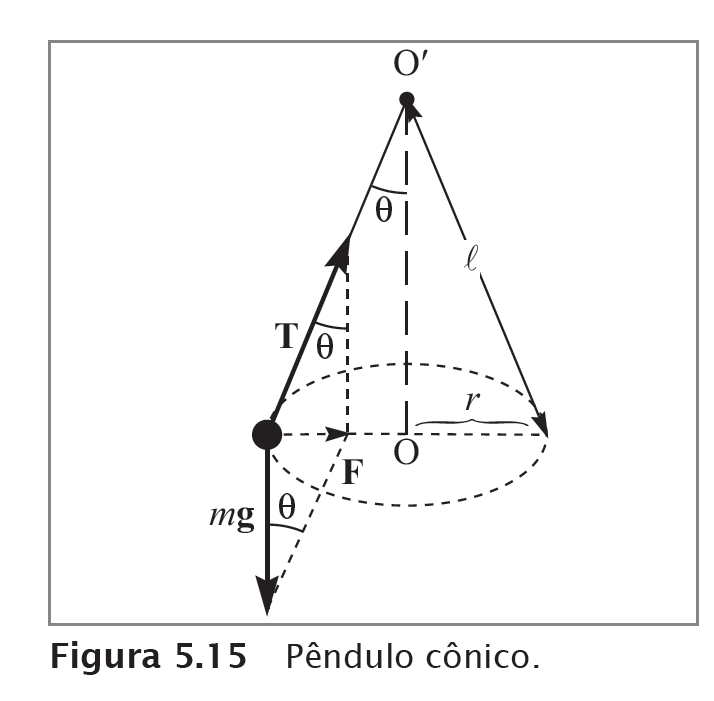 Adicione aqui o Texto
Curso de Física Básica – vol. 1 -  5ª ed. -  H. Moysés Nussenzveig
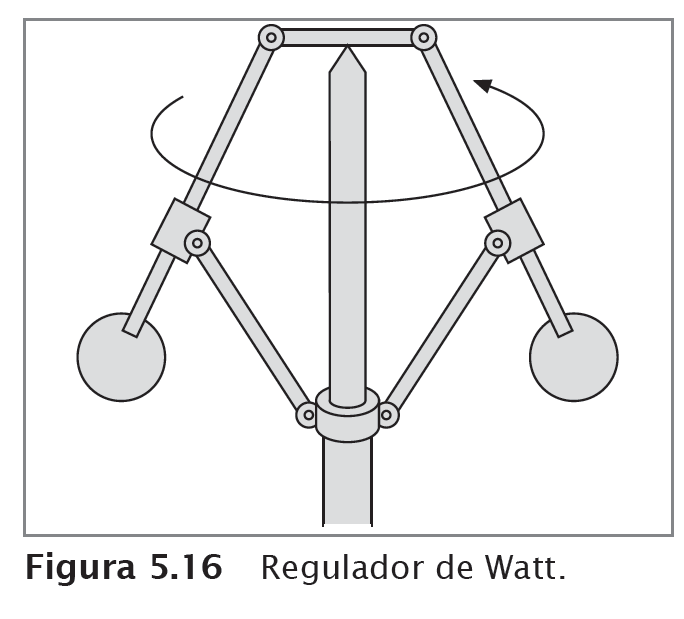 Adicione aqui o Texto
Curso de Física Básica – vol. 1 -  5ª ed. -  H. Moysés Nussenzveig
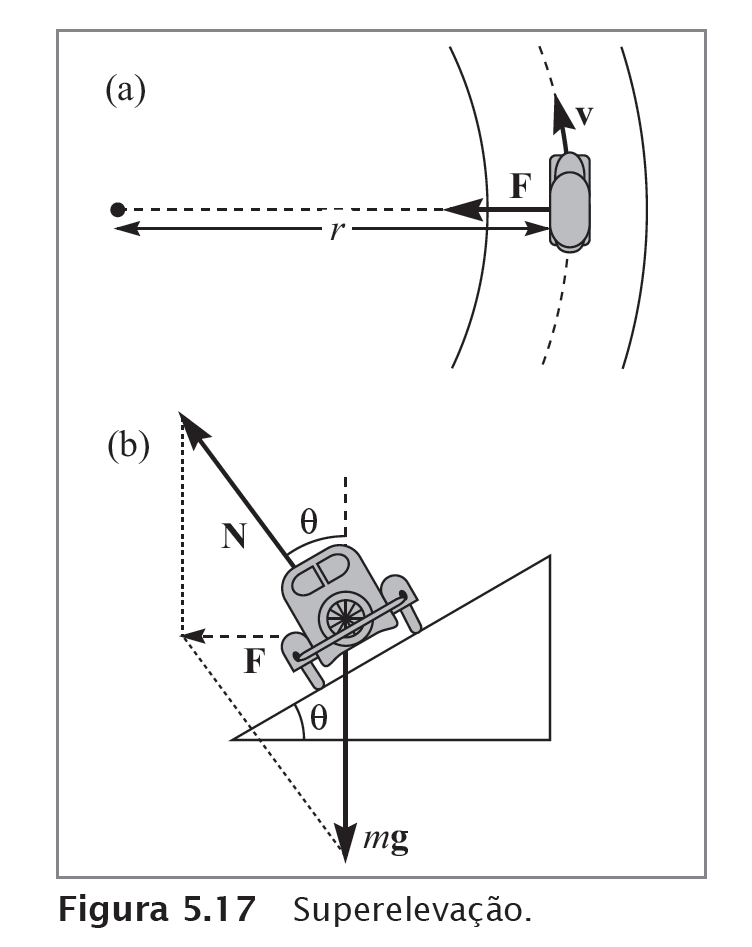 Adicione aqui o Texto
Curso de Física Básica – vol. 1 -  5ª ed. -  H. Moysés Nussenzveig
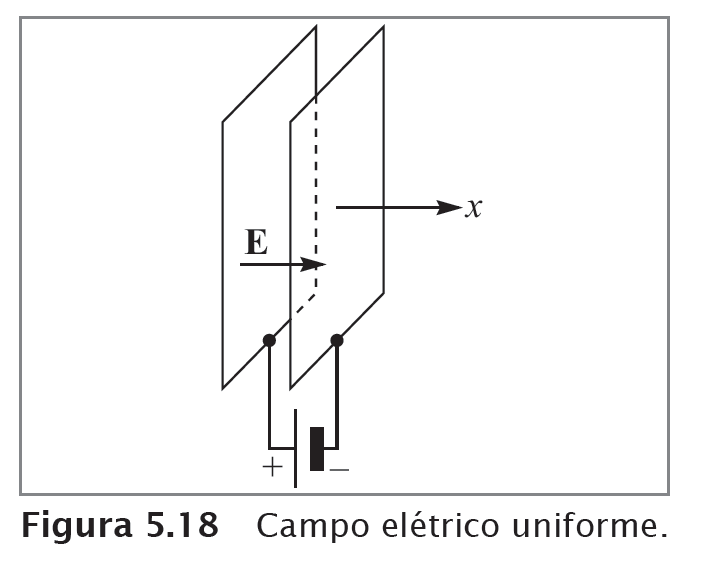 Adicione aqui o Texto
Curso de Física Básica – vol. 1 -  5ª ed. -  H. Moysés Nussenzveig
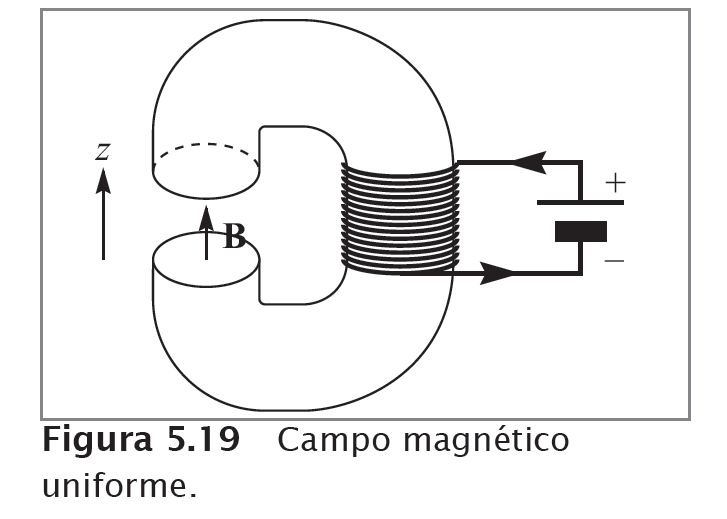 Adicione aqui o Texto
Curso de Física Básica – vol. 1 -  5ª ed. -  H. Moysés Nussenzveig
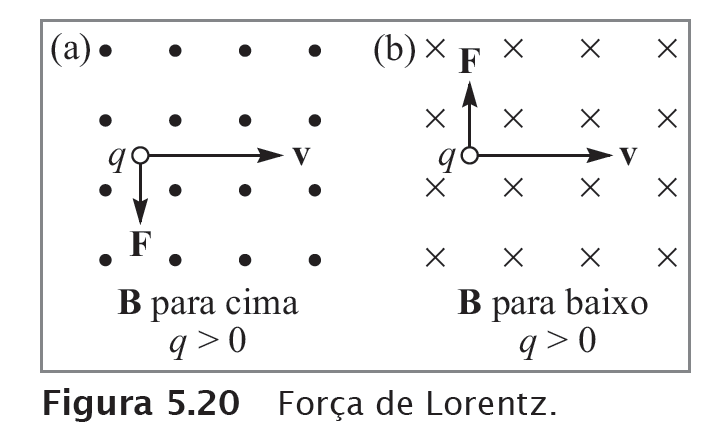 Adicione aqui o Texto
Curso de Física Básica – vol. 1 -  5ª ed. -  H. Moysés Nussenzveig
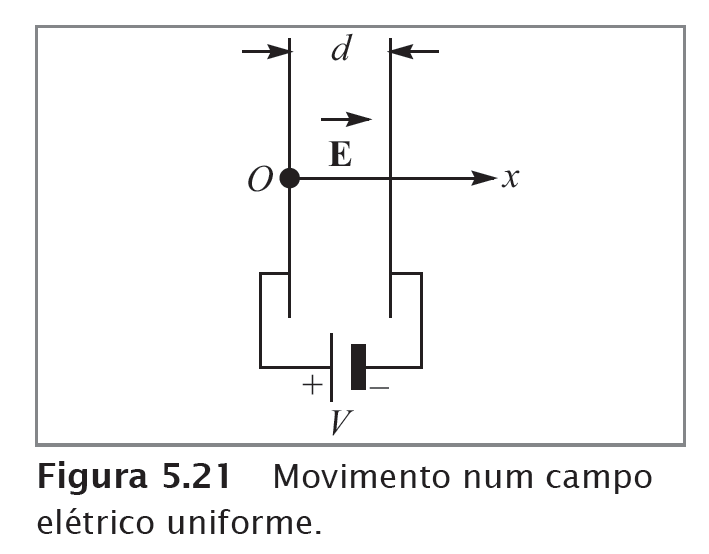 Adicione aqui o Texto
Curso de Física Básica – vol. 1 -  5ª ed. -  H. Moysés Nussenzveig
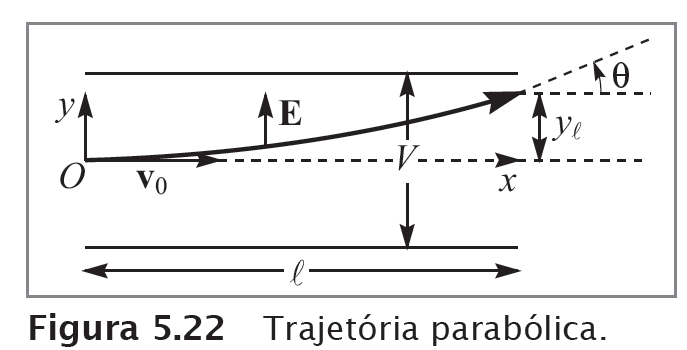 Adicione aqui o Texto
Curso de Física Básica – vol. 1 -  5ª ed. -  H. Moysés Nussenzveig
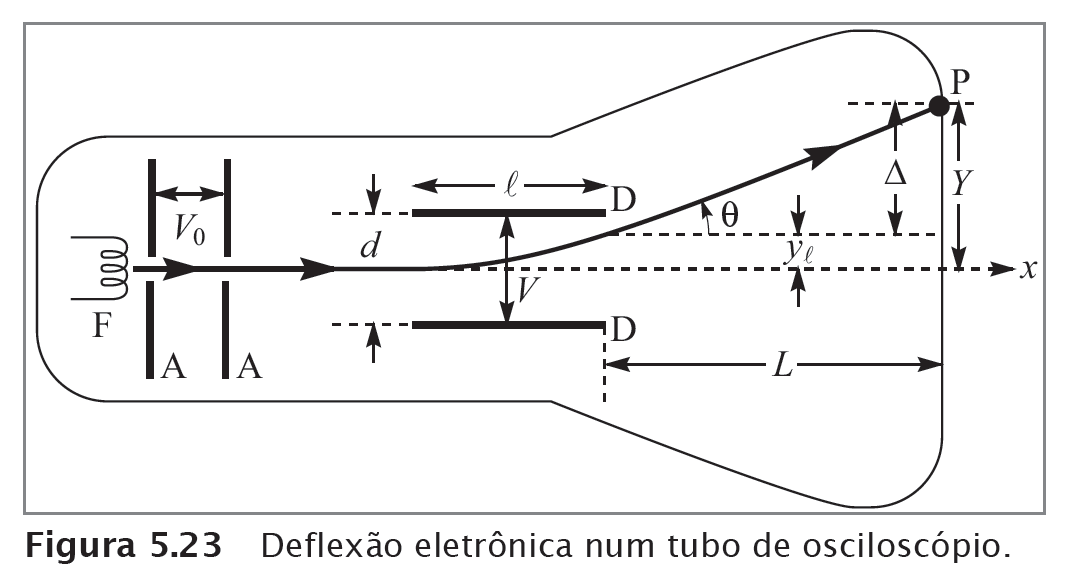 Adicione aqui o Texto
Curso de Física Básica – vol. 1 -  5ª ed. -  H. Moysés Nussenzveig
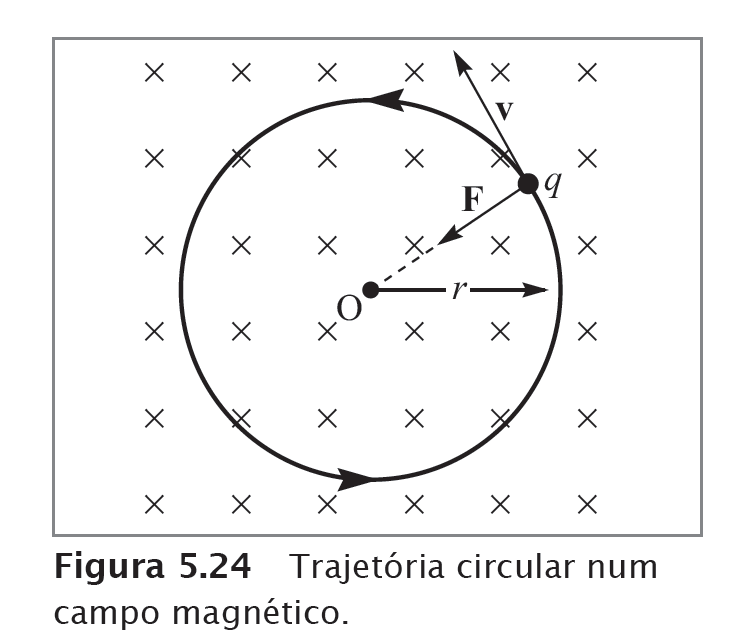 Adicione aqui o Texto
Curso de Física Básica – vol. 1 -  5ª ed. -  H. Moysés Nussenzveig
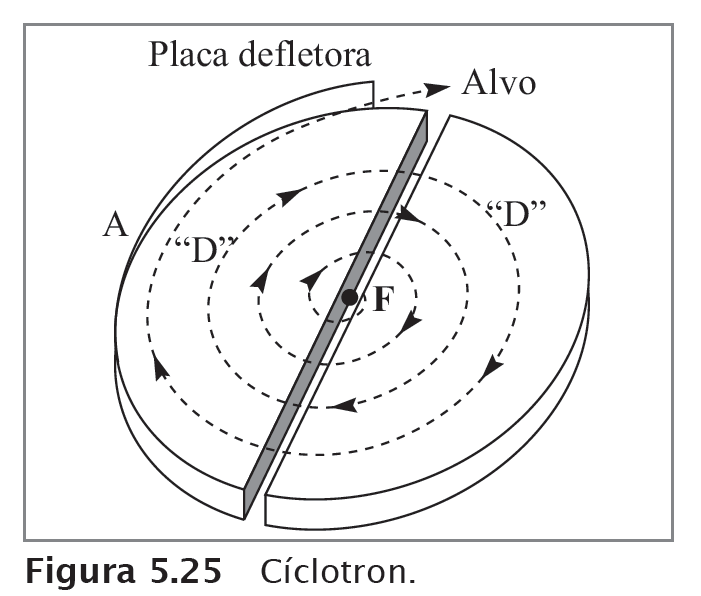 Adicione aqui o Texto
Curso de Física Básica – vol. 1 -  5ª ed. -  H. Moysés Nussenzveig
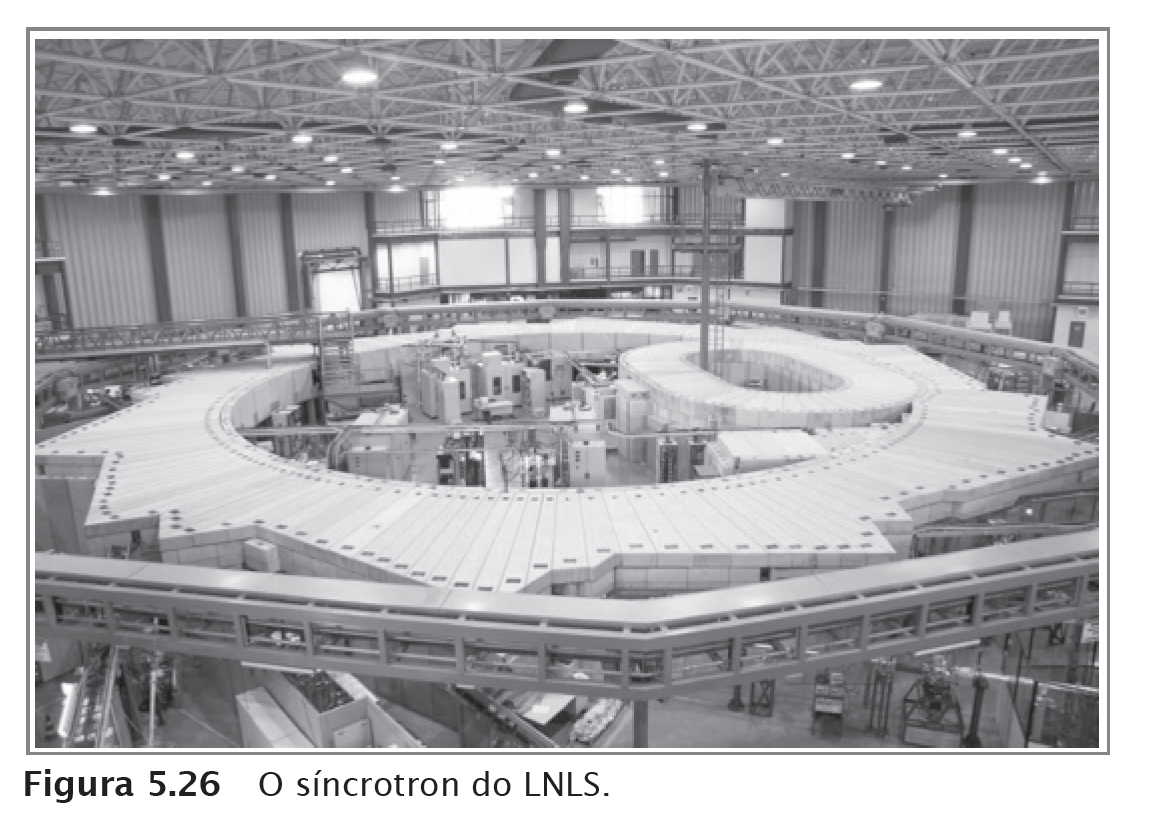 Adicione aqui o Texto
Curso de Física Básica – vol. 1 -  5ª ed. -  H. Moysés Nussenzveig
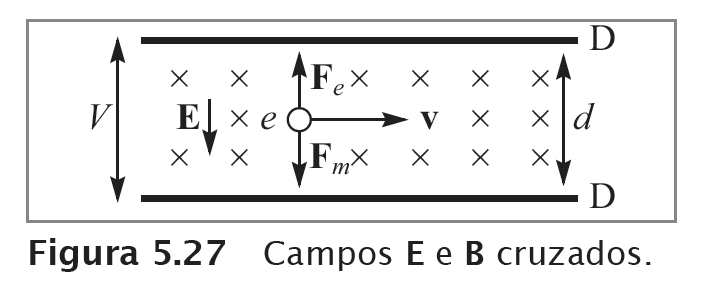 Adicione aqui o Texto
Curso de Física Básica – vol. 1 -  5ª ed. -  H. Moysés Nussenzveig
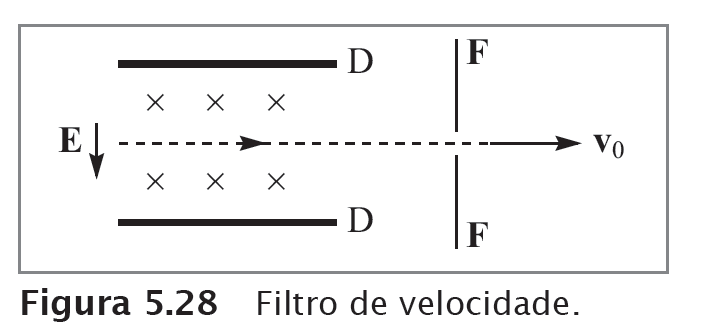 Adicione aqui o Texto
Curso de Física Básica – vol. 1 -  5ª ed. -  H. Moysés Nussenzveig
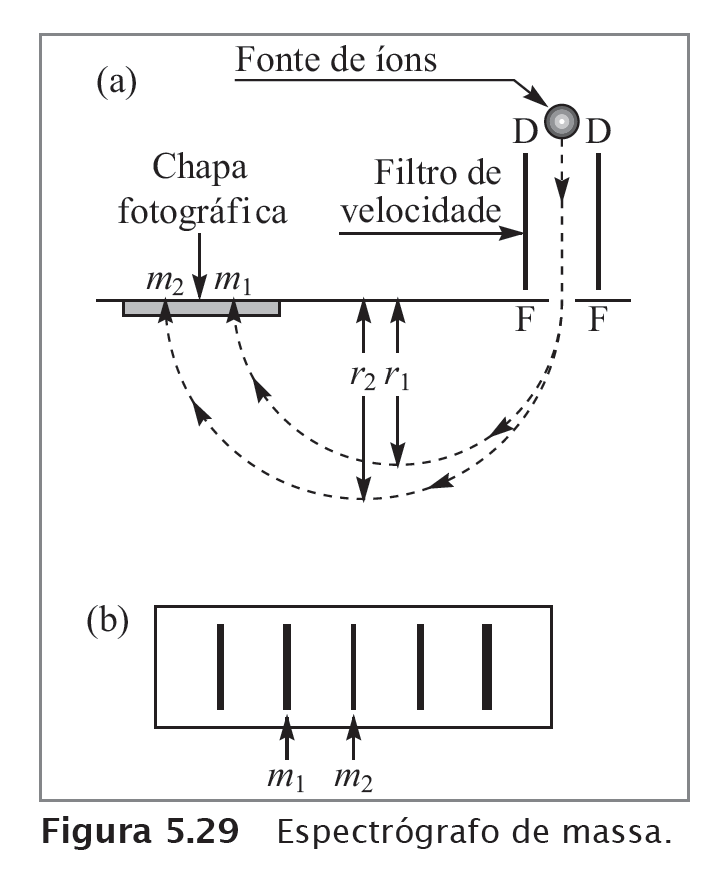 Adicione aqui o Texto
Curso de Física Básica – vol. 1 -  5ª ed. -  H. Moysés Nussenzveig
Curso de Física Básica
 
 Volume 1 – Mecânica

5ª Edição, Revista e Atualizada
Capítulo 6
Trabalho e energia mecânica
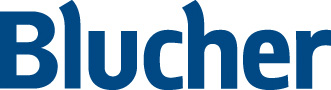 Curso de Física Básica – vol. 1 -  5ª ed. -  H. Moysés Nussenzveig
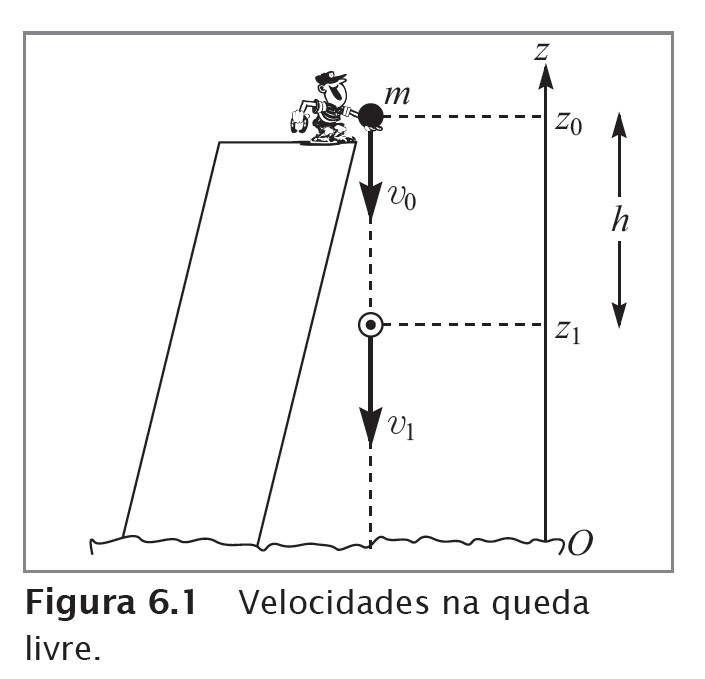 Adicione aqui o Texto
Curso de Física Básica – vol. 1 -  5ª ed. -  H. Moysés Nussenzveig
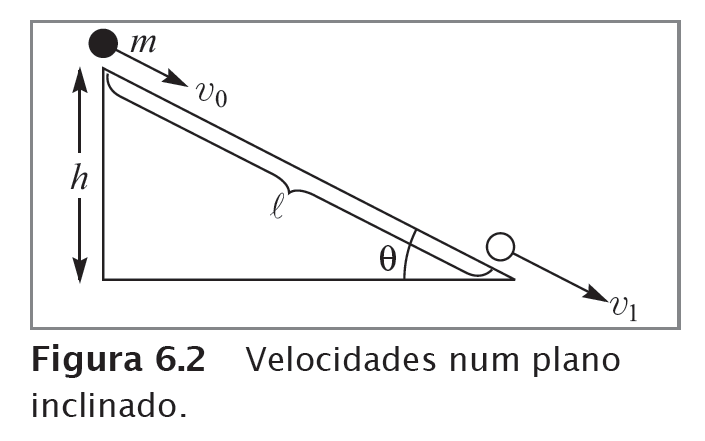 Adicione aqui o Texto
Curso de Física Básica – vol. 1 -  5ª ed. -  H. Moysés Nussenzveig
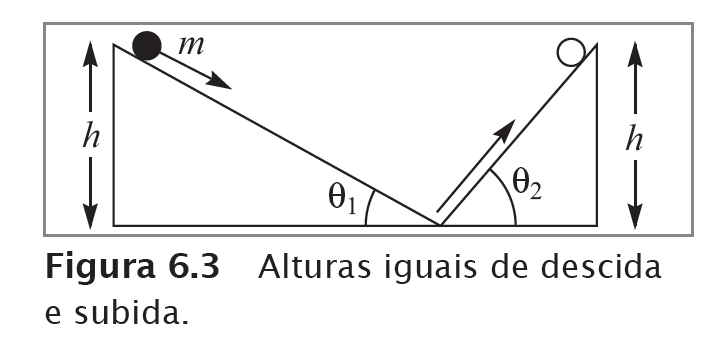 Adicione aqui o Texto
Curso de Física Básica – vol. 1 -  5ª ed. -  H. Moysés Nussenzveig
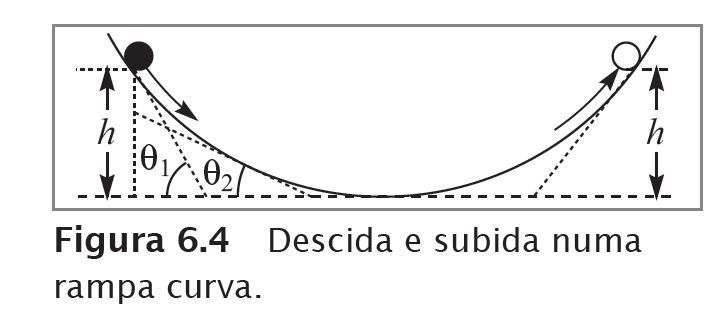 Adicione aqui o Texto
Curso de Física Básica – vol. 1 -  5ª ed. -  H. Moysés Nussenzveig
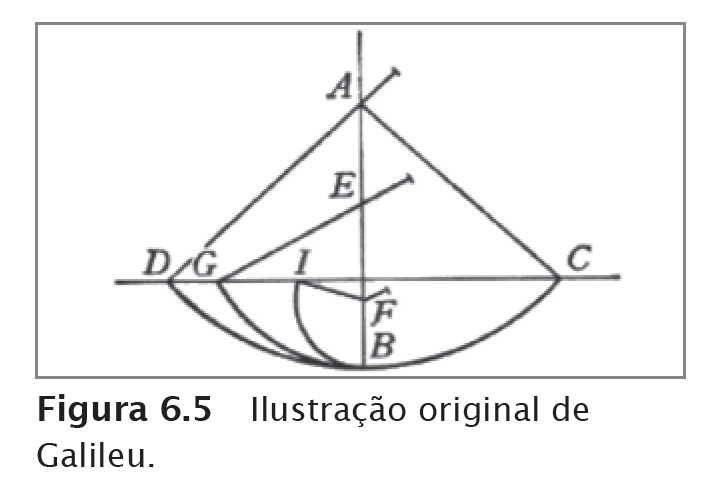 Adicione aqui o Texto
Curso de Física Básica – vol. 1 -  5ª ed. -  H. Moysés Nussenzveig
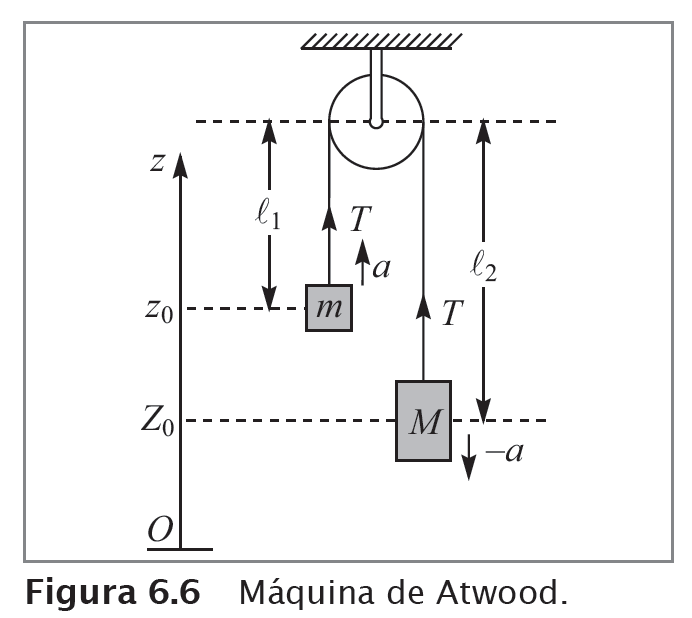 Adicione aqui o Texto
Curso de Física Básica – vol. 1 -  5ª ed. -  H. Moysés Nussenzveig
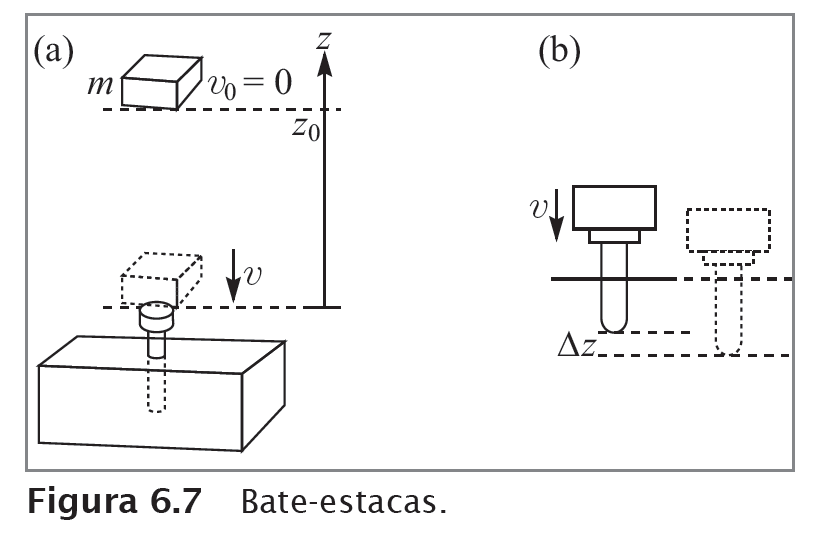 Adicione aqui o Texto
Curso de Física Básica – vol. 1 -  5ª ed. -  H. Moysés Nussenzveig
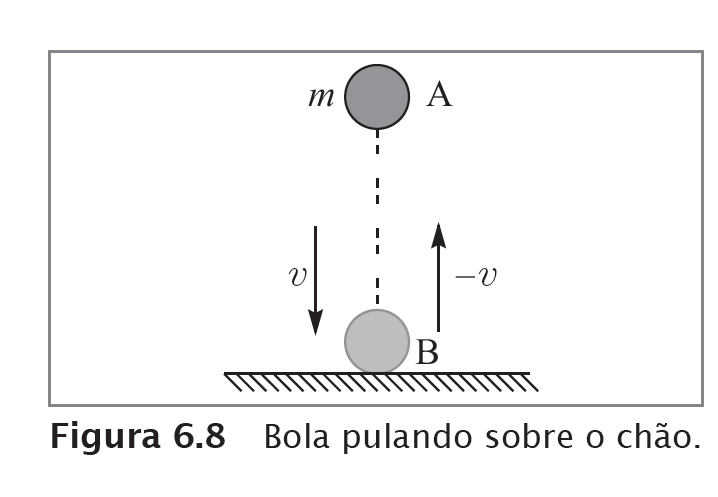 Adicione aqui o Texto
Curso de Física Básica – vol. 1 -  5ª ed. -  H. Moysés Nussenzveig
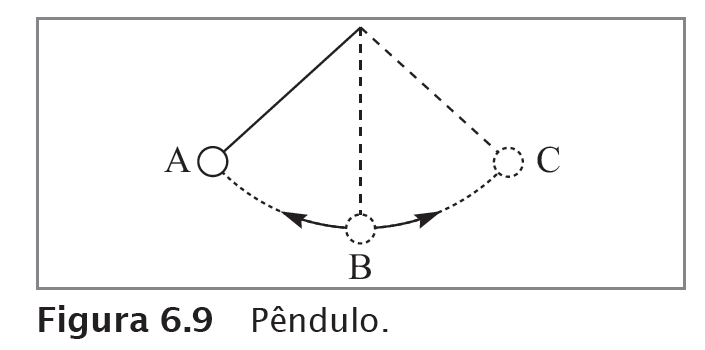 Adicione aqui o Texto
Curso de Física Básica – vol. 1 -  5ª ed. -  H. Moysés Nussenzveig
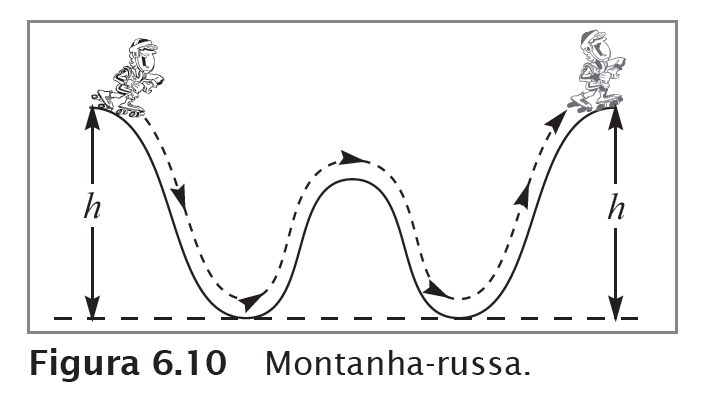 Adicione aqui o Texto
Curso de Física Básica – vol. 1 -  5ª ed. -  H. Moysés Nussenzveig
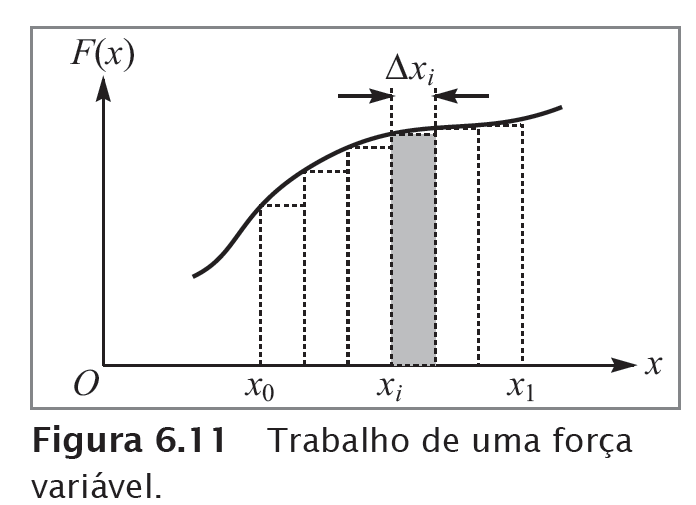 Adicione aqui o Texto
Curso de Física Básica – vol. 1 -  5ª ed. -  H. Moysés Nussenzveig
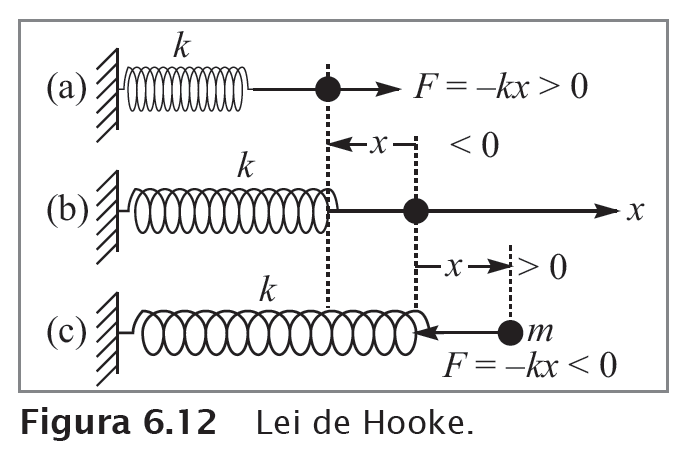 Adicione aqui o Texto
Curso de Física Básica – vol. 1 -  5ª ed. -  H. Moysés Nussenzveig
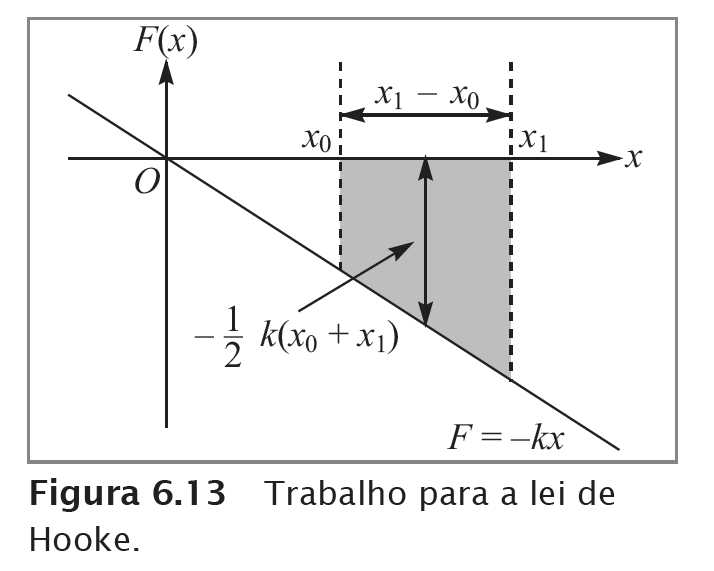 Adicione aqui o Texto
Curso de Física Básica – vol. 1 -  5ª ed. -  H. Moysés Nussenzveig
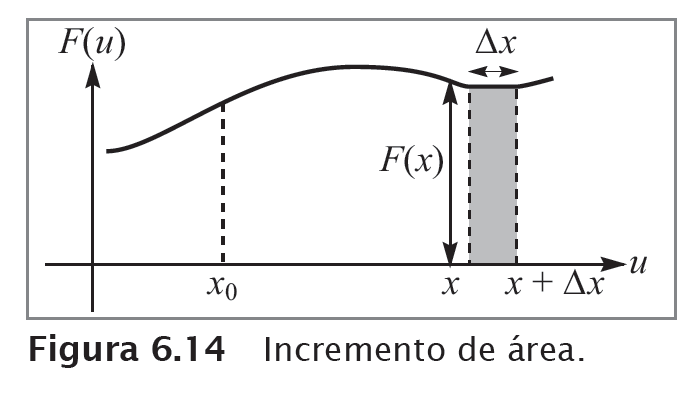 Adicione aqui o Texto
Curso de Física Básica – vol. 1 -  5ª ed. -  H. Moysés Nussenzveig
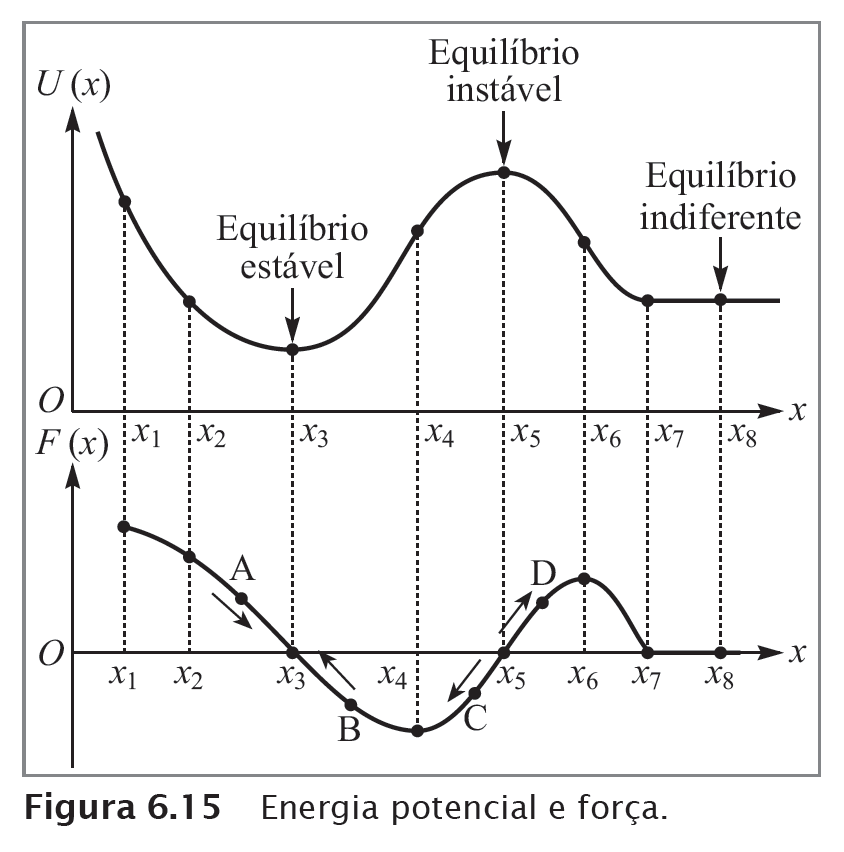 Adicione aqui o Texto
Curso de Física Básica – vol. 1 -  5ª ed. -  H. Moysés Nussenzveig
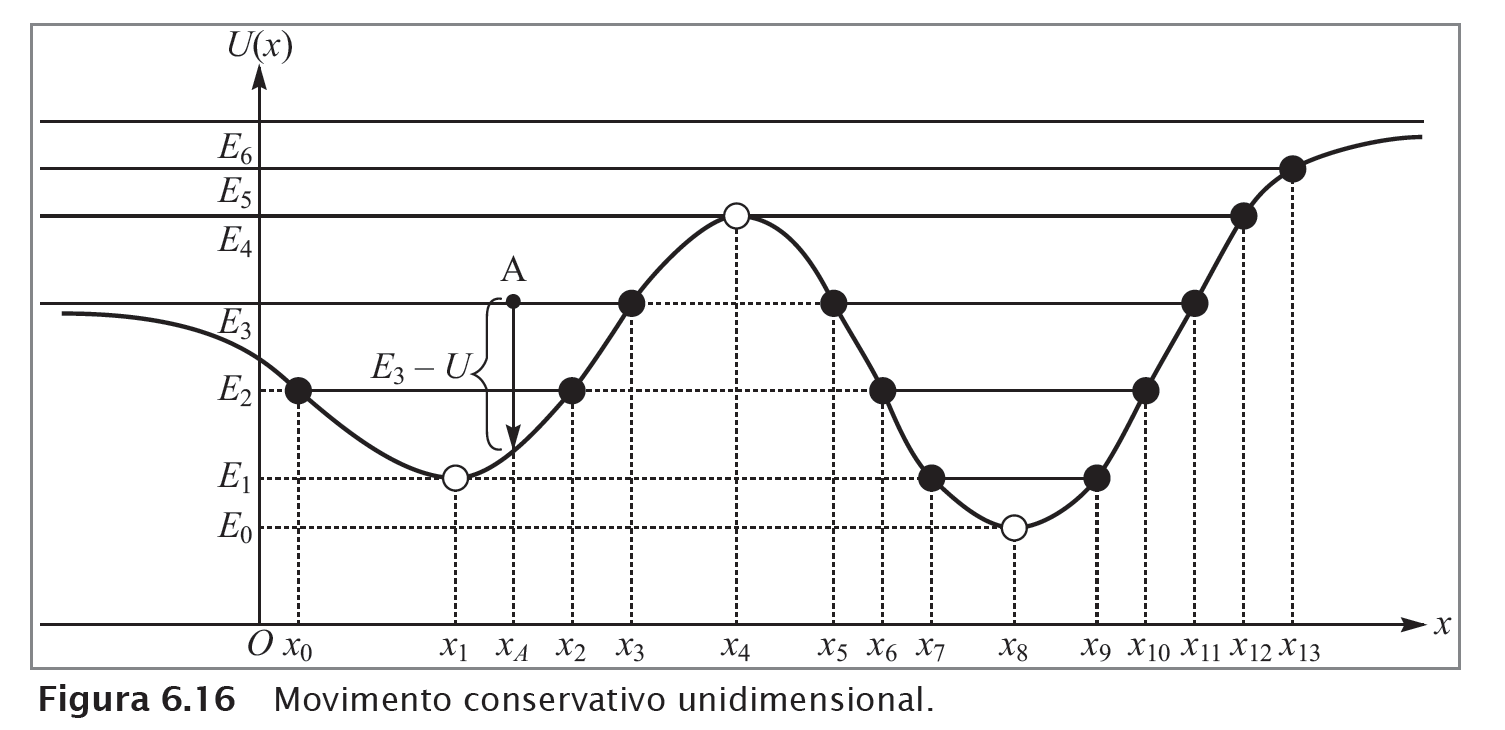 Adicione aqui o Texto
Curso de Física Básica – vol. 1 -  5ª ed. -  H. Moysés Nussenzveig
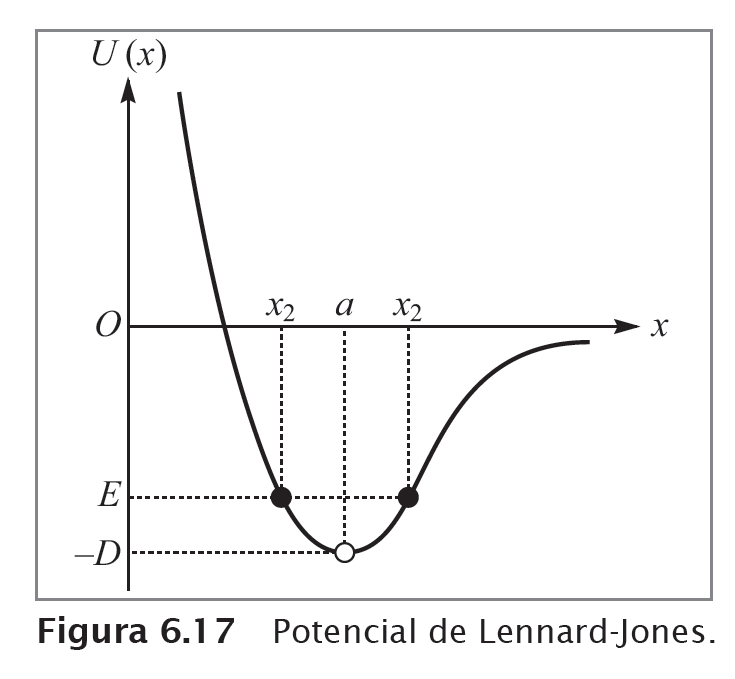 Adicione aqui o Texto
Curso de Física Básica – vol. 1 -  5ª ed. -  H. Moysés Nussenzveig
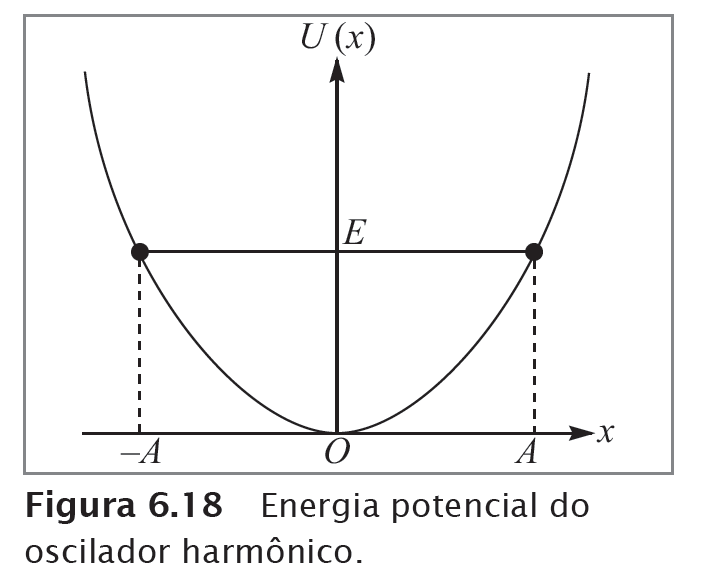 Adicione aqui o Texto
Curso de Física Básica – vol. 1 -  5ª ed. -  H. Moysés Nussenzveig
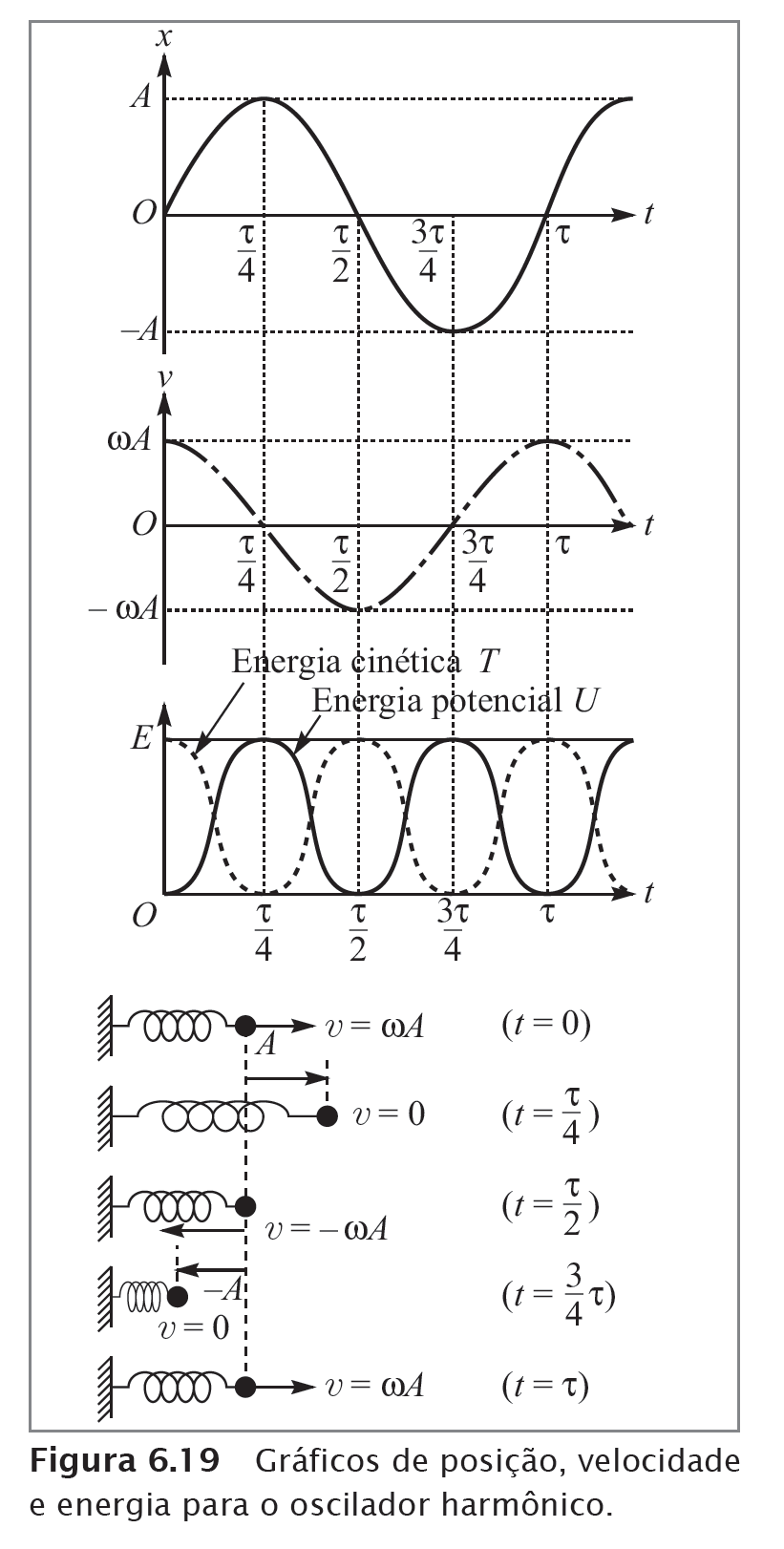 Adicione aqui o Texto
Curso de Física Básica – vol. 1 -  5ª ed. -  H. Moysés Nussenzveig
Curso de Física Básica
 
 Volume 1 – Mecânica

5ª Edição, Revista e Atualizada
Capítulo 7
Conservação da energia no movimento geral
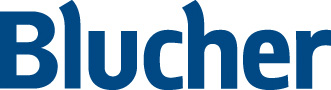 Curso de Física Básica – vol. 1 -  5ª ed. -  H. Moysés Nussenzveig
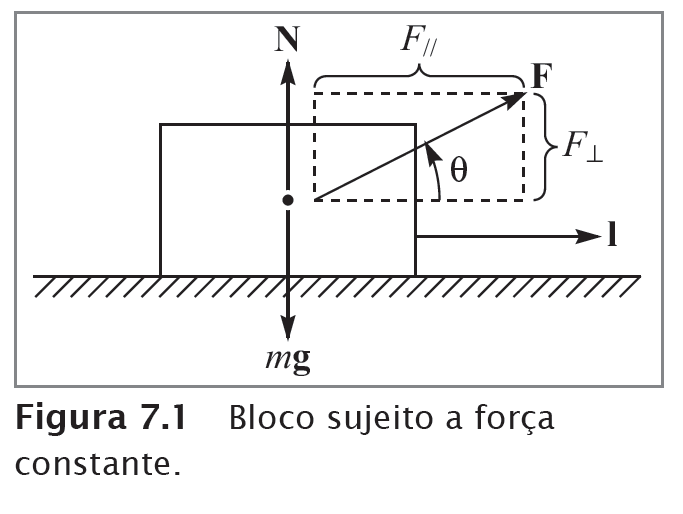 Adicione aqui o Texto
Curso de Física Básica – vol. 1 -  5ª ed. -  H. Moysés Nussenzveig
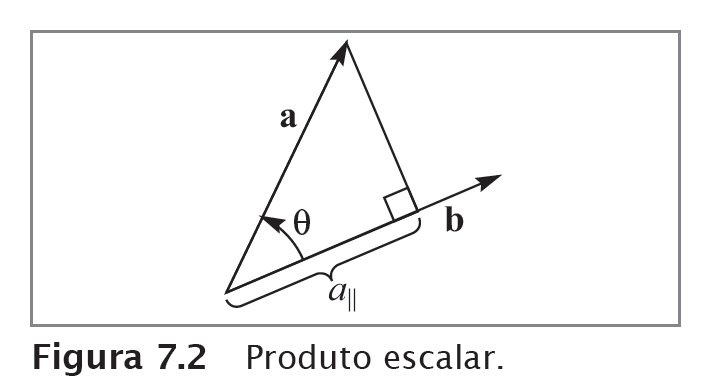 Adicione aqui o Texto
Curso de Física Básica – vol. 1 -  5ª ed. -  H. Moysés Nussenzveig
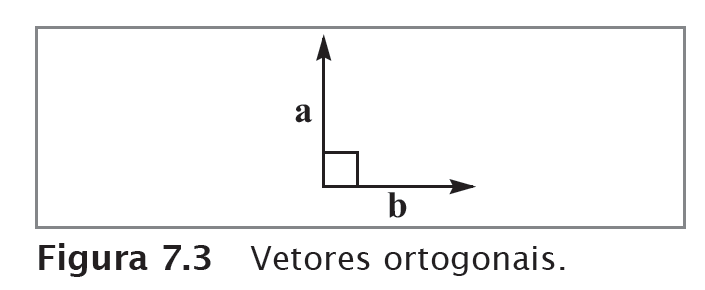 Adicione aqui o Texto
Curso de Física Básica – vol. 1 -  5ª ed. -  H. Moysés Nussenzveig
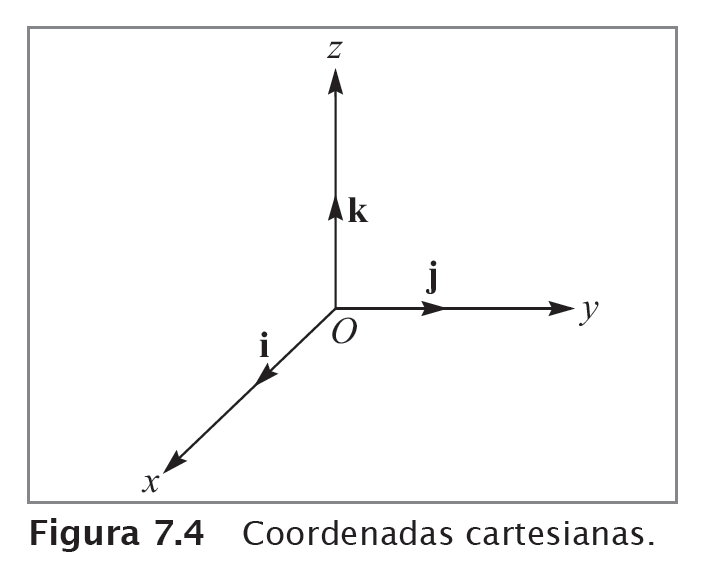 Adicione aqui o Texto
Curso de Física Básica – vol. 1 -  5ª ed. -  H. Moysés Nussenzveig
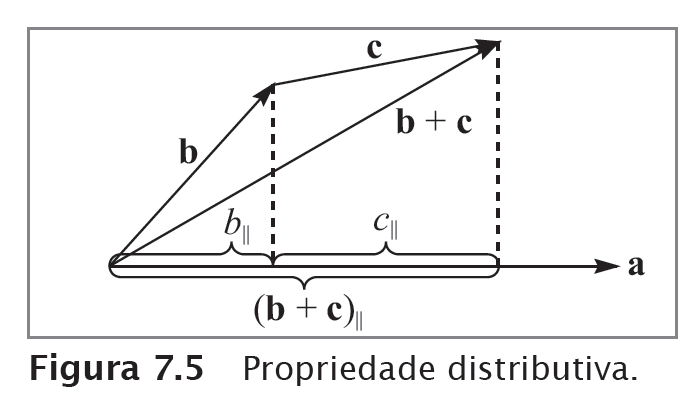 Adicione aqui o Texto
Curso de Física Básica – vol. 1 -  5ª ed. -  H. Moysés Nussenzveig
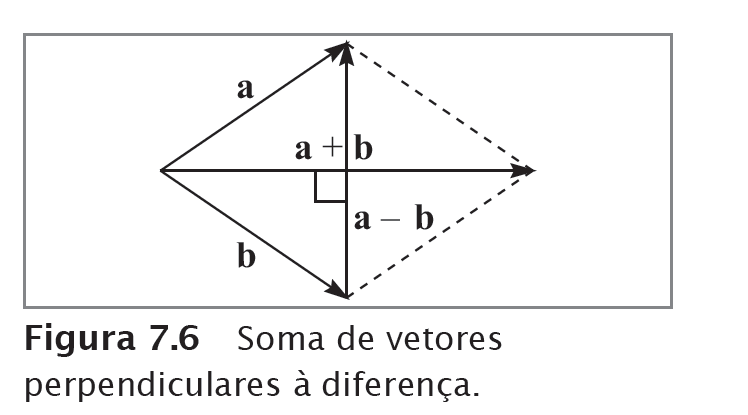 Adicione aqui o Texto
Curso de Física Básica – vol. 1 -  5ª ed. -  H. Moysés Nussenzveig
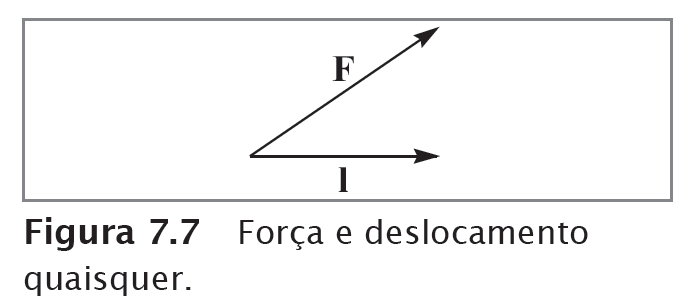 Adicione aqui o Texto
Curso de Física Básica – vol. 1 -  5ª ed. -  H. Moysés Nussenzveig
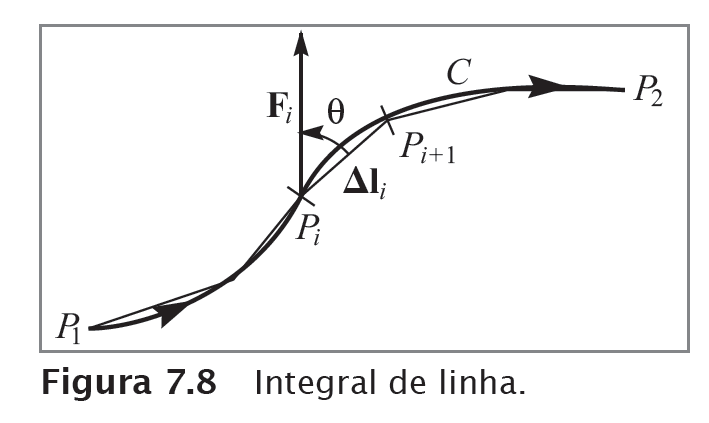 Adicione aqui o Texto
Curso de Física Básica – vol. 1 -  5ª ed. -  H. Moysés Nussenzveig
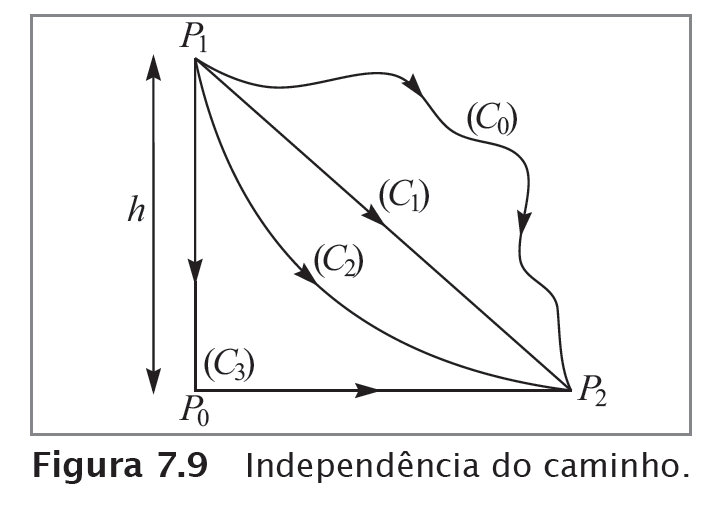 Adicione aqui o Texto
Curso de Física Básica – vol. 1 -  5ª ed. -  H. Moysés Nussenzveig
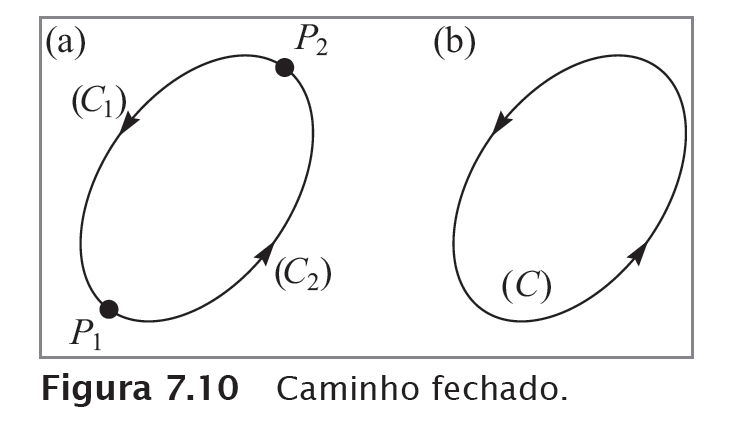 Adicione aqui o Texto
Curso de Física Básica – vol. 1 -  5ª ed. -  H. Moysés Nussenzveig
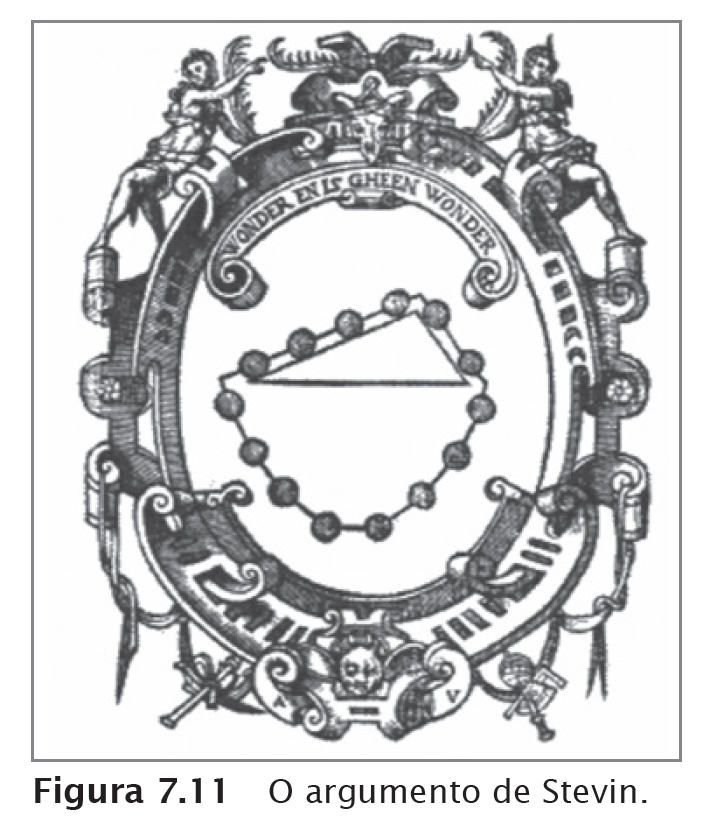 Adicione aqui o Texto
Curso de Física Básica – vol. 1 -  5ª ed. -  H. Moysés Nussenzveig
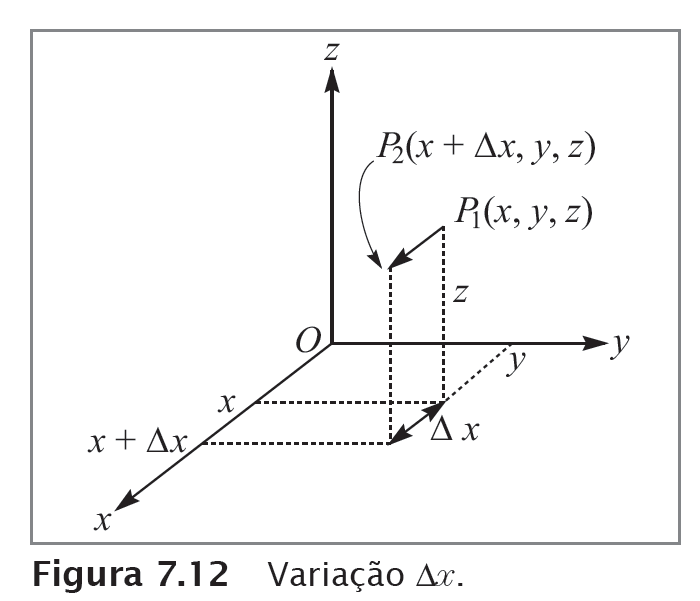 Adicione aqui o Texto
Curso de Física Básica – vol. 1 -  5ª ed. -  H. Moysés Nussenzveig
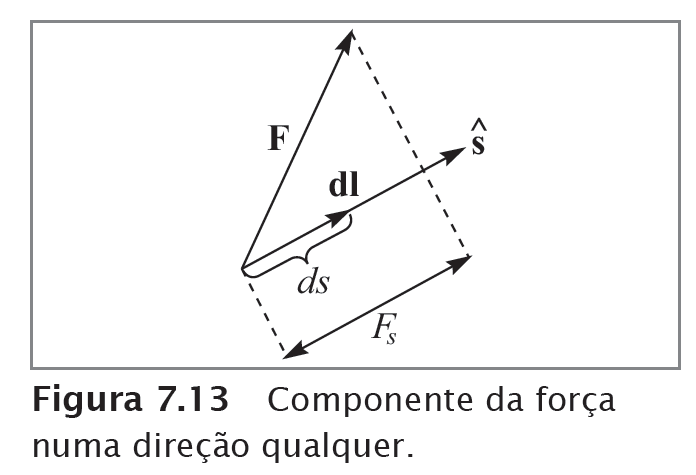 Adicione aqui o Texto
Curso de Física Básica – vol. 1 -  5ª ed. -  H. Moysés Nussenzveig
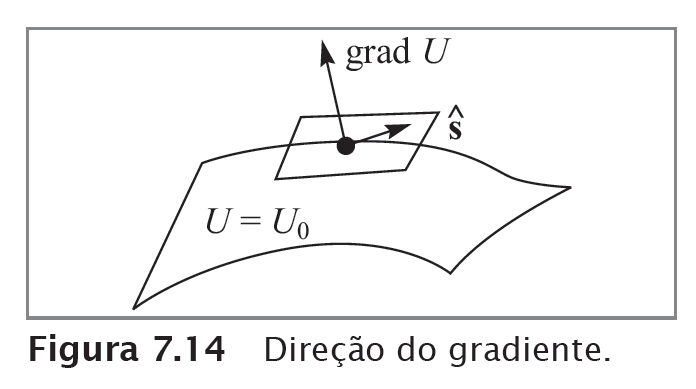 Adicione aqui o Texto
Curso de Física Básica – vol. 1 -  5ª ed. -  H. Moysés Nussenzveig
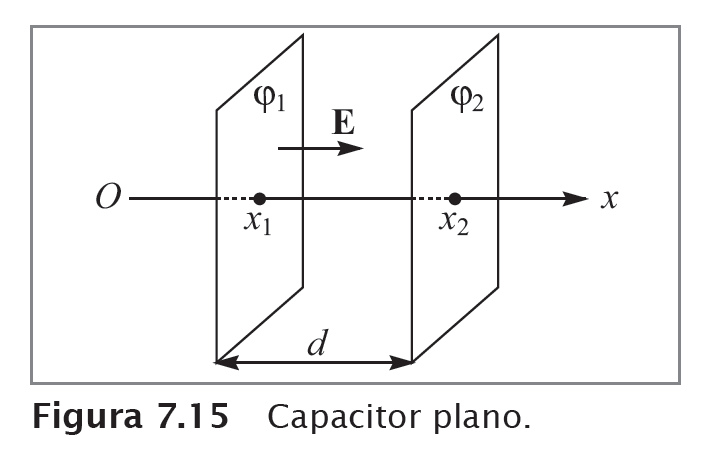 Adicione aqui o Texto
Curso de Física Básica – vol. 1 -  5ª ed. -  H. Moysés Nussenzveig
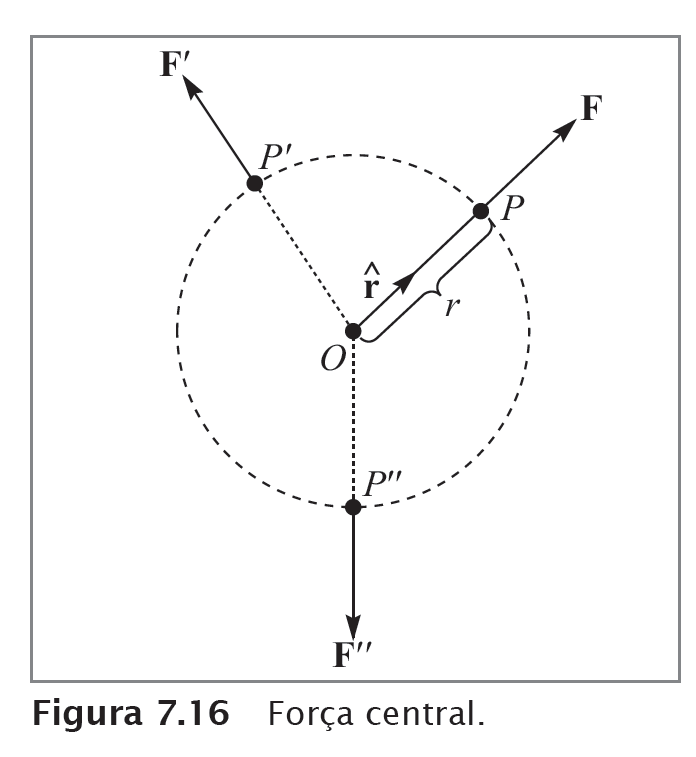 Adicione aqui o Texto
Curso de Física Básica – vol. 1 -  5ª ed. -  H. Moysés Nussenzveig
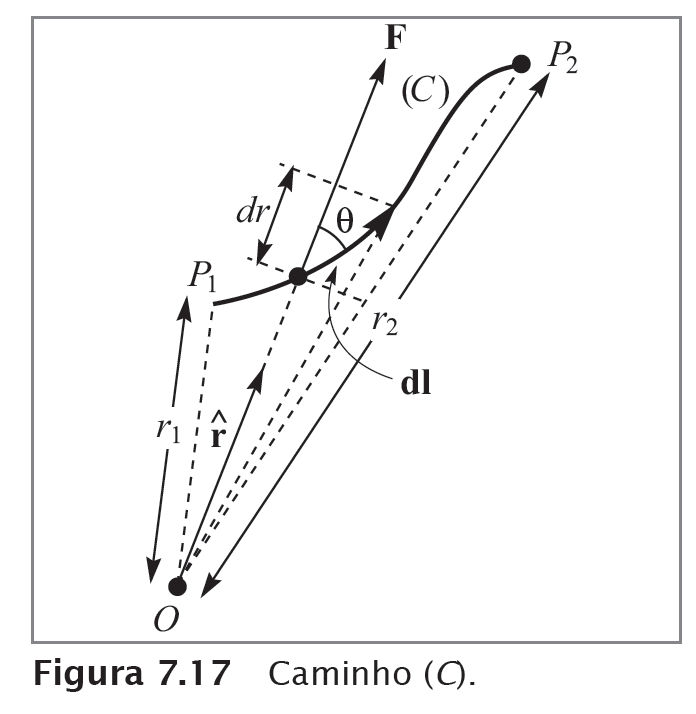 Adicione aqui o Texto
Curso de Física Básica – vol. 1 -  5ª ed. -  H. Moysés Nussenzveig
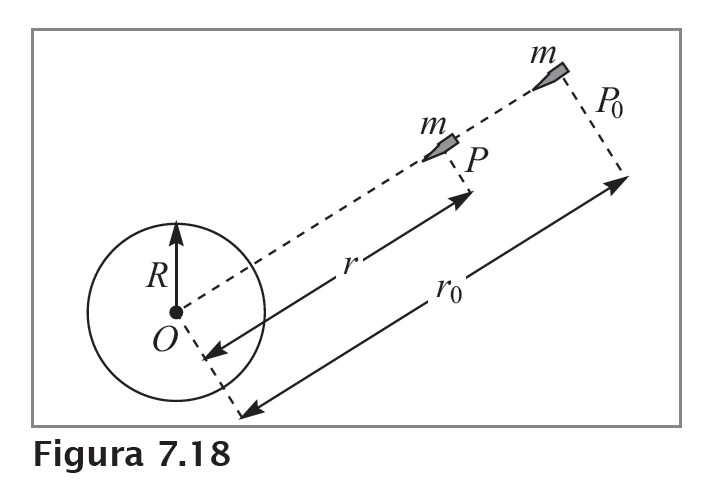 Adicione aqui o Texto
Curso de Física Básica – vol. 1 -  5ª ed. -  H. Moysés Nussenzveig
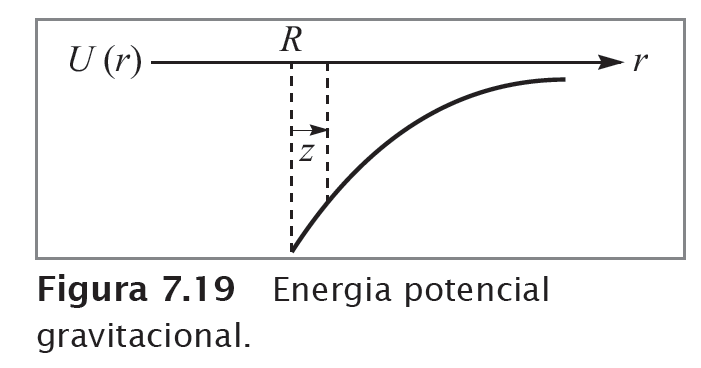 Adicione aqui o Texto
Curso de Física Básica – vol. 1 -  5ª ed. -  H. Moysés Nussenzveig
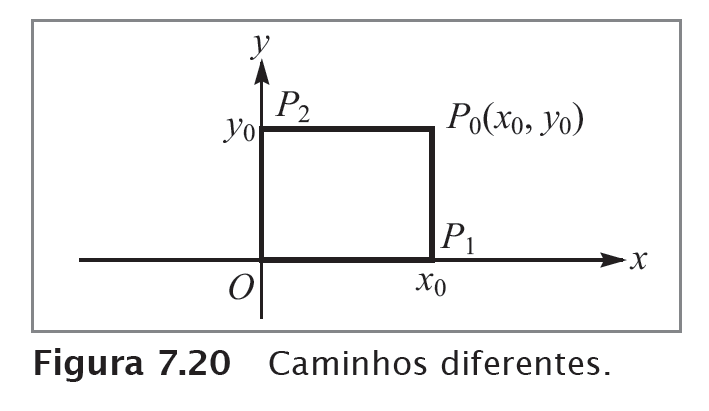 Adicione aqui o Texto
Curso de Física Básica – vol. 1 -  5ª ed. -  H. Moysés Nussenzveig
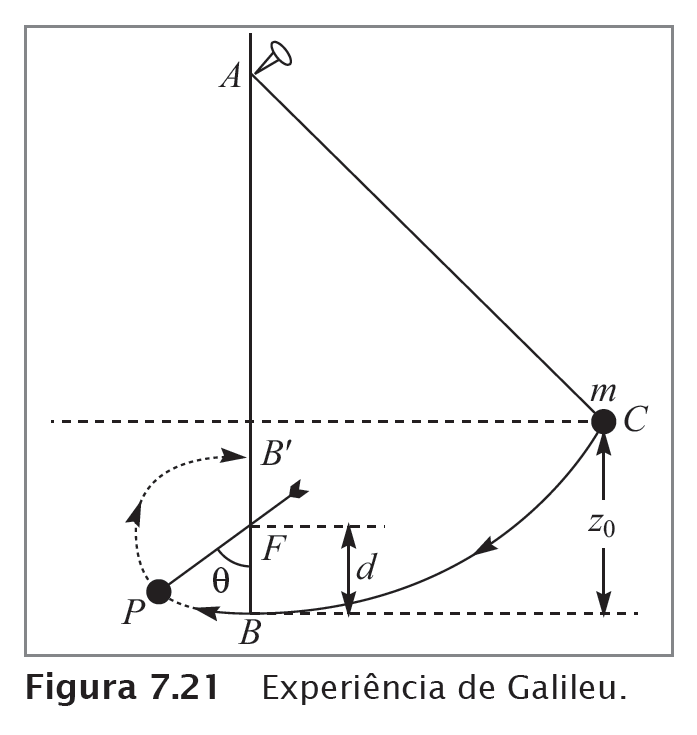 Adicione aqui o Texto
Curso de Física Básica – vol. 1 -  5ª ed. -  H. Moysés Nussenzveig
Curso de Física Básica
 
 Volume 1 – Mecânica

5ª Edição, Revista e Atualizada
Capítulo 8
Conservação do momento
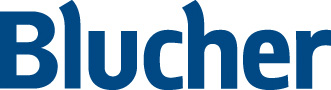 Curso de Física Básica – vol. 1 -  5ª ed. -  H. Moysés Nussenzveig
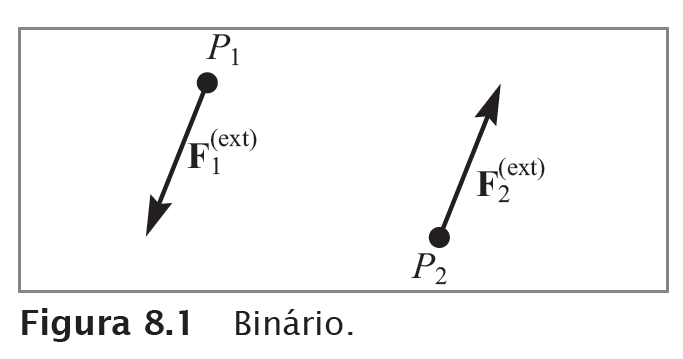 Adicione aqui o Texto
Curso de Física Básica – vol. 1 -  5ª ed. -  H. Moysés Nussenzveig
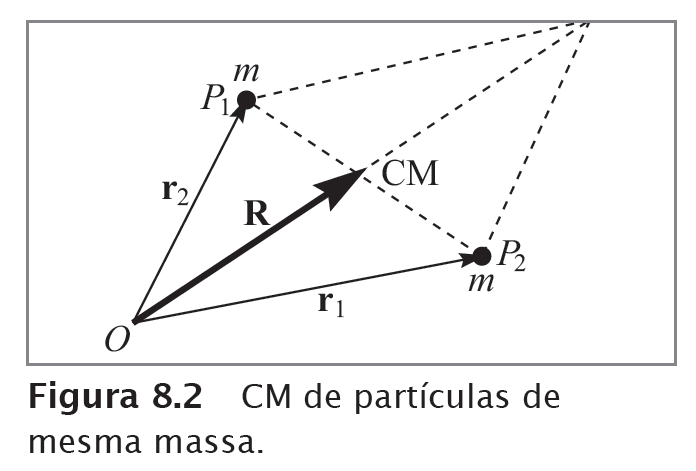 Adicione aqui o Texto
Curso de Física Básica – vol. 1 -  5ª ed. -  H. Moysés Nussenzveig
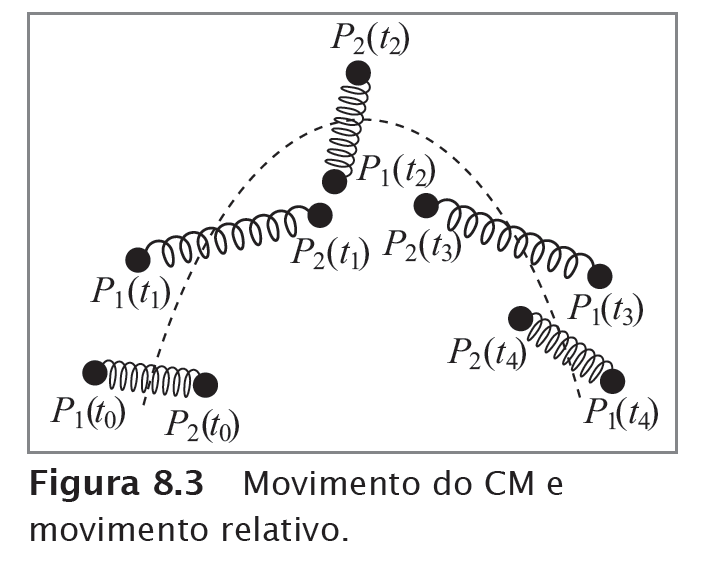 Adicione aqui o Texto
Curso de Física Básica – vol. 1 -  5ª ed. -  H. Moysés Nussenzveig
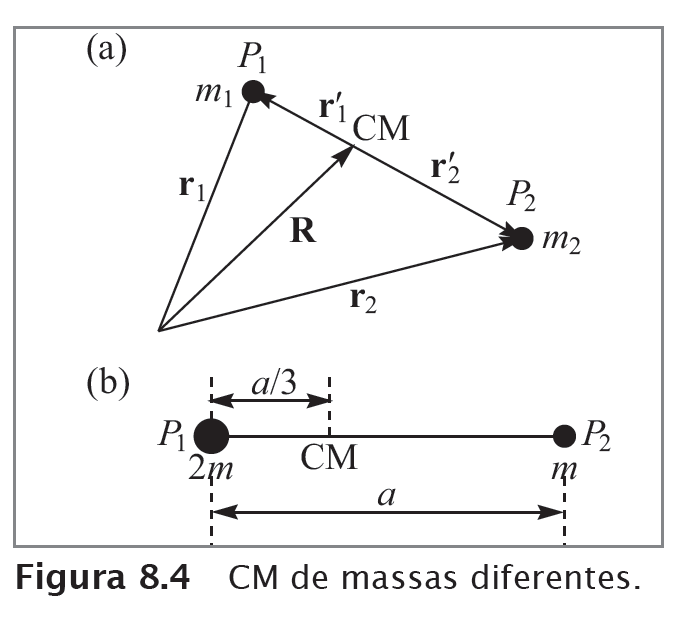 Adicione aqui o Texto
Curso de Física Básica – vol. 1 -  5ª ed. -  H. Moysés Nussenzveig
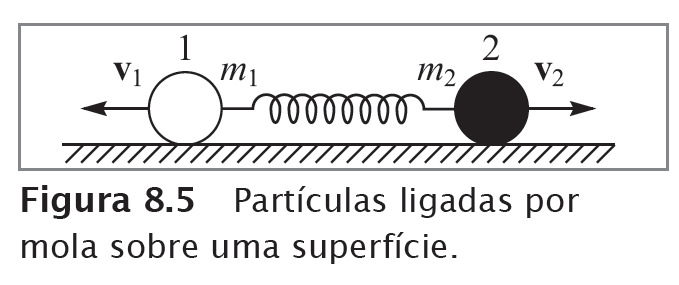 Adicione aqui o Texto
Curso de Física Básica – vol. 1 -  5ª ed. -  H. Moysés Nussenzveig
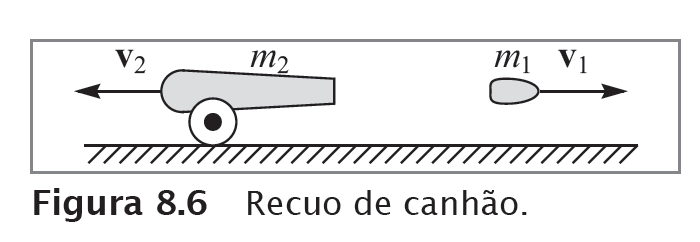 Adicione aqui o Texto
Curso de Física Básica – vol. 1 -  5ª ed. -  H. Moysés Nussenzveig
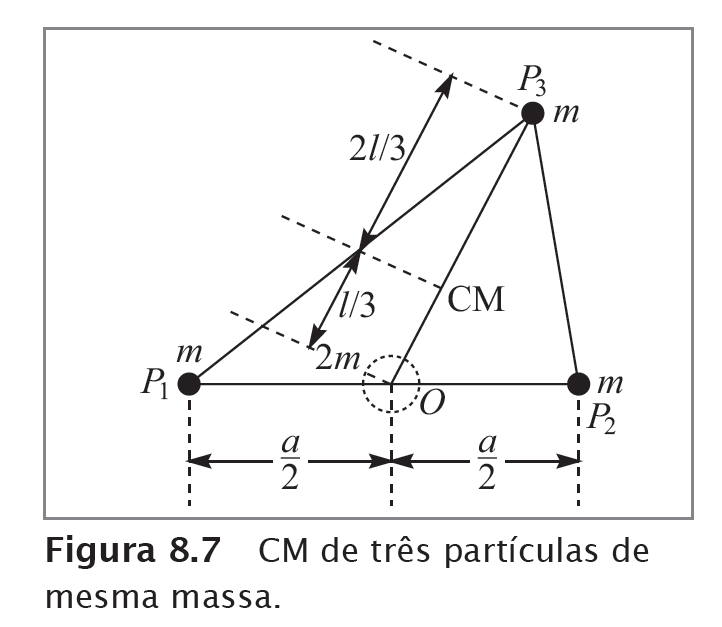 Adicione aqui o Texto
Curso de Física Básica – vol. 1 -  5ª ed. -  H. Moysés Nussenzveig
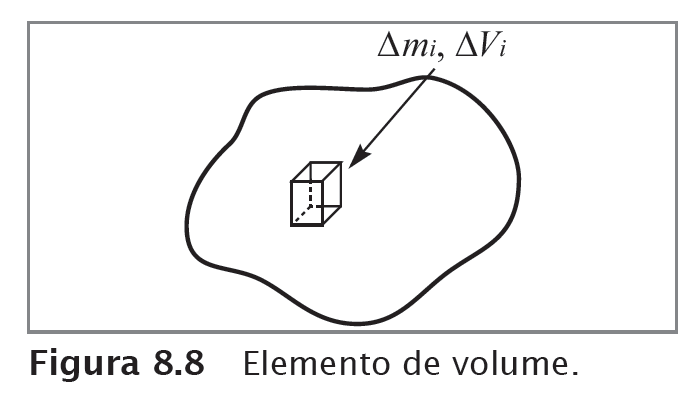 Adicione aqui o Texto
Curso de Física Básica – vol. 1 -  5ª ed. -  H. Moysés Nussenzveig
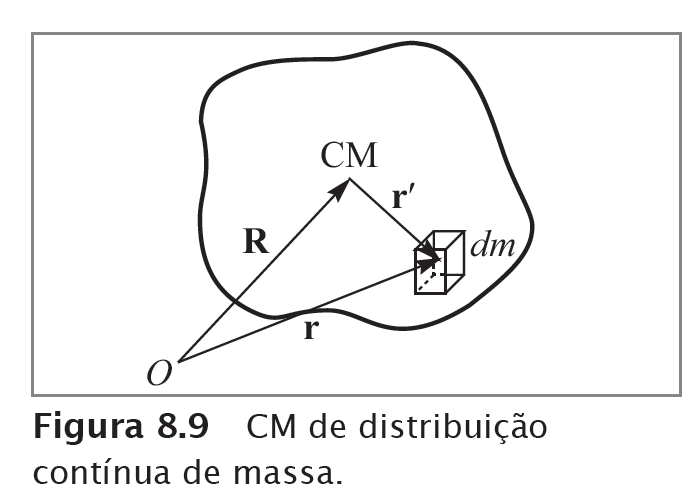 Adicione aqui o Texto
Curso de Física Básica – vol. 1 -  5ª ed. -  H. Moysés Nussenzveig
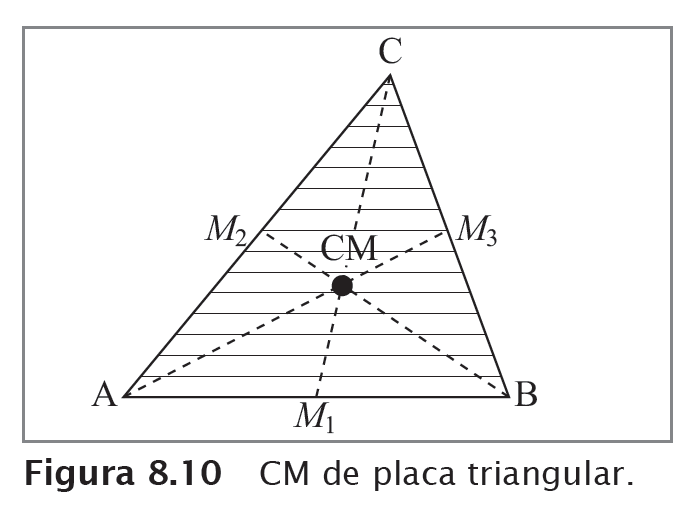 Adicione aqui o Texto
Curso de Física Básica – vol. 1 -  5ª ed. -  H. Moysés Nussenzveig
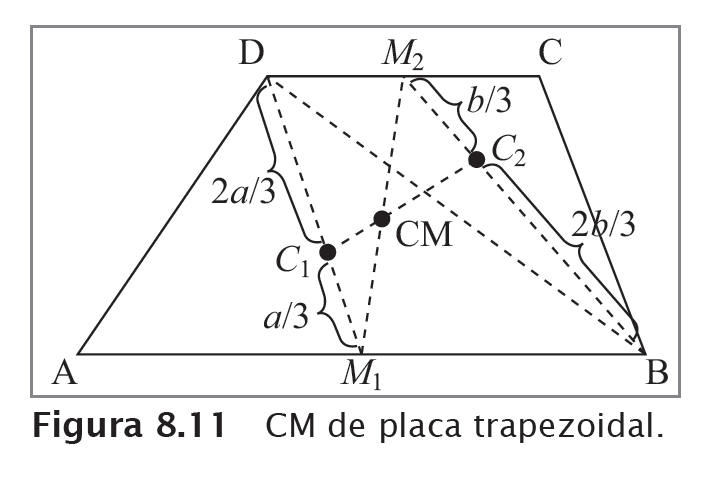 Adicione aqui o Texto
Curso de Física Básica – vol. 1 -  5ª ed. -  H. Moysés Nussenzveig
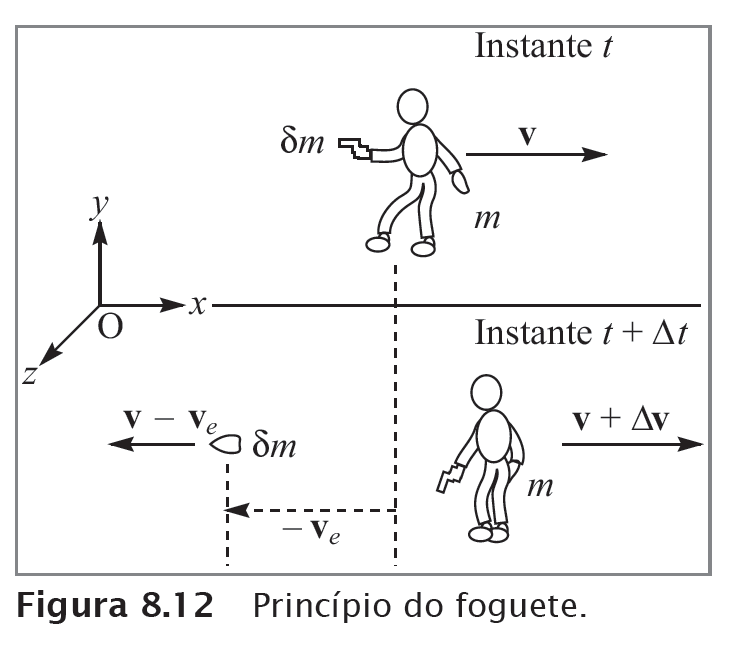 Adicione aqui o Texto
Curso de Física Básica – vol. 1 -  5ª ed. -  H. Moysés Nussenzveig
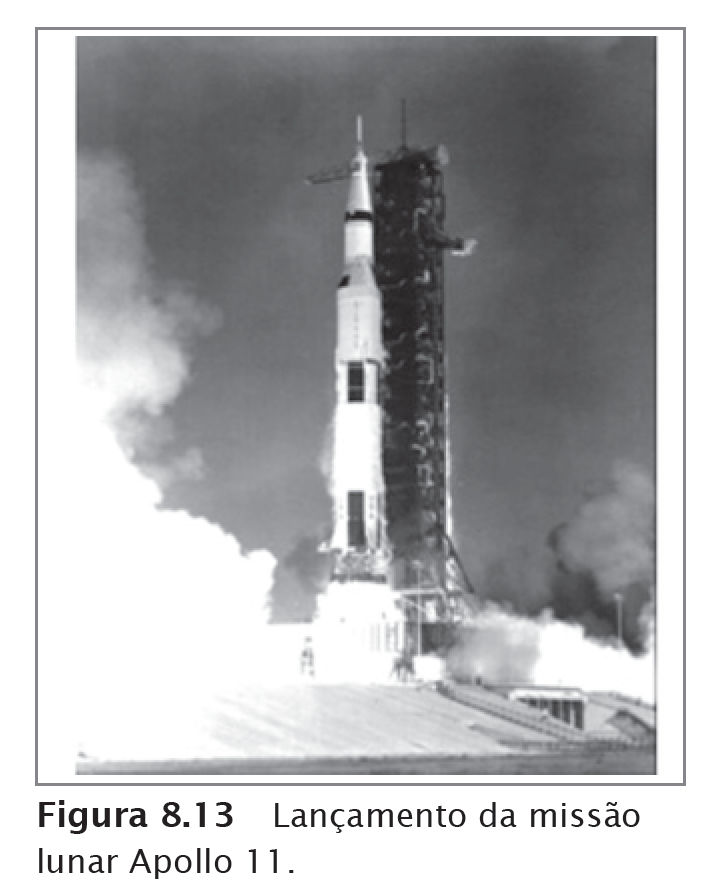 Adicione aqui o Texto
Curso de Física Básica – vol. 1 -  5ª ed. -  H. Moysés Nussenzveig
Curso de Física Básica
 
 Volume 1 – Mecânica

5ª Edição, Revista e Atualizada
Capítulo 9
Colisões
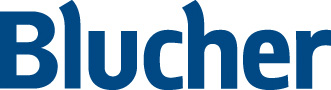 Curso de Física Básica – vol. 1 -  5ª ed. -  H. Moysés Nussenzveig
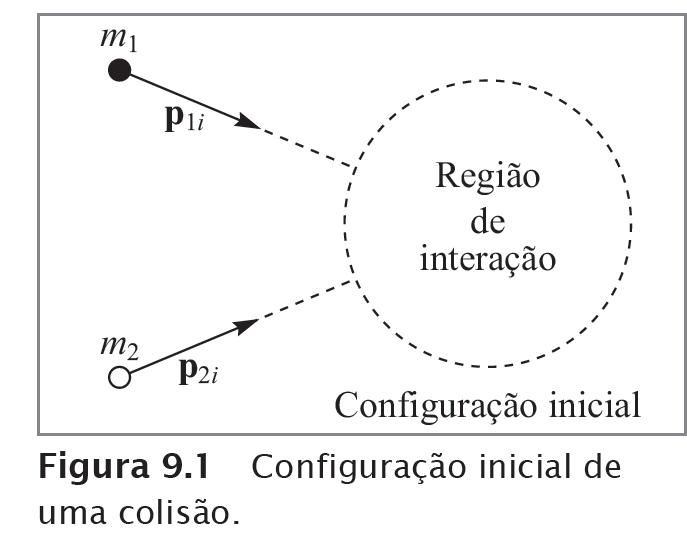 Adicione aqui o Texto
Curso de Física Básica – vol. 1 -  5ª ed. -  H. Moysés Nussenzveig
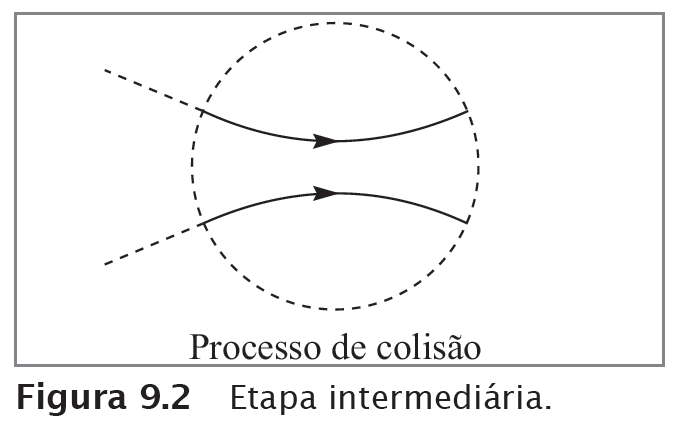 Adicione aqui o Texto
Curso de Física Básica – vol. 1 -  5ª ed. -  H. Moysés Nussenzveig
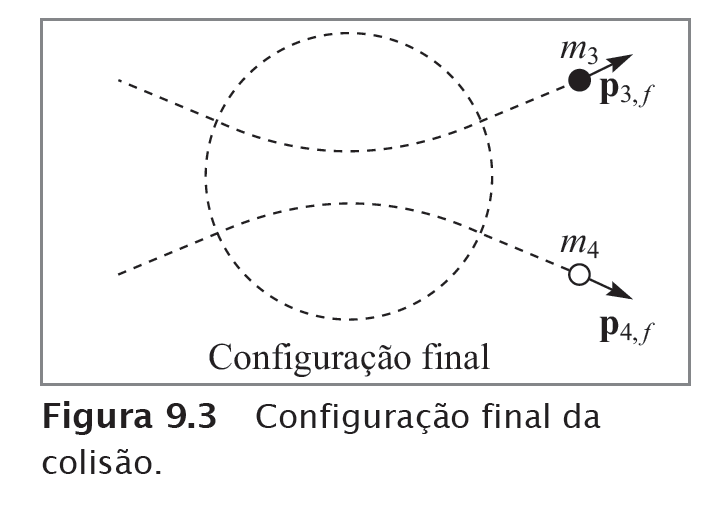 Adicione aqui o Texto
Curso de Física Básica – vol. 1 -  5ª ed. -  H. Moysés Nussenzveig
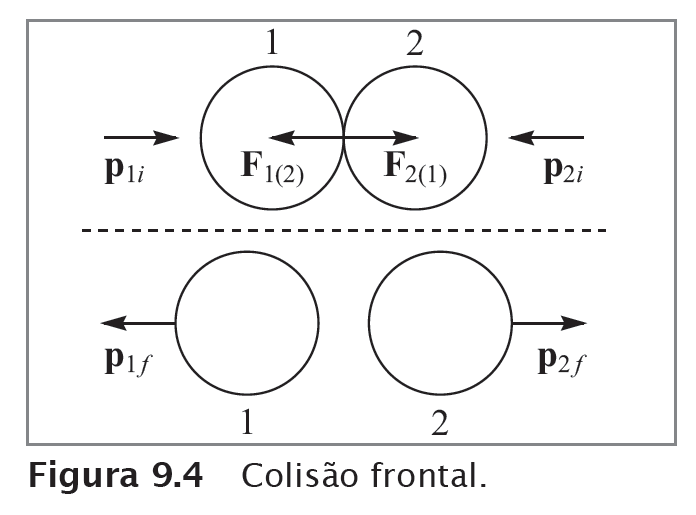 Adicione aqui o Texto
Curso de Física Básica – vol. 1 -  5ª ed. -  H. Moysés Nussenzveig
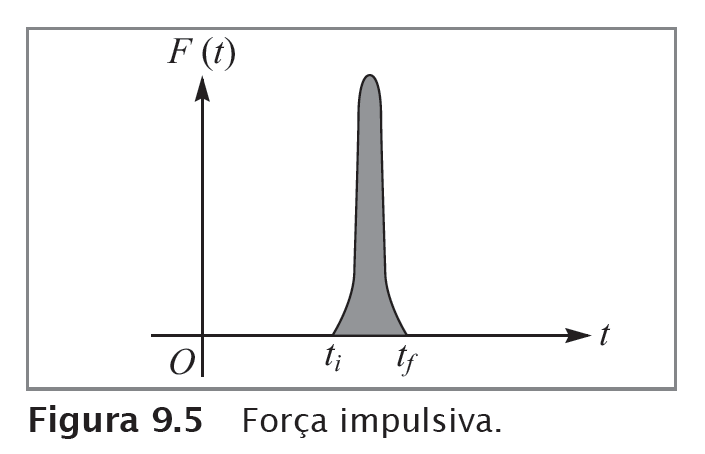 Adicione aqui o Texto
Curso de Física Básica – vol. 1 -  5ª ed. -  H. Moysés Nussenzveig
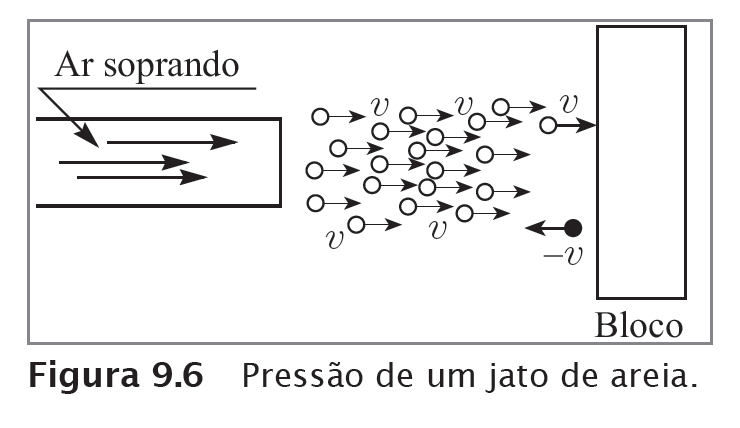 Adicione aqui o Texto
Curso de Física Básica – vol. 1 -  5ª ed. -  H. Moysés Nussenzveig
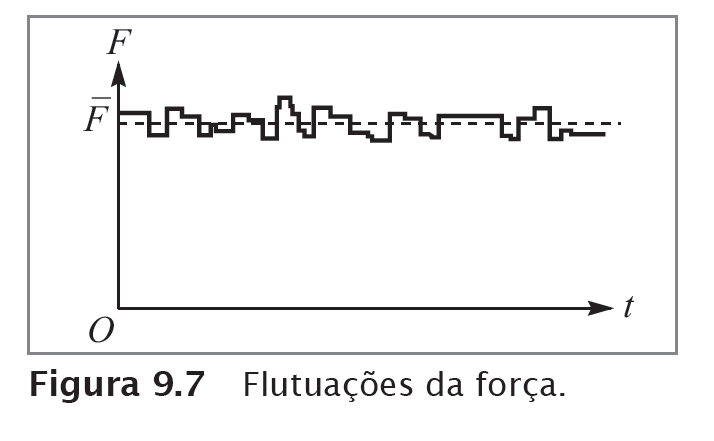 Adicione aqui o Texto
Curso de Física Básica – vol. 1 -  5ª ed. -  H. Moysés Nussenzveig
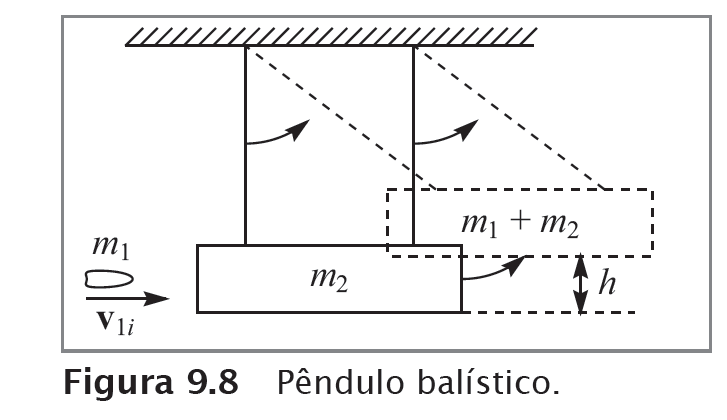 Adicione aqui o Texto
Curso de Física Básica – vol. 1 -  5ª ed. -  H. Moysés Nussenzveig
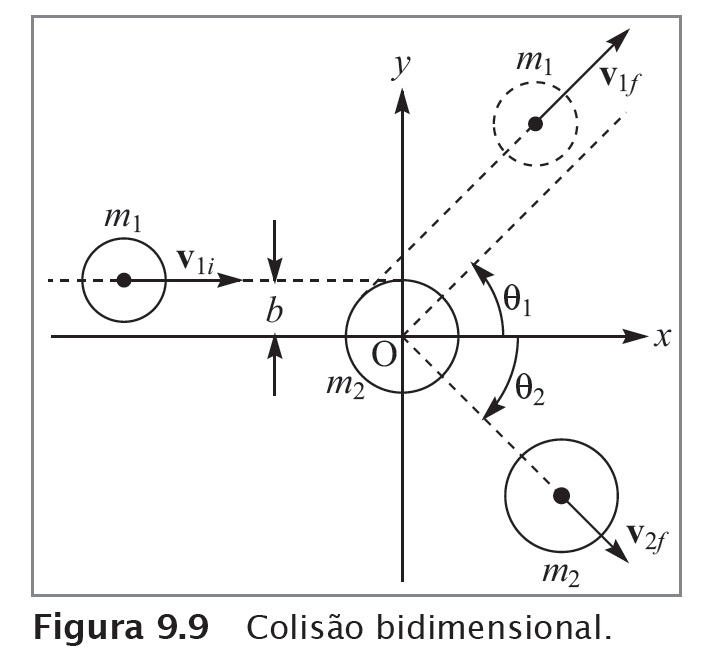 Adicione aqui o Texto
Curso de Física Básica – vol. 1 -  5ª ed. -  H. Moysés Nussenzveig
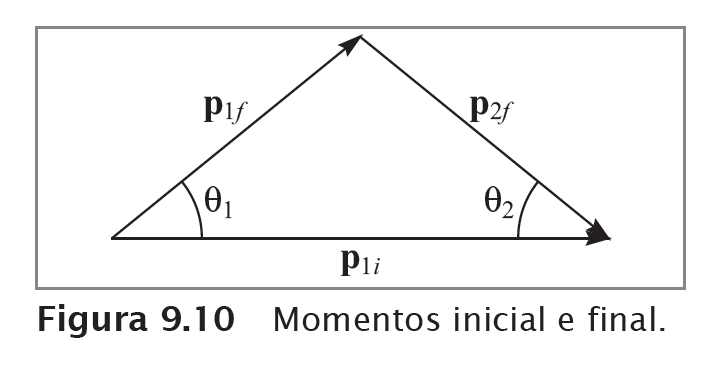 Adicione aqui o Texto
Curso de Física Básica – vol. 1 -  5ª ed. -  H. Moysés Nussenzveig
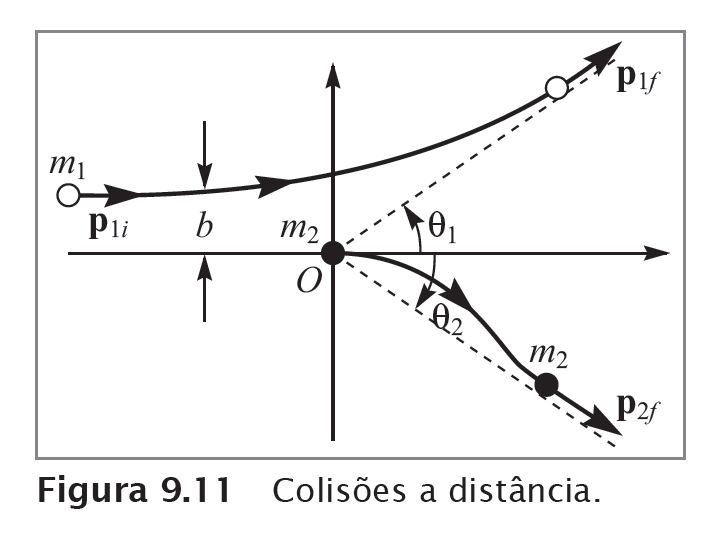 Adicione aqui o Texto
Curso de Física Básica – vol. 1 -  5ª ed. -  H. Moysés Nussenzveig
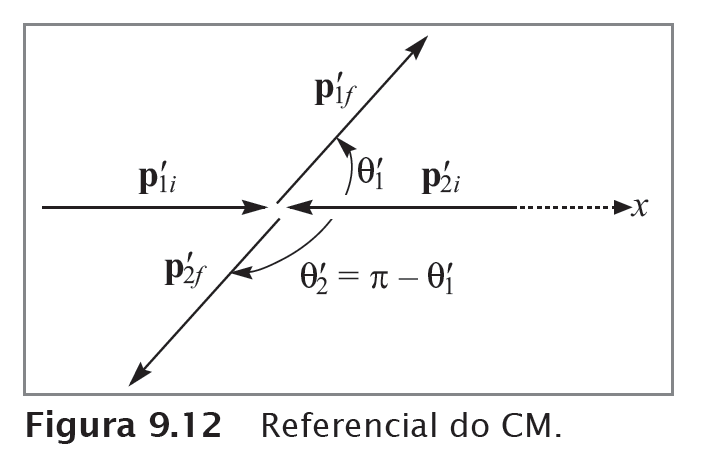 Adicione aqui o Texto
Curso de Física Básica – vol. 1 -  5ª ed. -  H. Moysés Nussenzveig
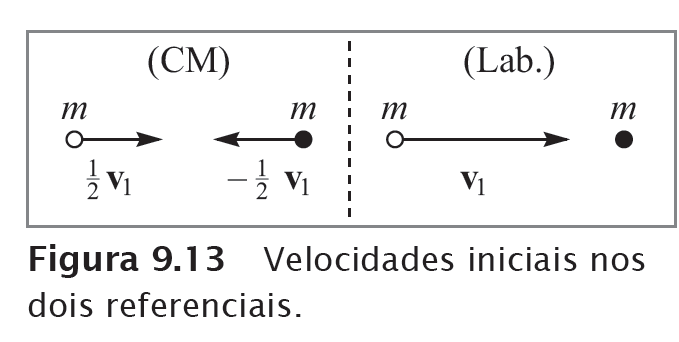 Adicione aqui o Texto
Curso de Física Básica – vol. 1 -  5ª ed. -  H. Moysés Nussenzveig
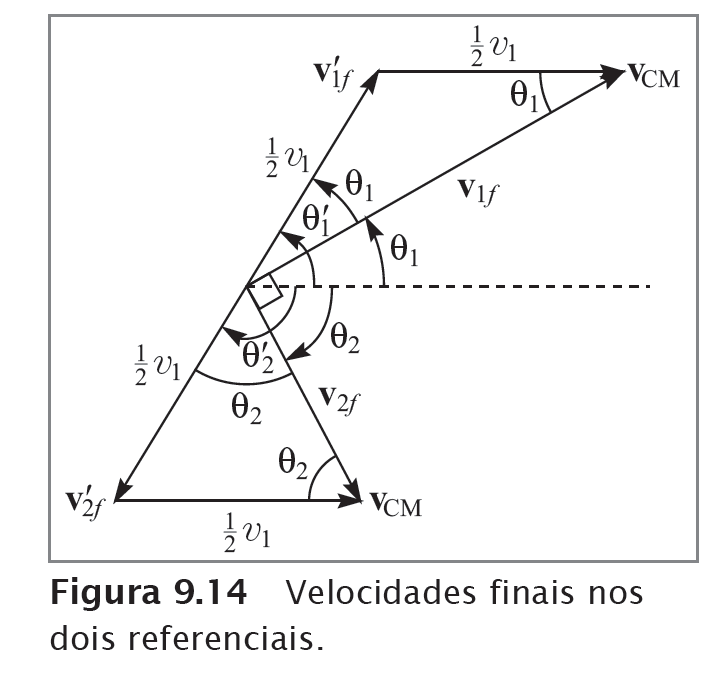 Adicione aqui o Texto
Curso de Física Básica – vol. 1 -  5ª ed. -  H. Moysés Nussenzveig
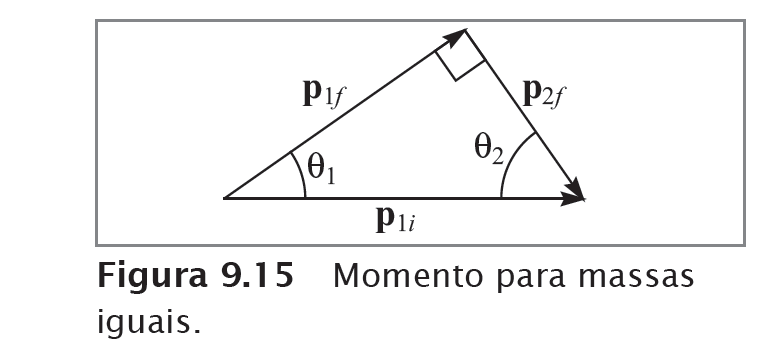 Adicione aqui o Texto
Curso de Física Básica – vol. 1 -  5ª ed. -  H. Moysés Nussenzveig
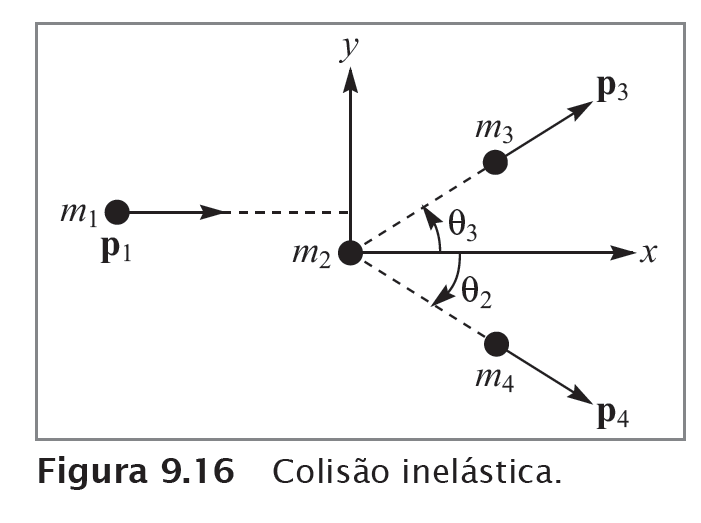 Adicione aqui o Texto
Curso de Física Básica – vol. 1 -  5ª ed. -  H. Moysés Nussenzveig